Meta Learning: Learn to learn
Hung-yi Lee
What does “meta” mean? meta-X = X about X
[Speaker Notes: TBD: 上課提到MAML跟model pretrain的差異!?
====
What is strided here?
===
Do we need development set?????
====
ANIL跟MAML差異比較（ANIL paper: https://arxiv.org/pdf/1909.09157.pdf ）
ANIL的部分重點在於inner loop時只更新部分參數(只更新task specific layers)
===
First order MAML的題目（如何實作或是如何改code將原本的範例程式由second order變成first order）
有出一題如何改code來將原本的範例程式變成Reptile
預計也會出一些跟How to train MAML這篇paper相關的題目
會出一些應用到meta learning的paper的相關題目]
Source of image: https://medium.com/intuitionmachine/the-brute-force-method-of-deep-learning-innovation-58b497323ae5 (Denny Britz’s graphic)
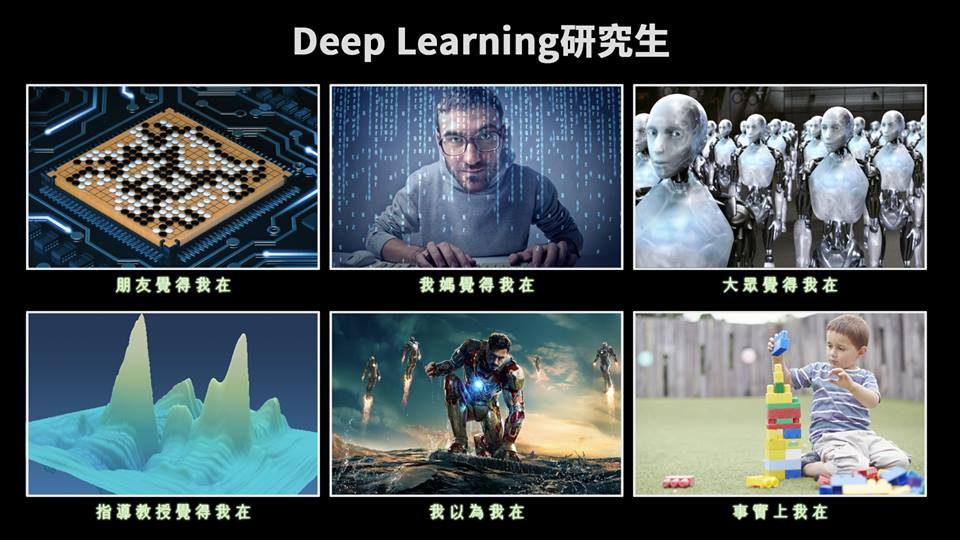 這門課的作業在做甚麼？
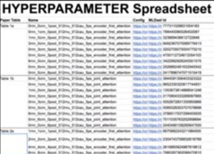 感謝 沈昇勳 同學提供圖檔
[Speaker Notes: Graduent student descent


http://blog.districtdatalabs.com/visual-diagnostics-for-more-informed-machine-learning-part-3]
Industry
Academia
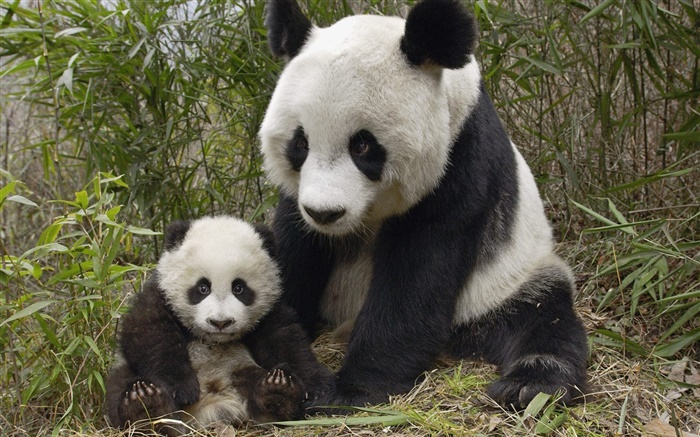 Using 1000 GPUs to try 
1000 sets of hyperparameters
“Telepathize” (通靈) a set of good hyperparameters
Can machine automatically determine the hyperparameters?
[Speaker Notes: 痛苦是比較出來的]
Machine Learning 101
[Speaker Notes: You should use capital letter and lowercase letter both.]
Machine Learning
Dog-Cat Classification
= Looking for a function
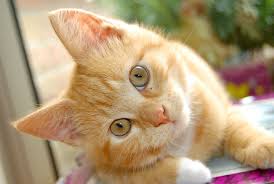 cat or dog?
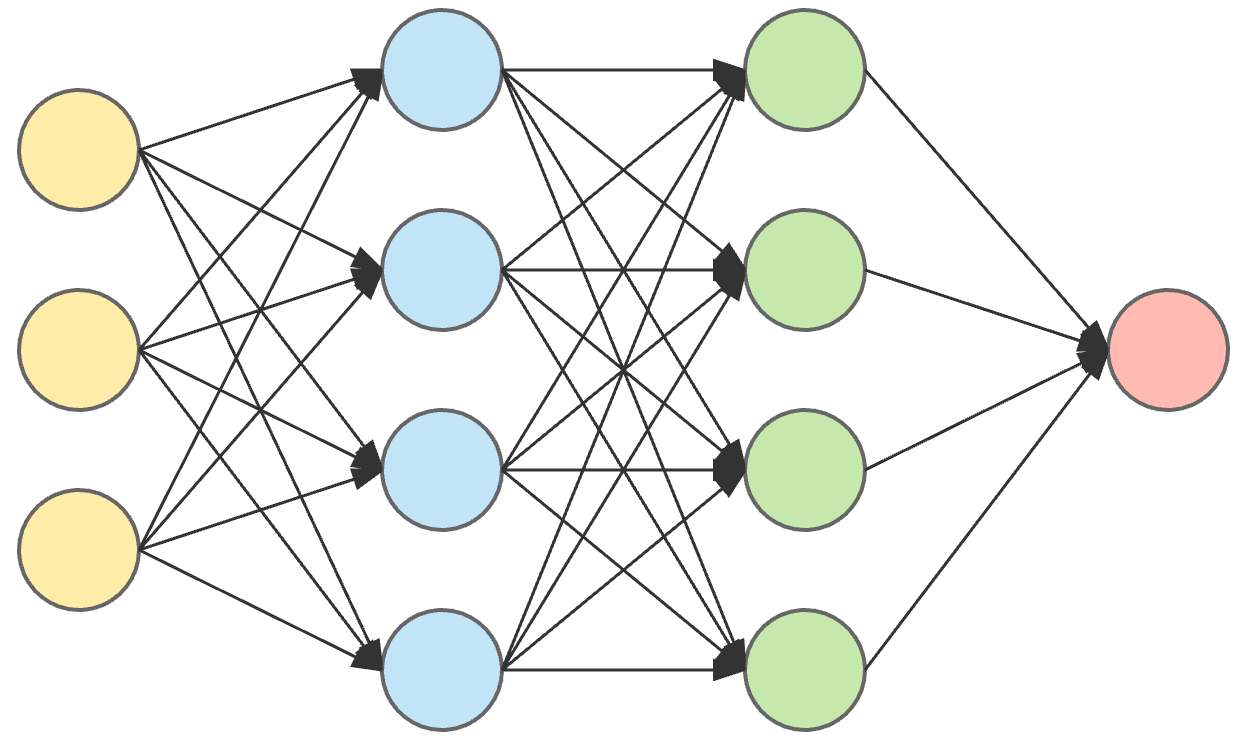 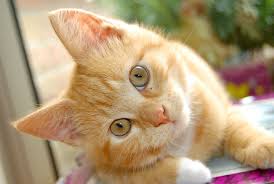 “cat”
Weights and biases of neurons are unknown parameters (learnable).
[Speaker Notes: Please allow me to describe how to find the function small f in machine learning.
I would use deep learning as example.
There are three steps.
The first step is to decide what to learn, what is learnable.

In deep learning, to do cat and dog classification, you will have a network that can take an image as input, and output a value representing the input is cat or dog.
The network architecture itself is usually predefined.
The parameters of the network, wights and biases of  the neurons in the network, are learnable.
We use theta to represent the stuff we are going to learn in machine learning.
f theta is our classifier, which is a function. 
Theta controls the function.]
Machine Learning
Training Examples
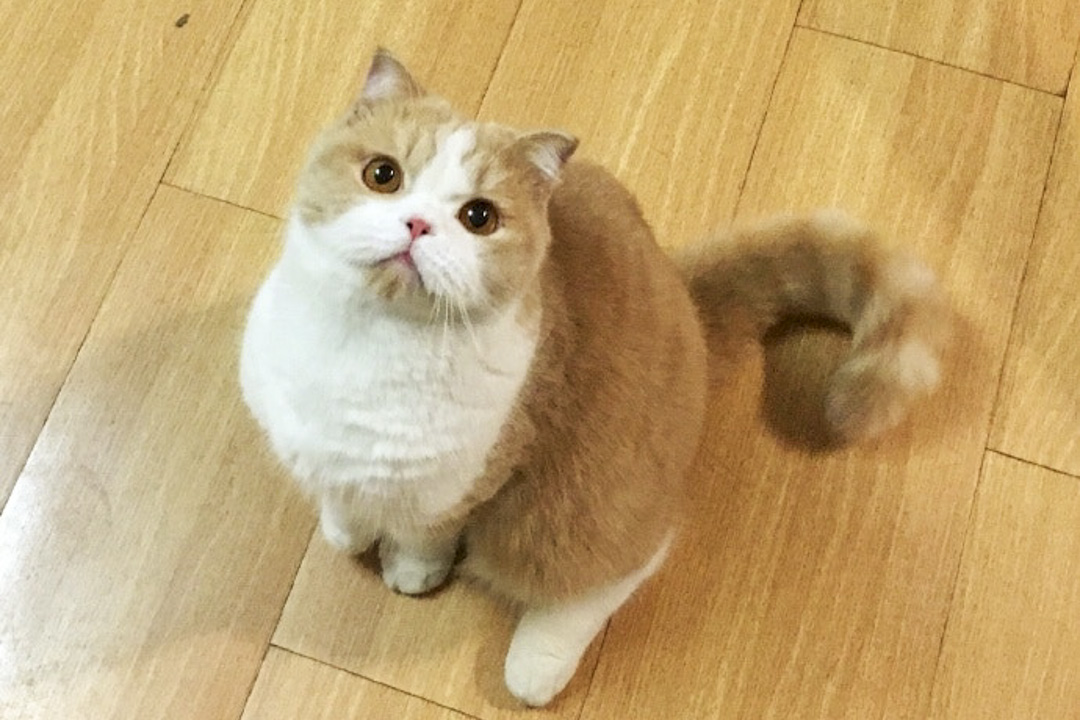 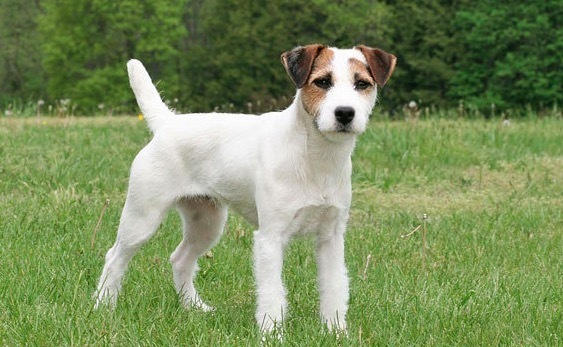 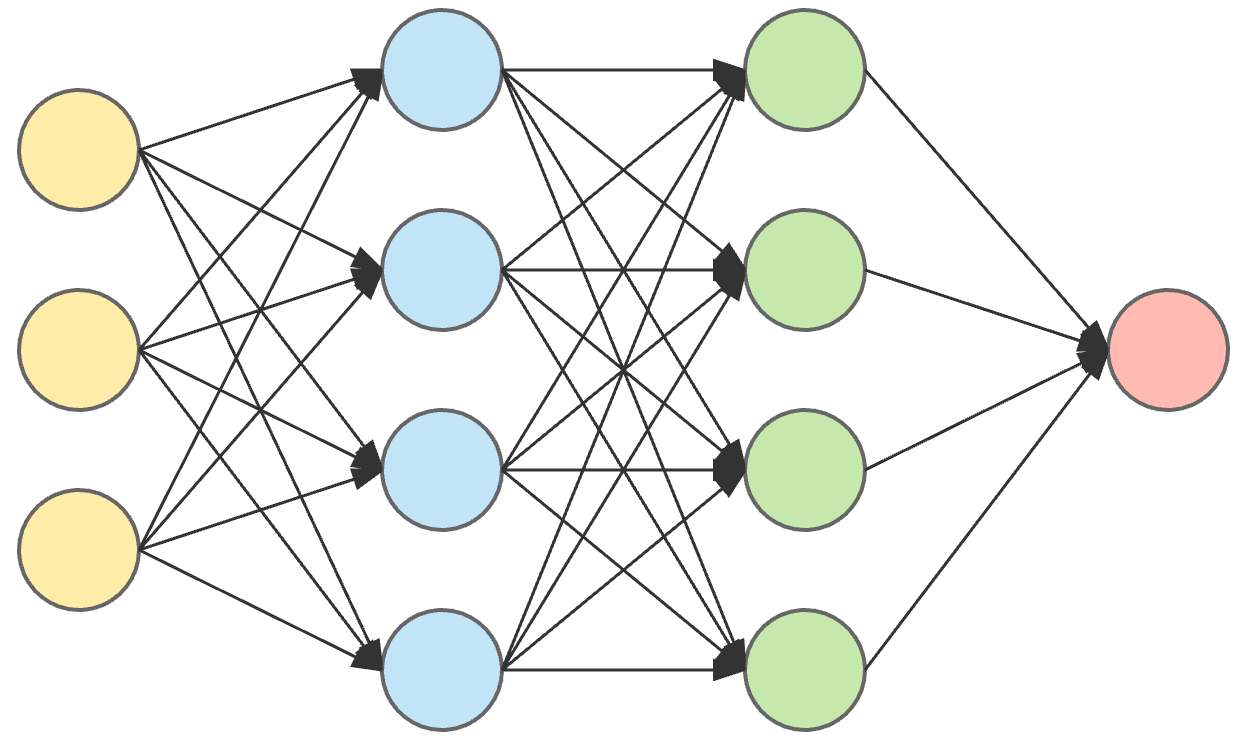 cat         dog
cat         dog
Cross-entropy
cat         dog
cat         dog
Ground Truth
[Speaker Notes: Then we define a loss function.
The loss function evaluate how bad a set of network parameters, theta, is.
This is how you compute the loss.
We have some training data, a lot of images and their labels.
The labels are ground truth for training.
Given a specific theta, we have a classifier, or a function, f theta.
The function  f theta takes the images as input, and outputs its classification results. 
Then we compute the difference between the output of f theta and the ground truth.
We would compute something like cross-entropy.
Then we sum over the difference of all the training examples.
This is the loss of a specific theta.
It tells as how bad the theta is as a classifier based on the training data.]
Machine Learning 101
sum over training examples
loss:
done by gradient descent
[Speaker Notes: The third step is optimization.
After we define the loss function, we have to find a parameter theta that can minimize the loss function.
In deep learning, this is usually done by gradient descent.
We use gradient descent to find theta star that can minimize the loss function here.
I believe there is no need to describe what gradient descent is.
Now we have theta star that can minimize the loss function.
It is the optimal network parameters.
We have the optimal classifier f theta star, or f star.

This is machine learning 101.
This is something you definitely know I believe you already feel this tutorial is very bored.
Let’s quickly move meta learning.
I spent a lot of time talking about machine learning because I want to show that in meta learning, we use very similar idea to find a learning algorithm capital F, following the same three steps here.]
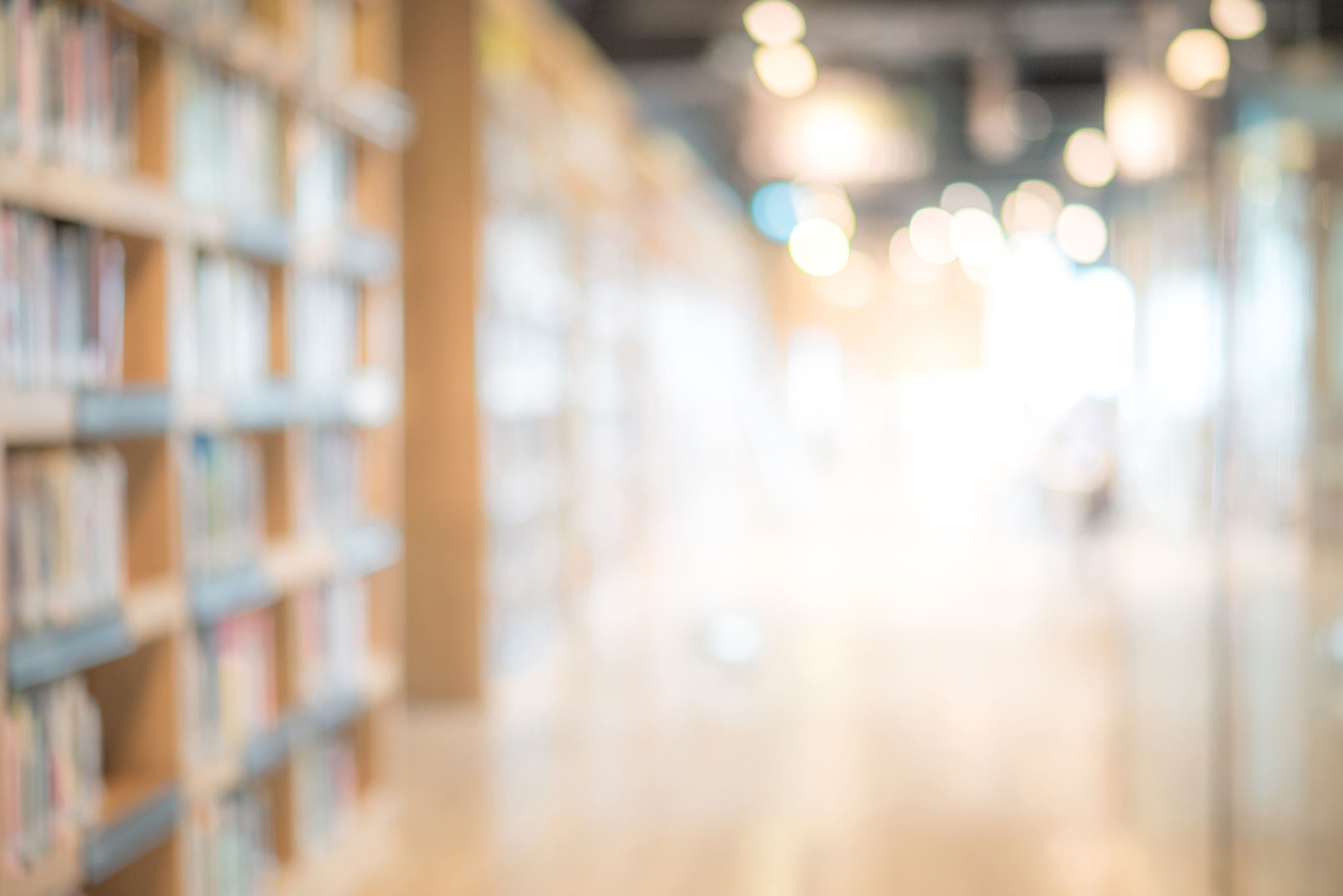 Introduction of Meta Learning
What is Meta Learning?
Can we learn this function?
Following the same three steps in ML!
Training Examples
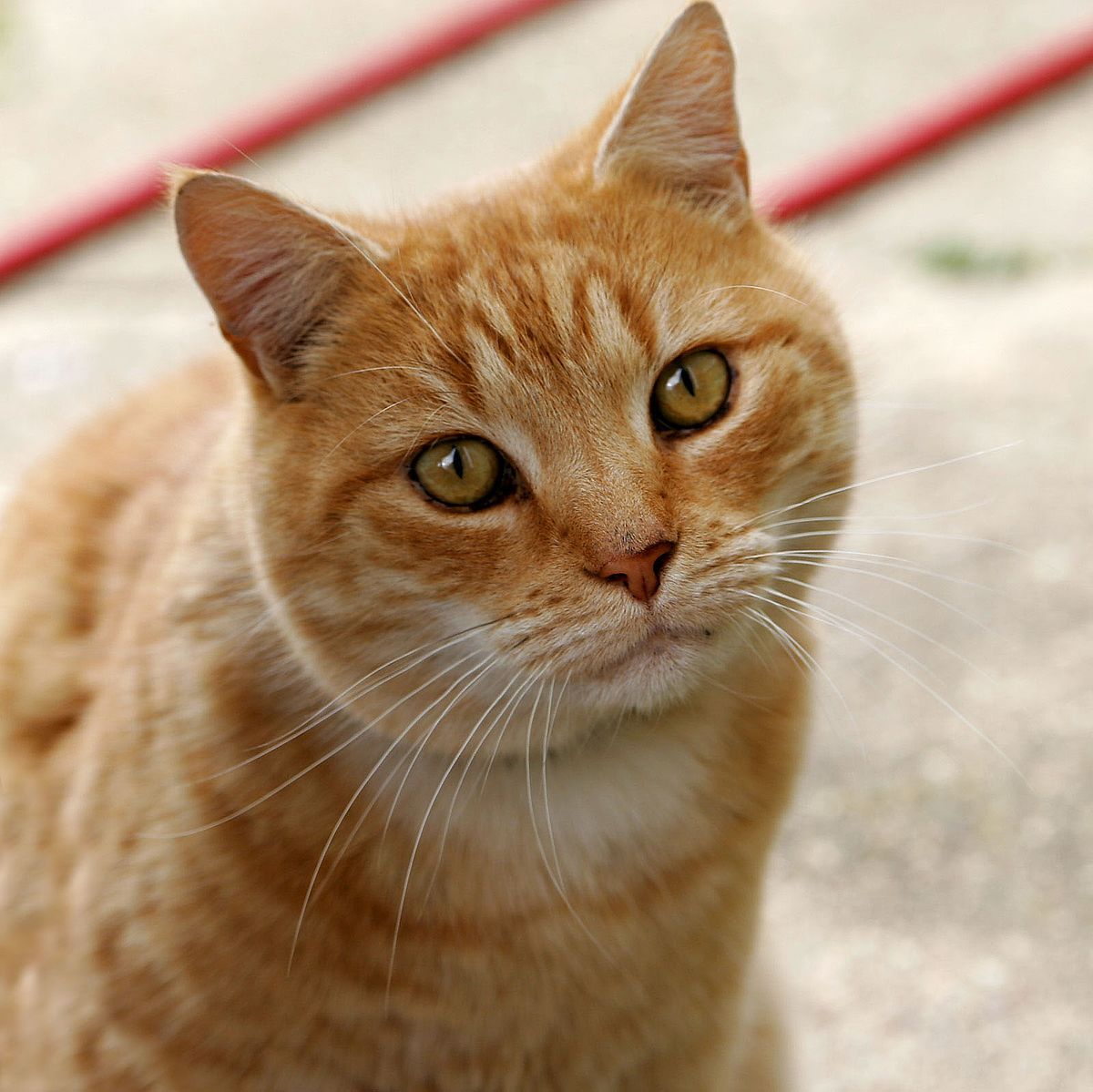 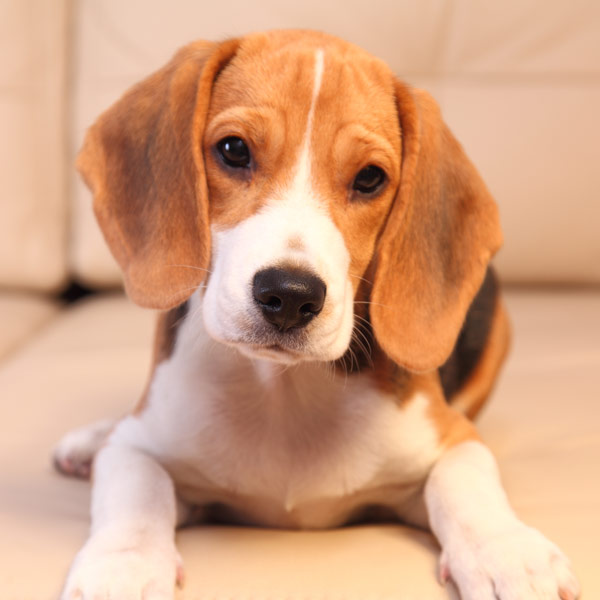 function
Learning algorithm
cat
dog
Hand-crafted
input
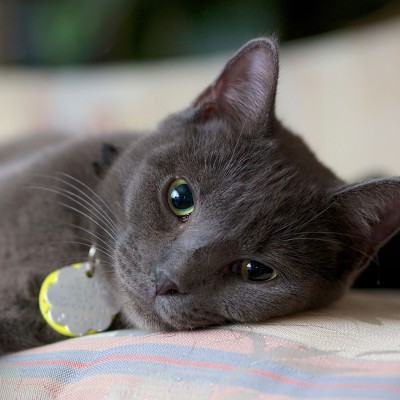 classifier
Learned from data
Testing
output
cat
Meta Learning – Step 1
What is learnable in a learning algorithm?
Component
Training Examples
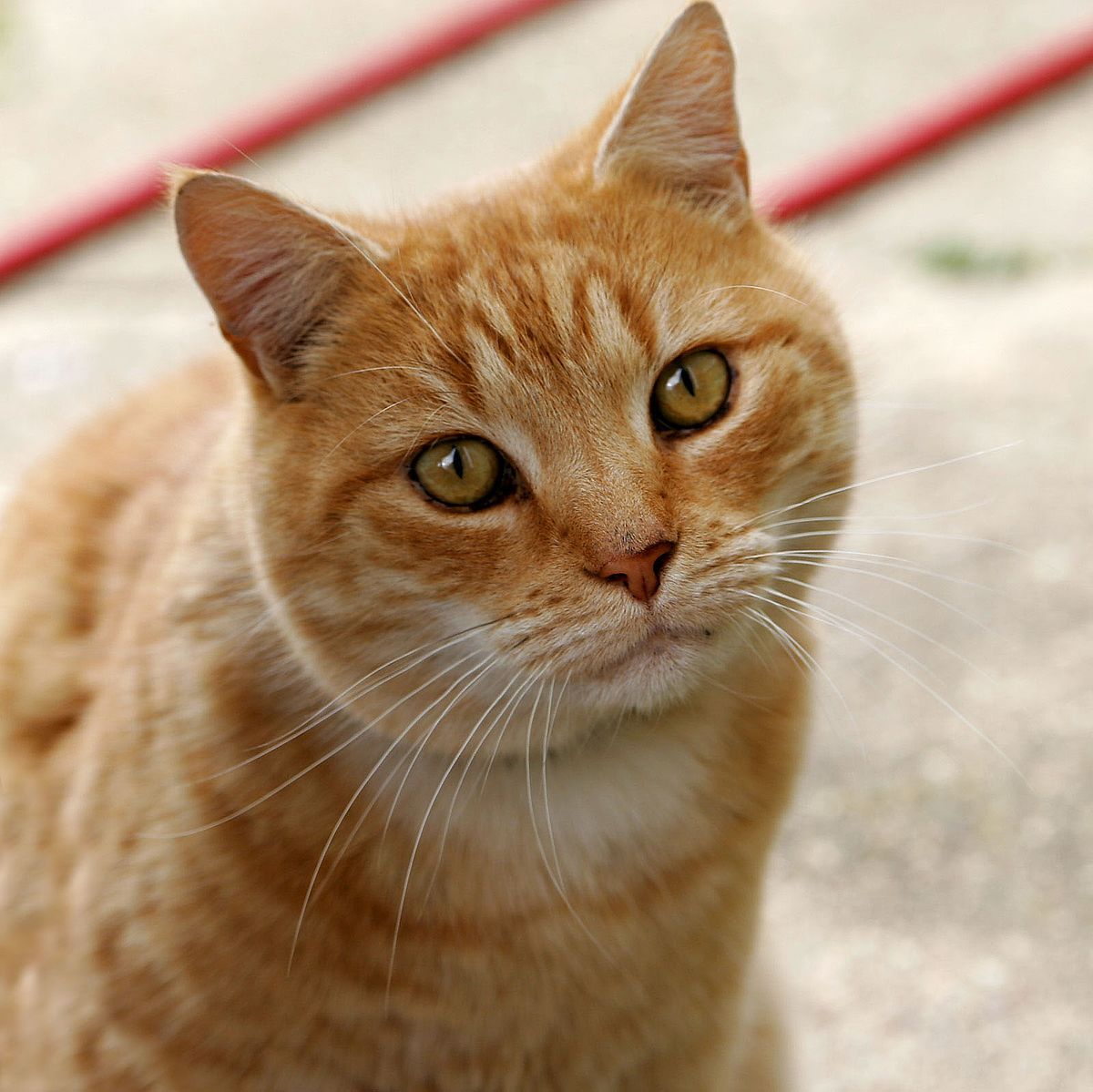 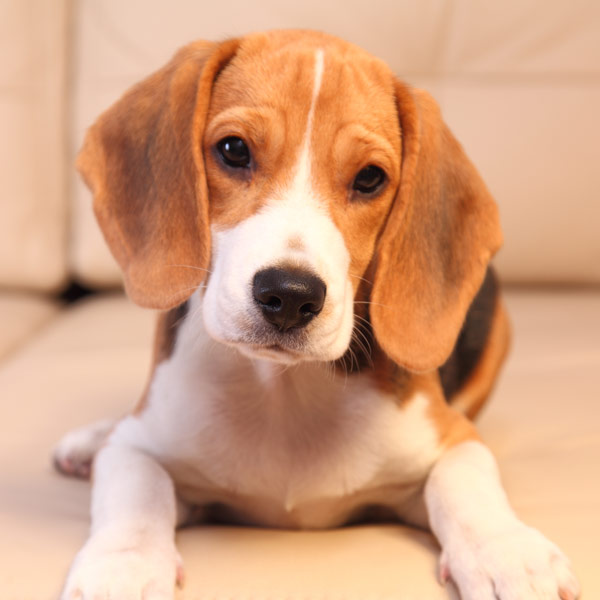 Net Architecture,
Initial Parameters, 
Learning Rate, 
……
Deep
Learning
cat
dog
In meta, we will try to learn some of them.
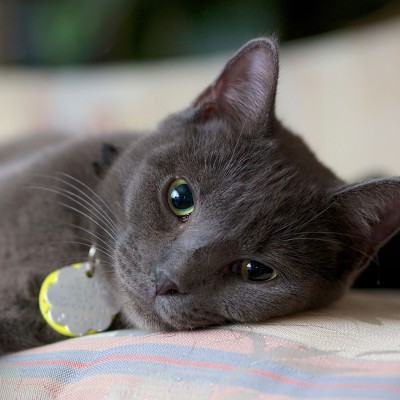 classifier
Testing
cat
[Speaker Notes: Now let’s talk about meta learning.
The learning algorithm capital F is a learning algorithm.
We have to determine which part in the learning algorithm can be learnable.
The learnable part in a learning algorithm is represented as phi.
If capital F is based on gradient descent, then Phi can be the initial parameters, learning rates, network architectures, and so on.
We will be back to what is learnable in a learning algorithm latter. 

We use F phi to represent a learning algorithm parametrized by phi.
Phi is something we are going to learned latter.]
Meta Learning – Step 1
What is learnable in a learning algorithm?
Component
Training Examples
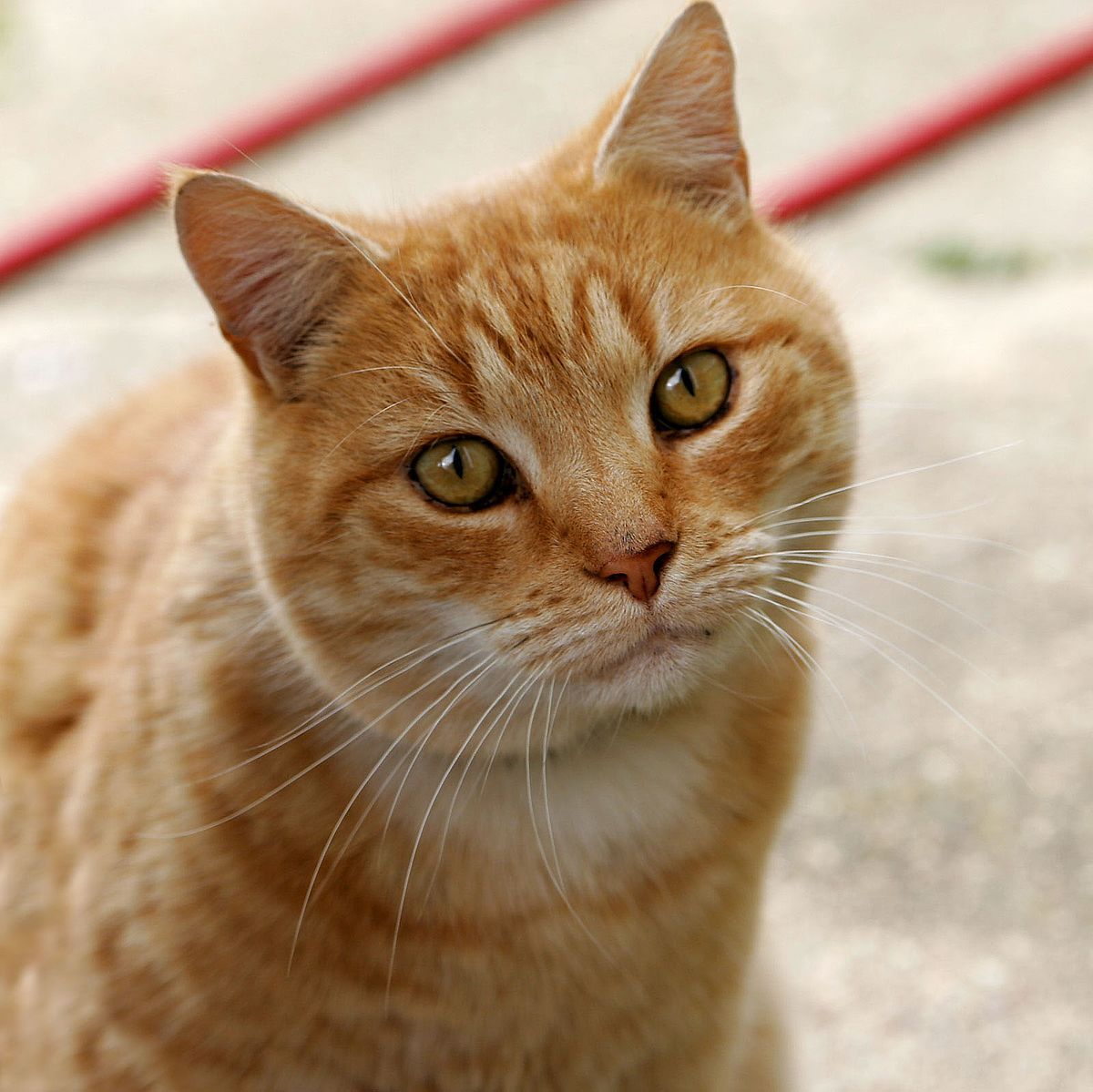 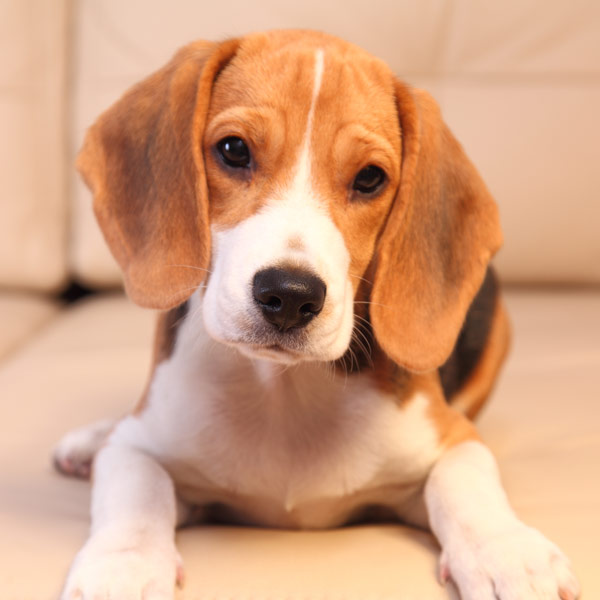 Net Architecture,
Initial Parameters, 
Learning Rate, 
……
Deep
Learning
cat
dog
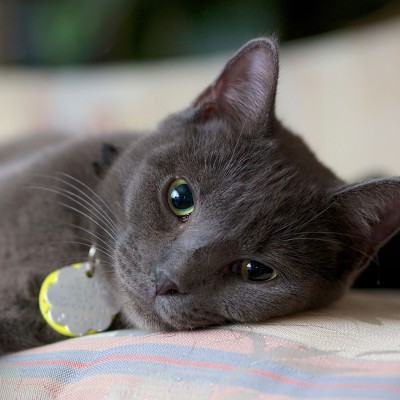 classifier
Testing
Categorize meta learning based on what is learnable
cat
[Speaker Notes: Now let’s talk about meta learning.
The learning algorithm capital F is a learning algorithm.
We have to determine which part in the learning algorithm can be learnable.
The learnable part in a learning algorithm is represented as phi.
If capital F is based on gradient descent, then Phi can be the initial parameters, learning rates, network architectures, and so on.
We will be back to what is learnable in a learning algorithm latter. 

We use F phi to represent a learning algorithm parametrized by phi.
Phi is something we are going to learned latter.]
Meta Learning – Step 2
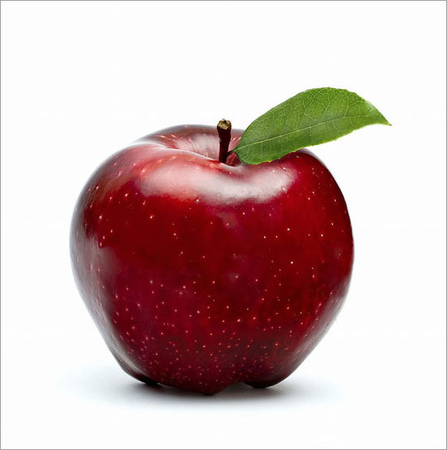 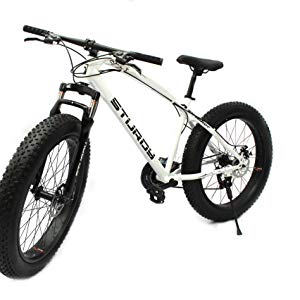 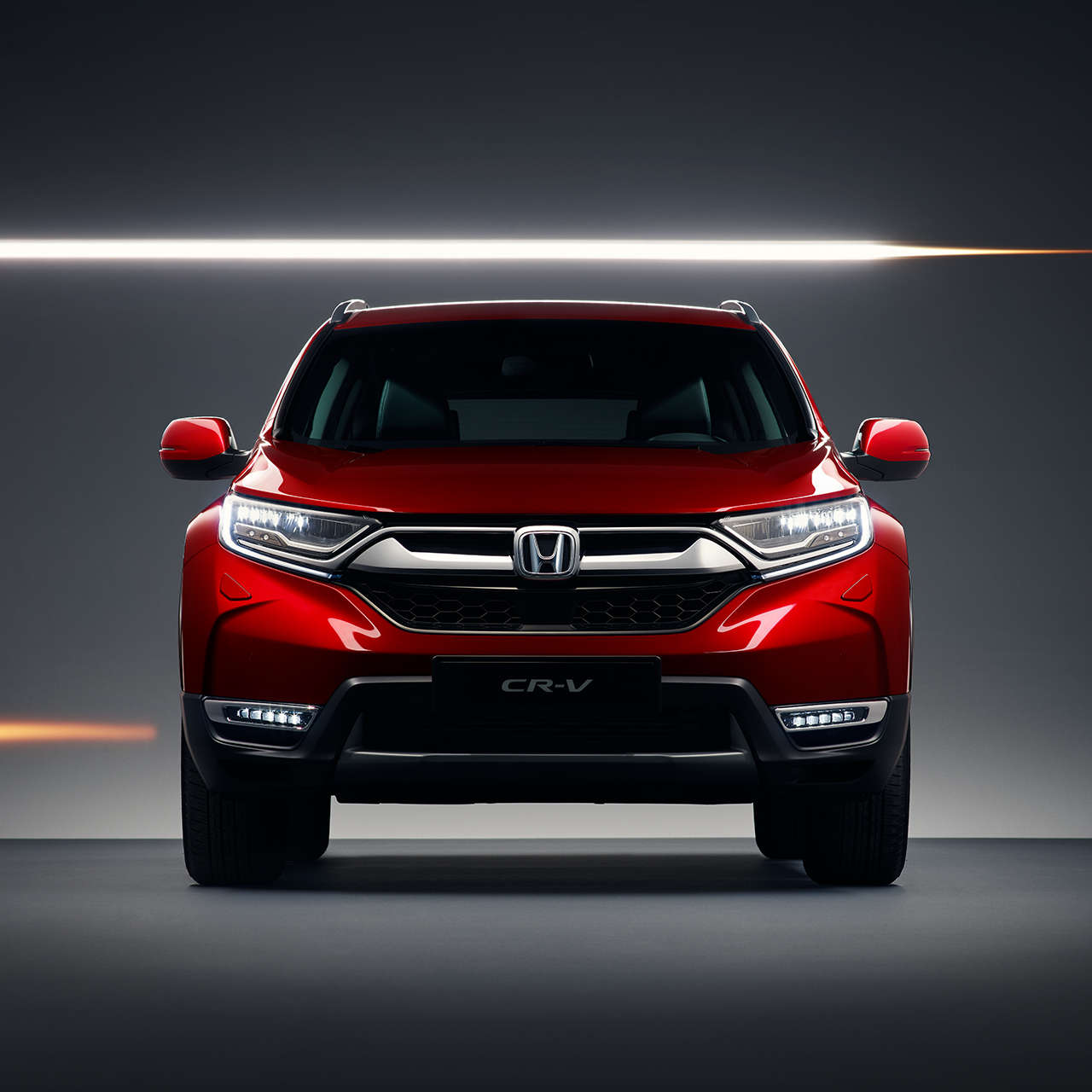 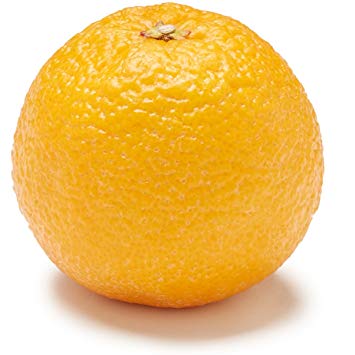 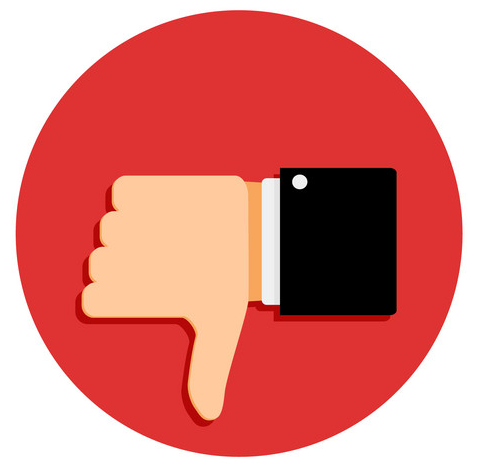 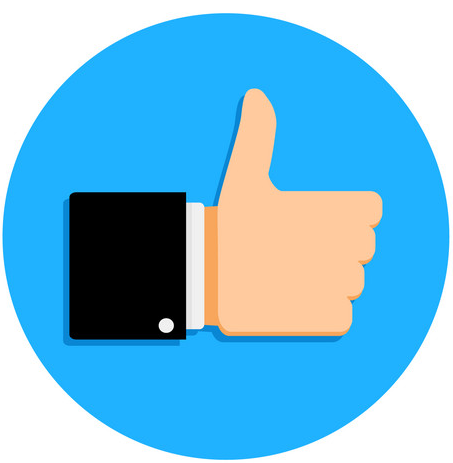 bike
car
apple
orange
Task 1
Test
Train
Apple & Orange
Training 
Tasks
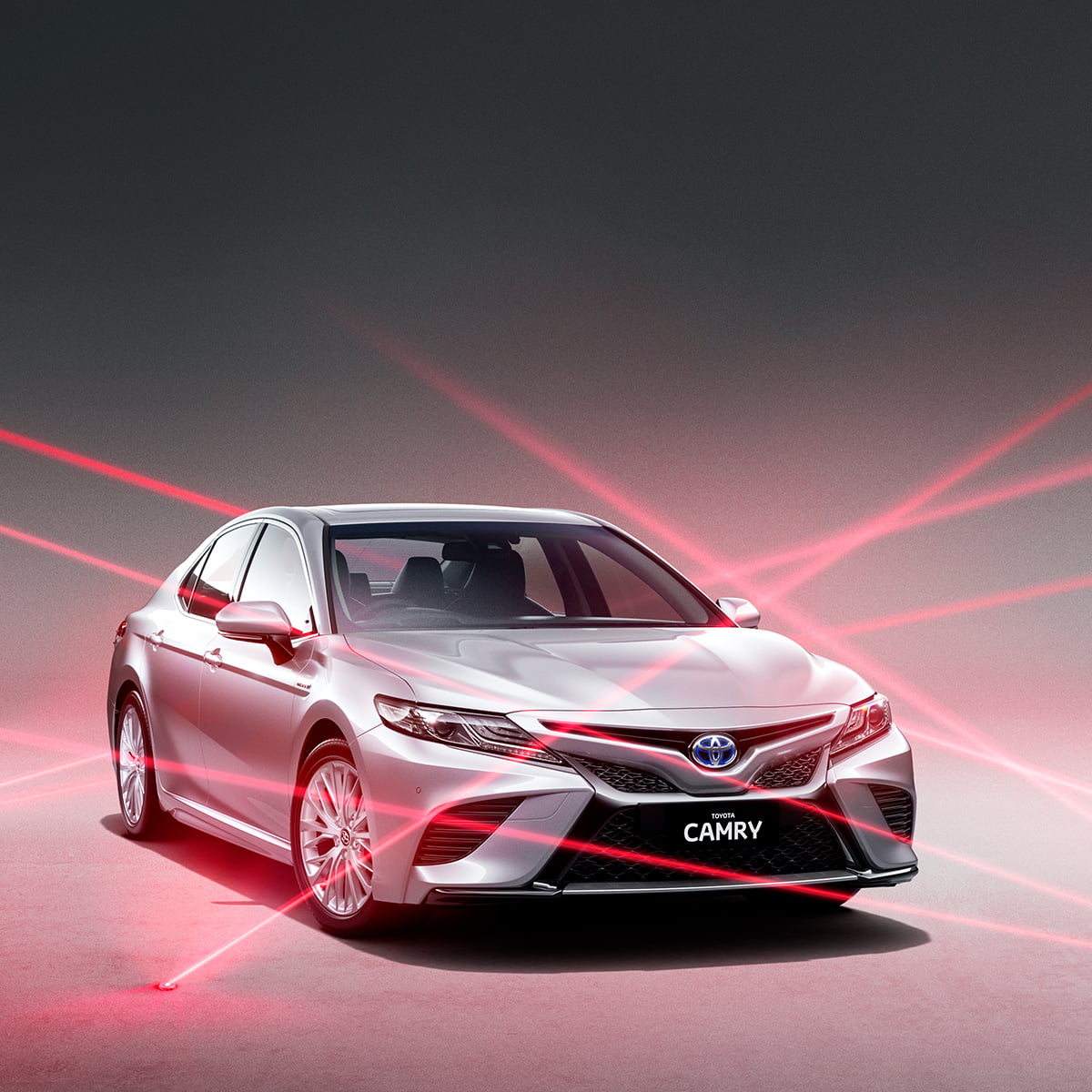 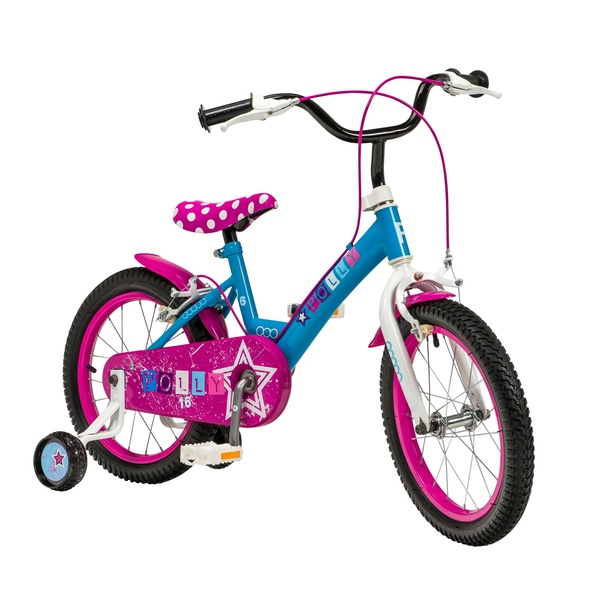 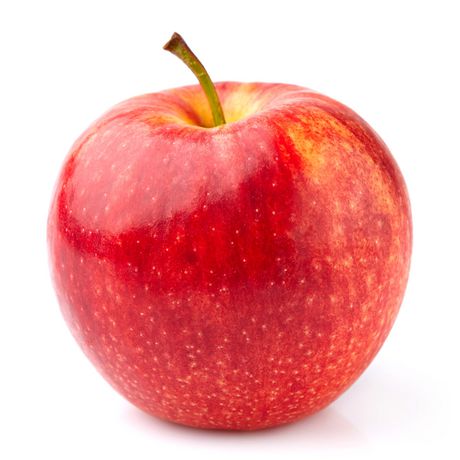 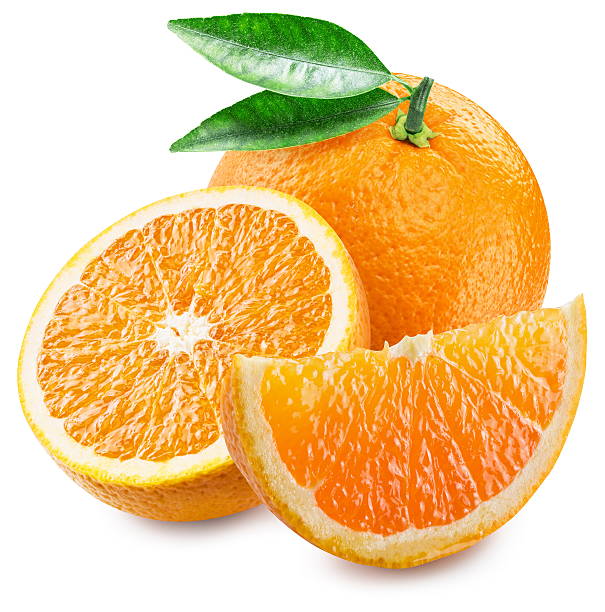 Task 2
Test
Train
Car & Bike
orange
apple
car
bike
Meta Learning – Step 2
Training
Examples
Task 1
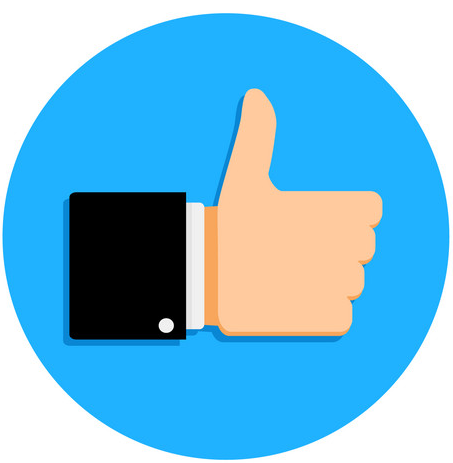 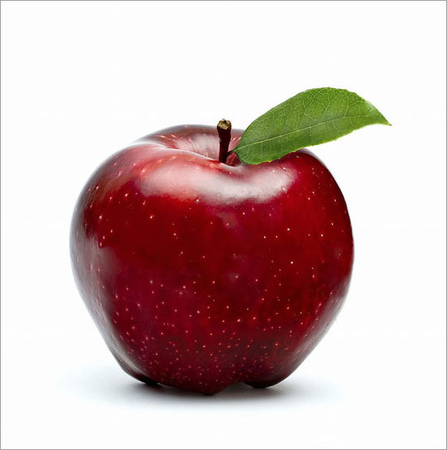 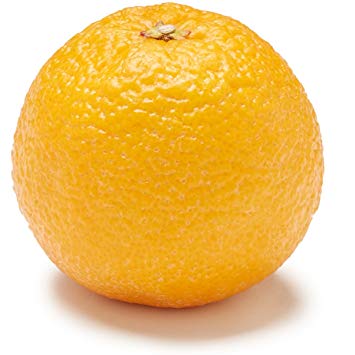 apple
orange
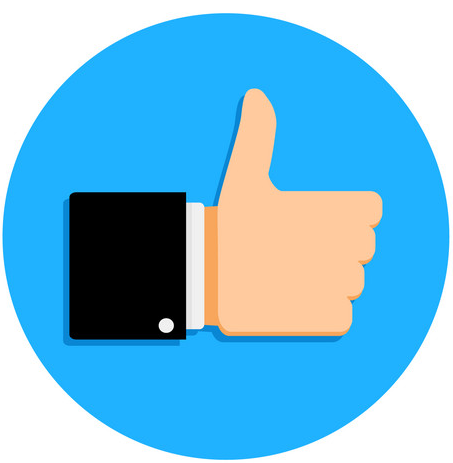 classifier
Meta Learning – Step 2
Training
Examples
Task 1
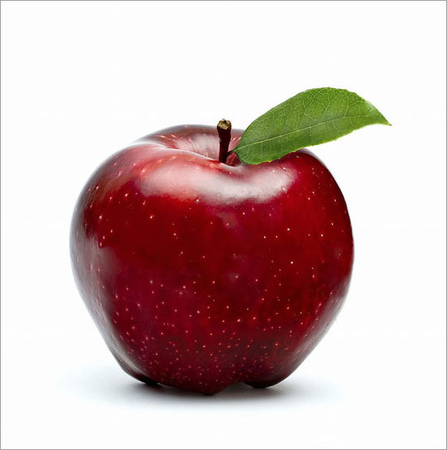 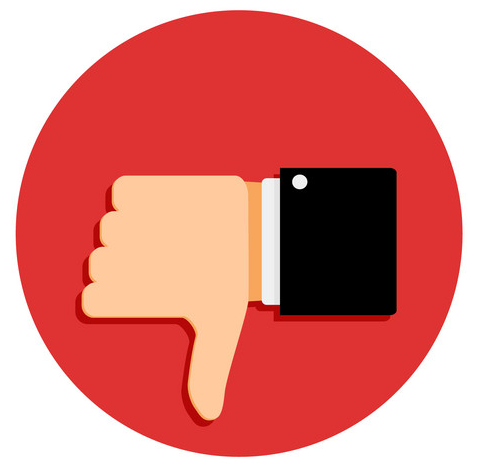 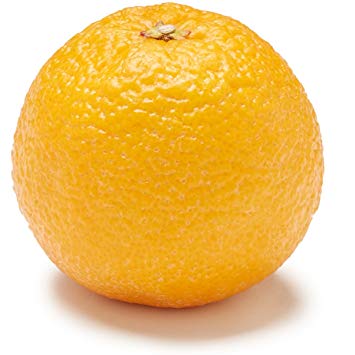 apple
orange
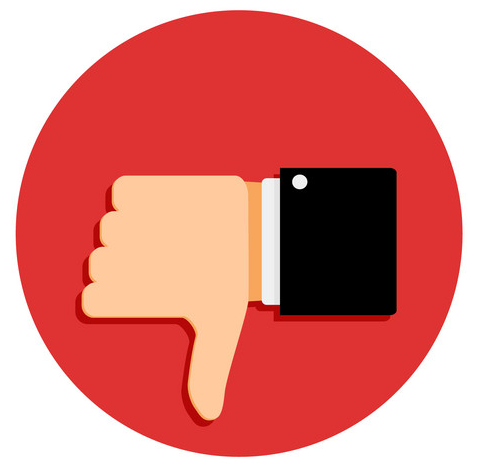 classifier
How can we know a classifier is good or bad?
Evaluate the classifier on testing set
Meta Learning – Step 2
Testing Examples
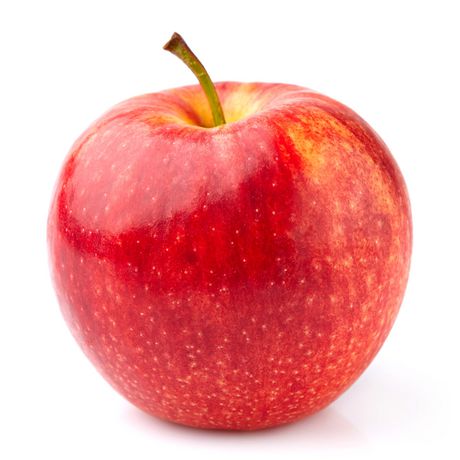 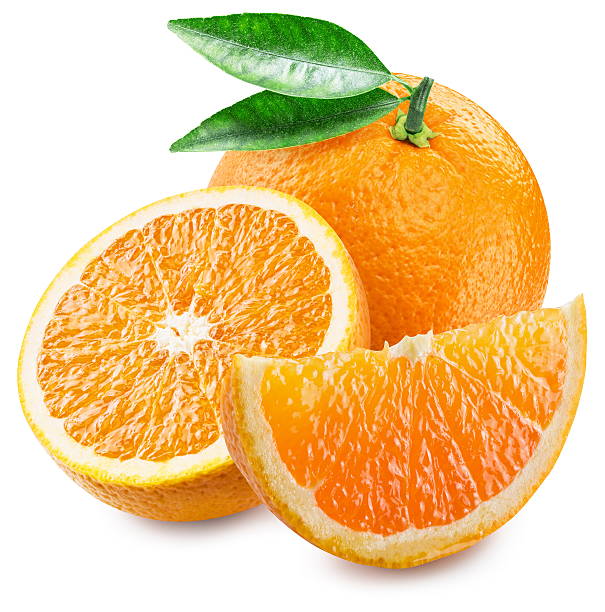 Training
Examples
Task 1
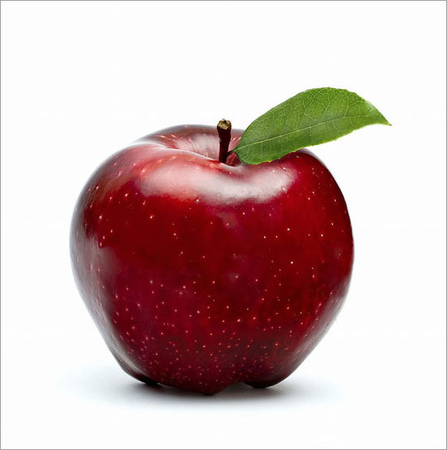 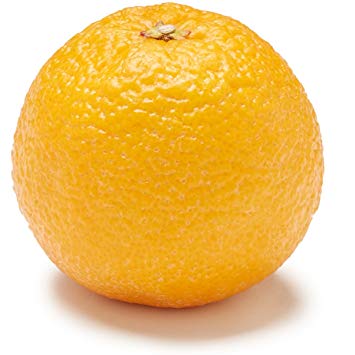 Testing
Examples
apple
orange
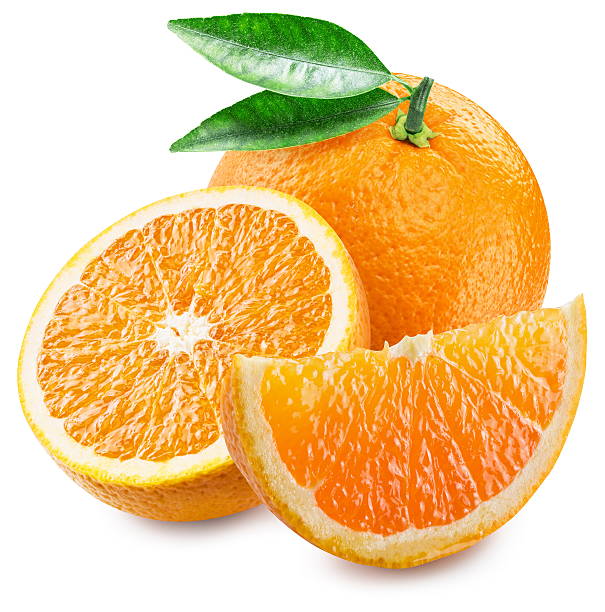 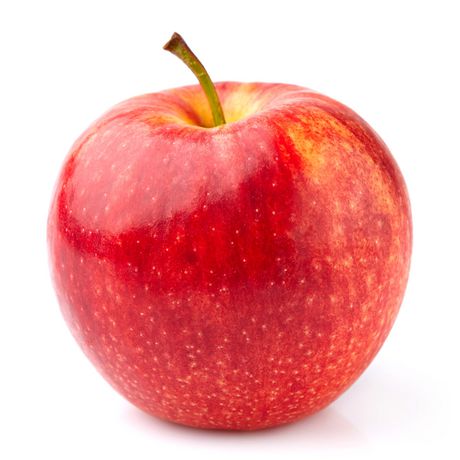 apple  orange
apple  orange
Cross-entropy
Cross-entropy
prediction
orange
apple
Compute difference
apple  orange
apple  orange
Ground Truth
Meta Learning – Step 2
Testing Examples
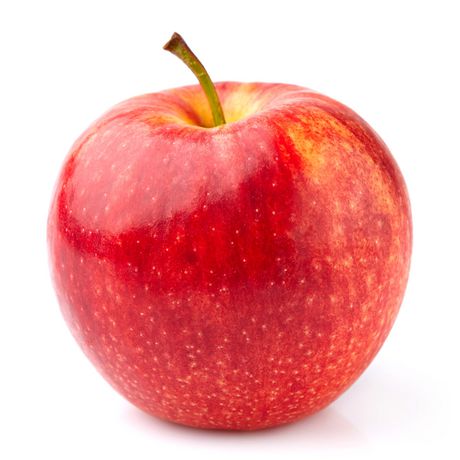 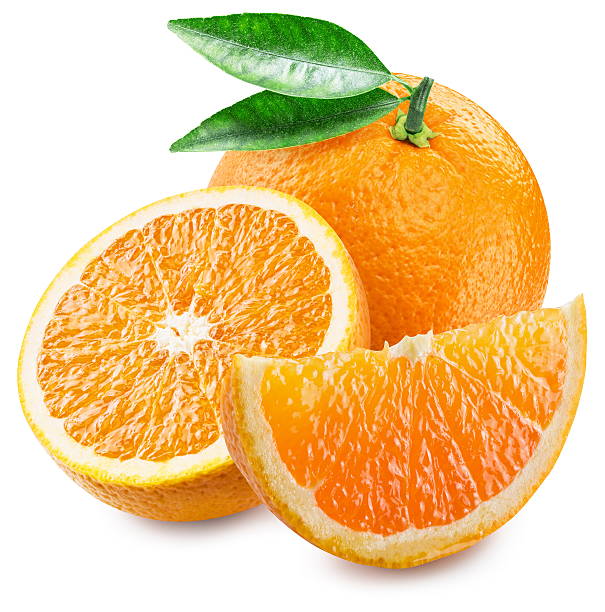 Training
Examples
Task 1
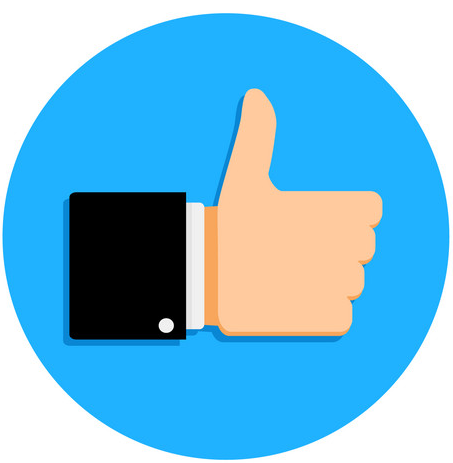 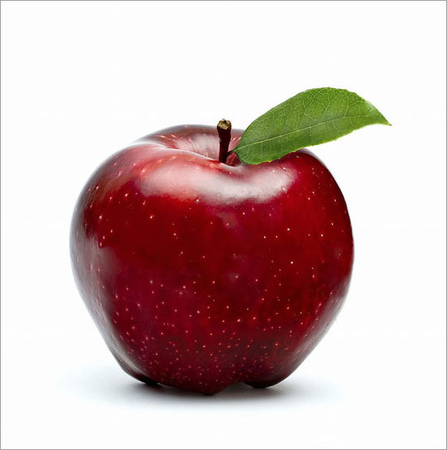 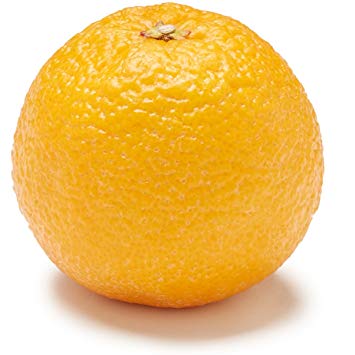 Testing
Examples
apple
orange
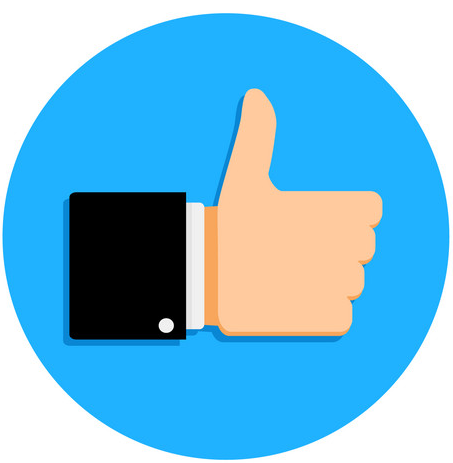 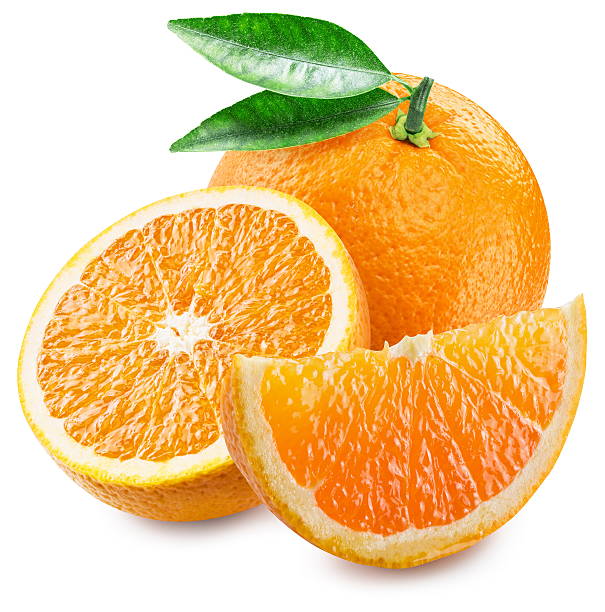 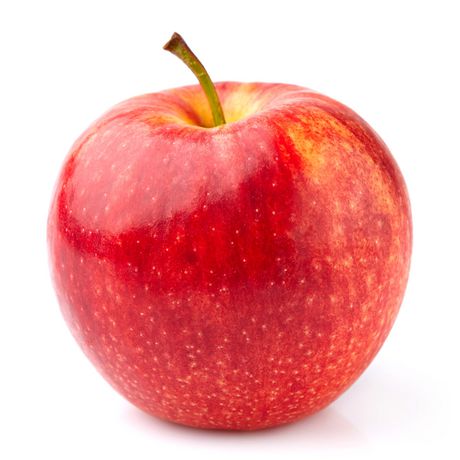 apple  orange
apple  orange
Cross-entropy
Cross-entropy
prediction
orange
apple
Compute difference
apple  orange
apple  orange
Ground Truth
Meta Learning – Step 2
Testing Examples
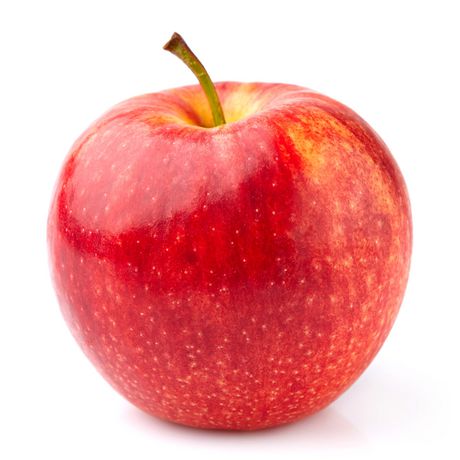 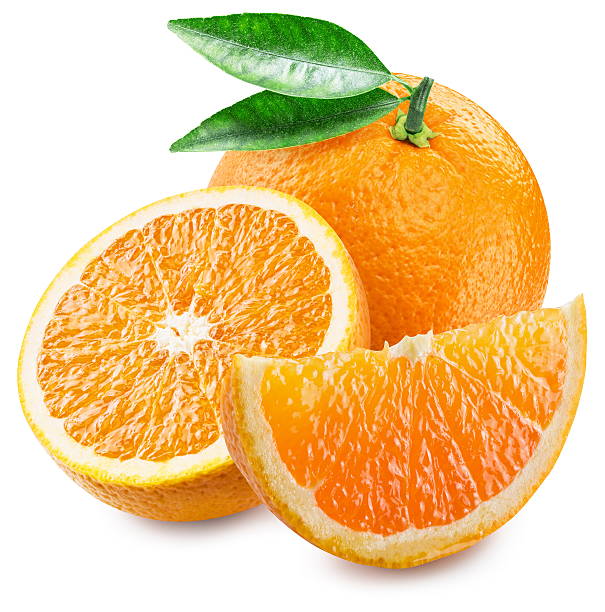 Training
Examples
Task 1
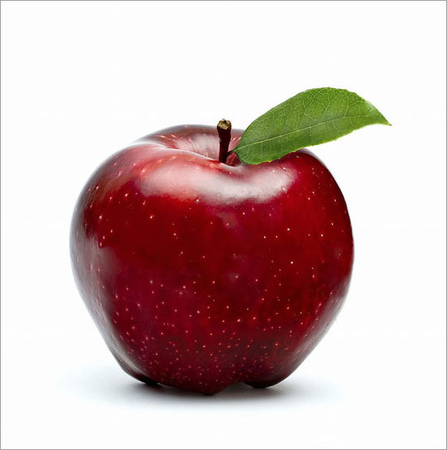 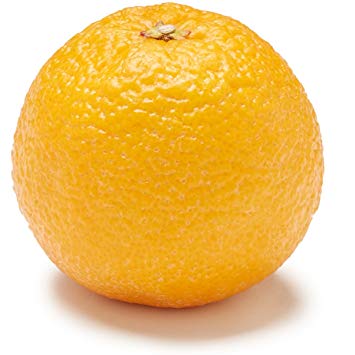 Testing
Examples
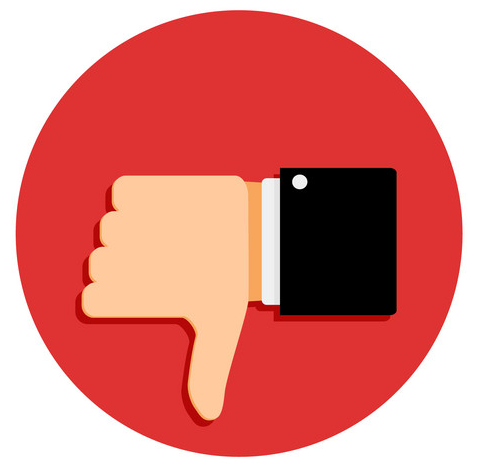 apple
orange
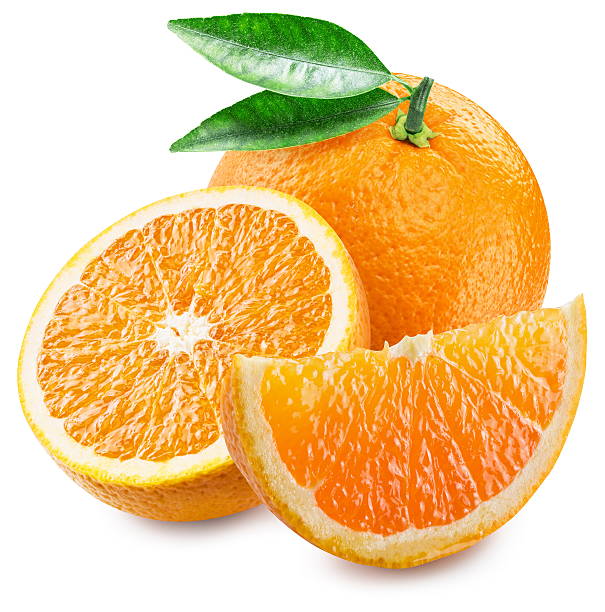 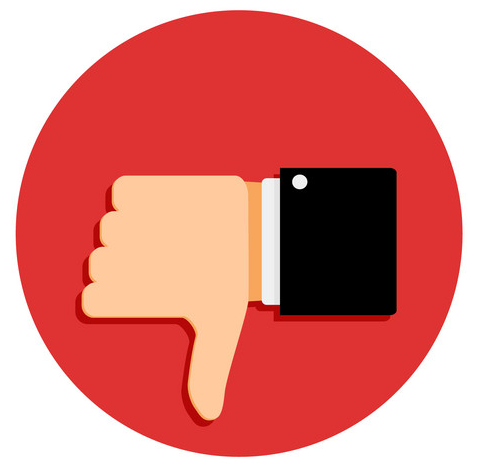 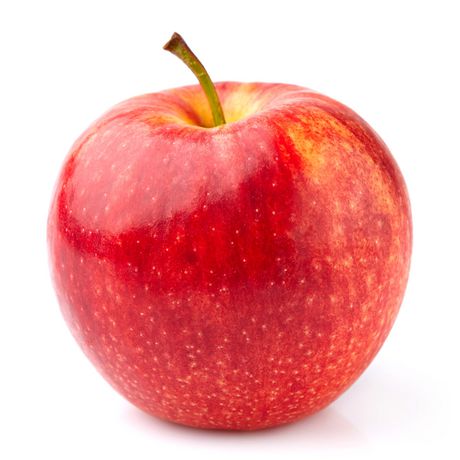 apple  orange
apple  orange
Cross-entropy
Cross-entropy
prediction
orange
apple
Compute difference
apple  orange
apple  orange
Ground Truth
Meta Learning – Step 2
Training
Examples
Task 2
Task 1
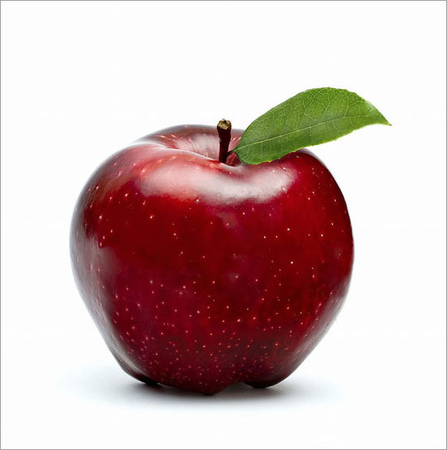 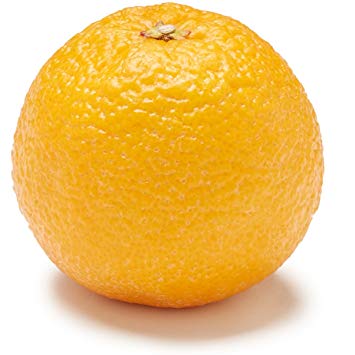 Testing
Examples
Testing
Examples
apple
orange
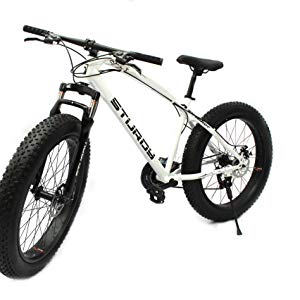 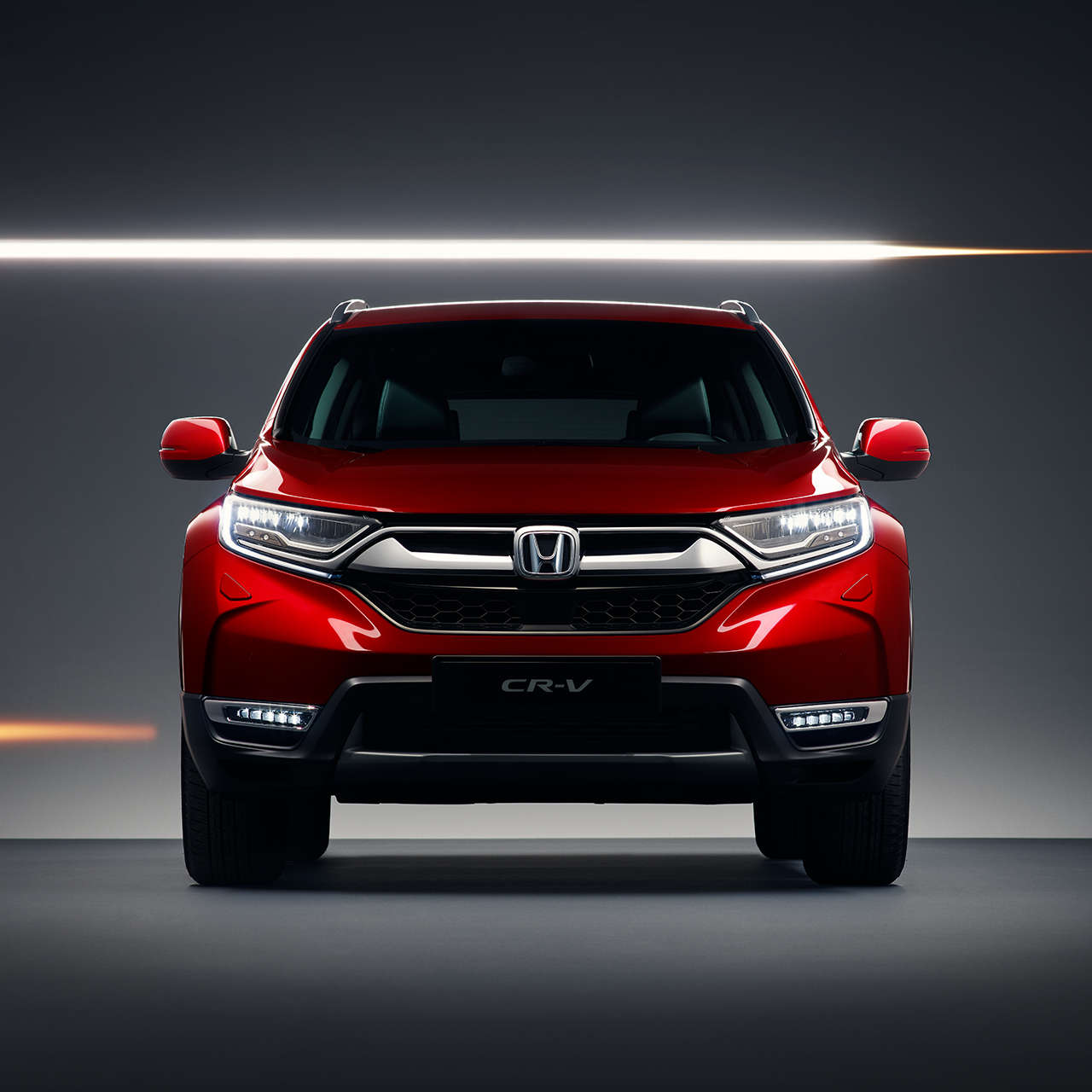 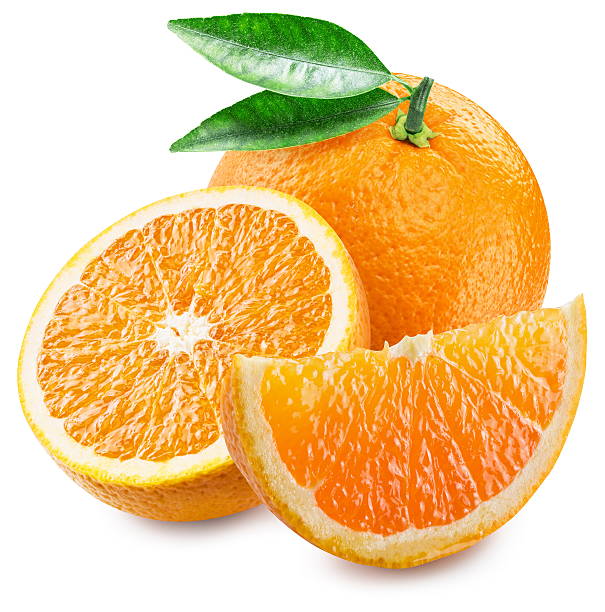 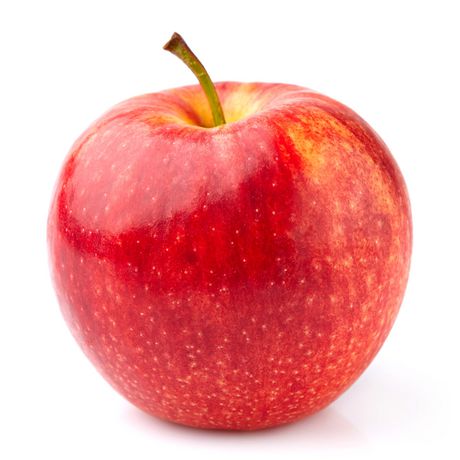 prediction
prediction
orange
apple
bike
car
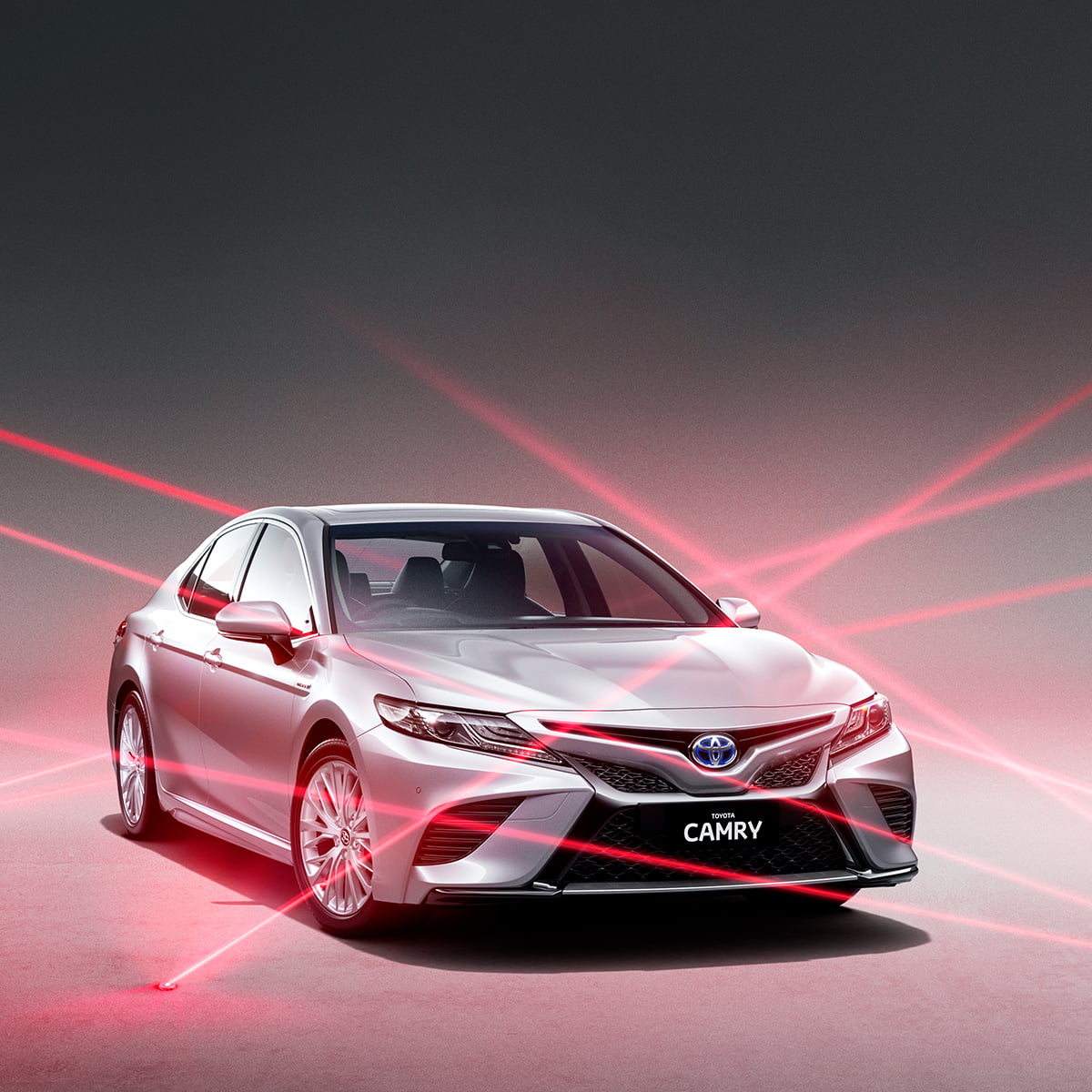 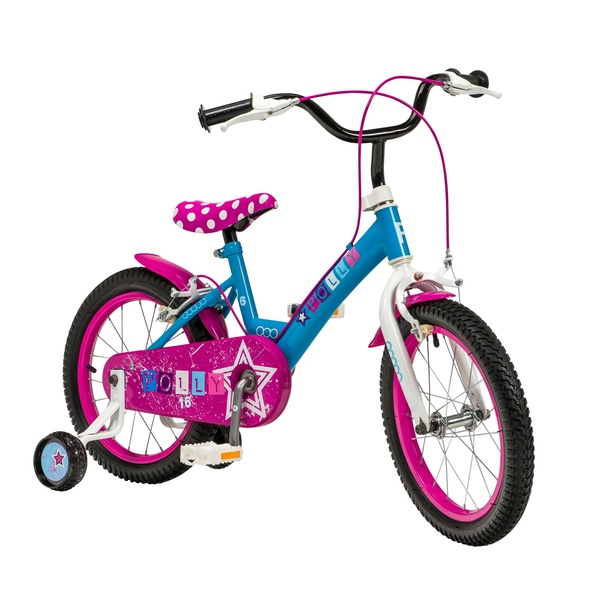 Total loss:
(sum over all the training tasks)
car
bike
Meta Learning – Step 2
Training
Examples
Task 2
Task 1
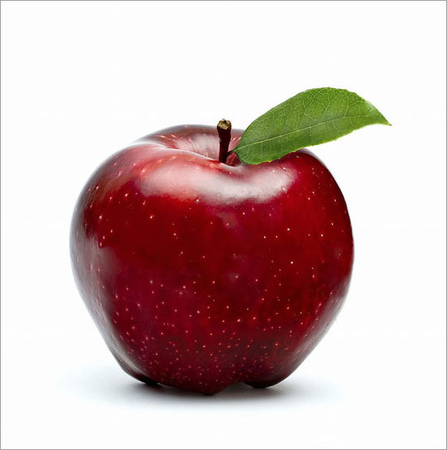 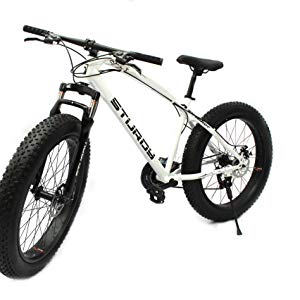 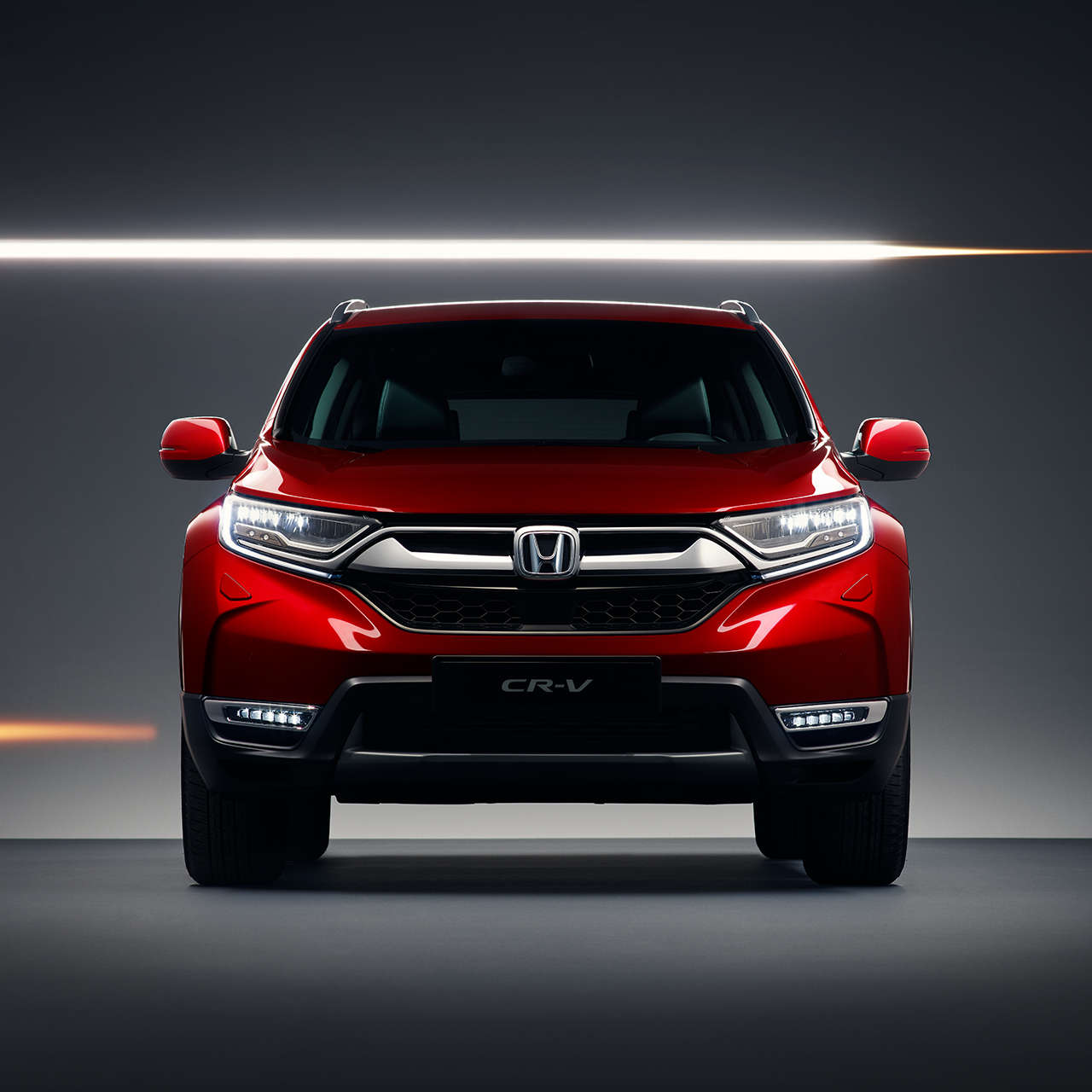 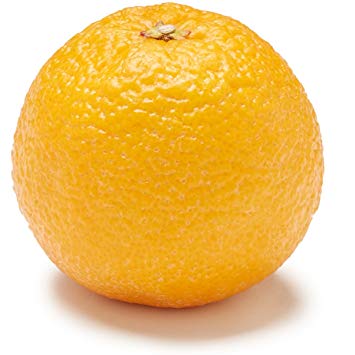 Testing
Examples
Testing
Examples
apple
orange
bike
car
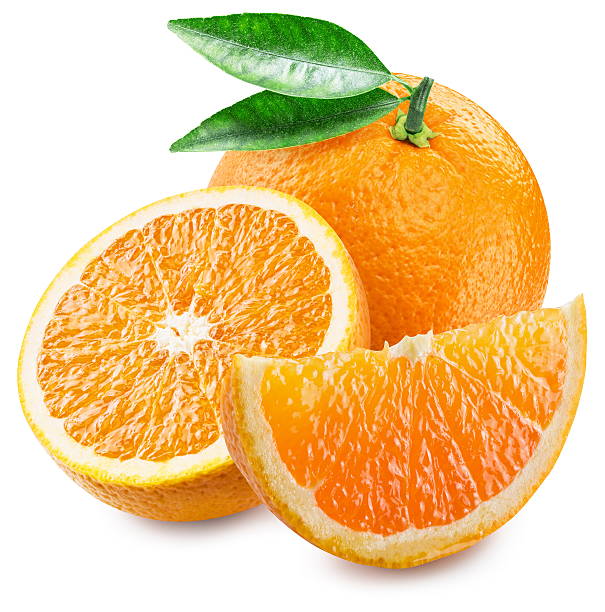 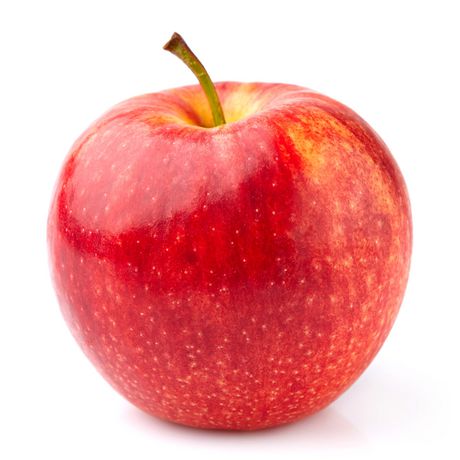 prediction
prediction
orange
apple
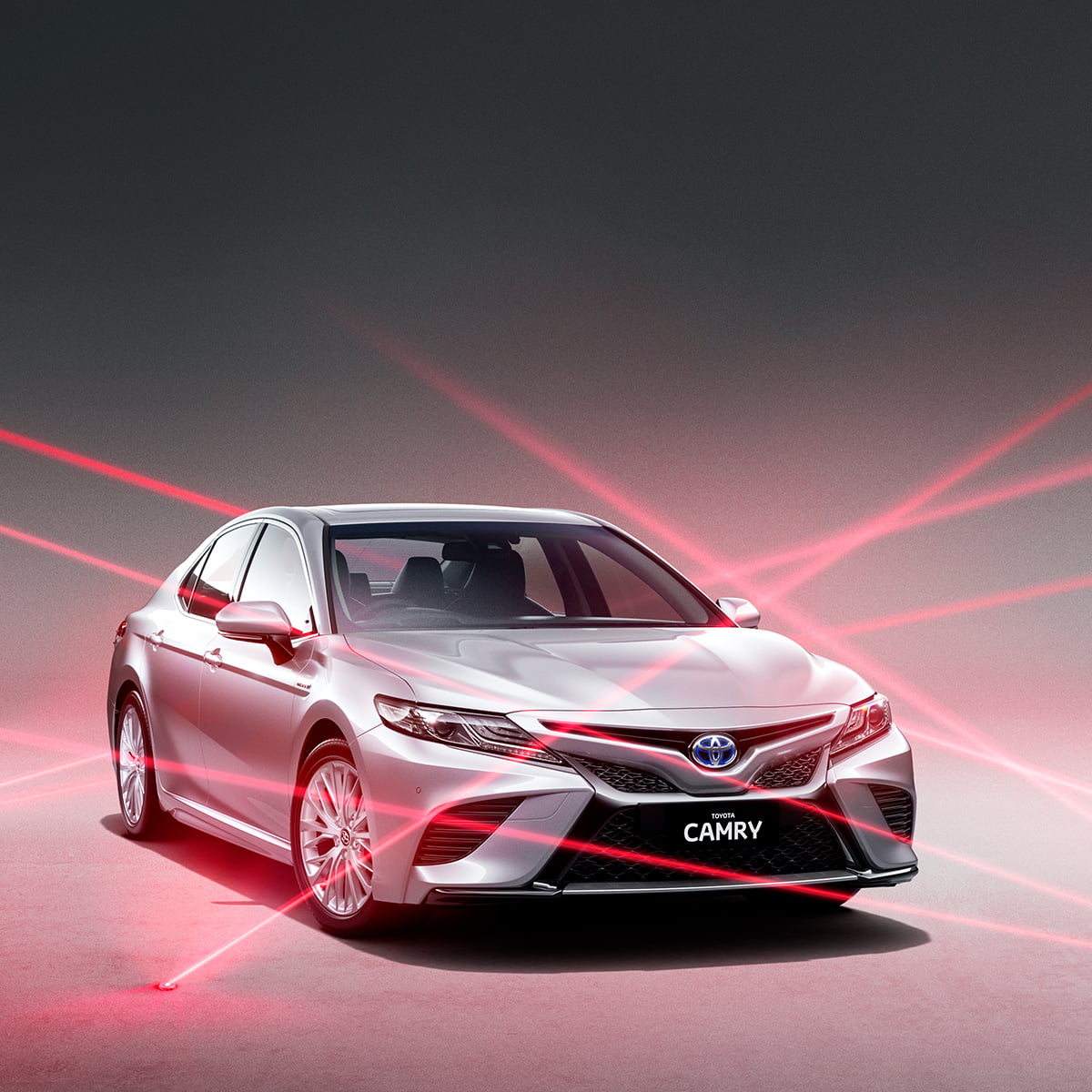 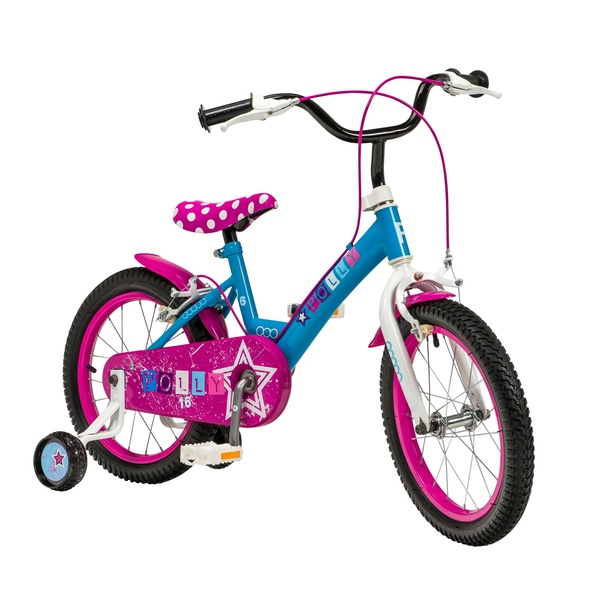 Total loss:
car
bike
Meta Learning – Step 2
Testing Examples
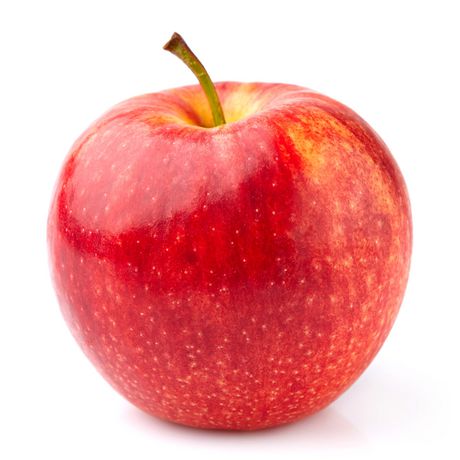 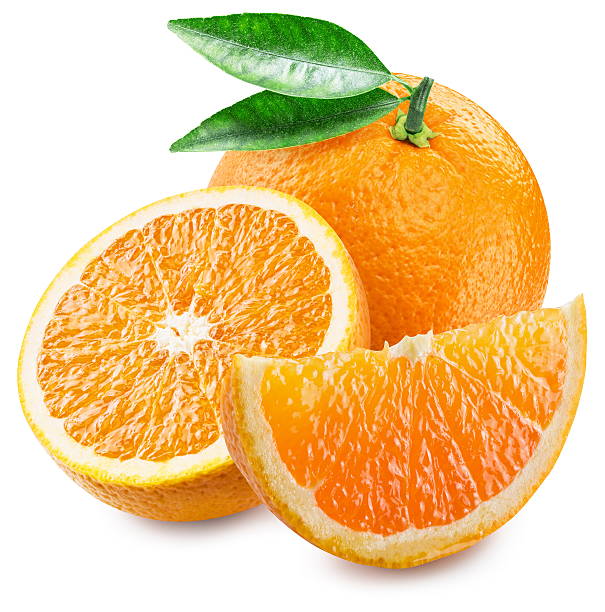 In typical ML, you compute the loss based on training examples
Task 1
In meta, you compute the loss based on testing examples
Hold on! You use testing examples during training???
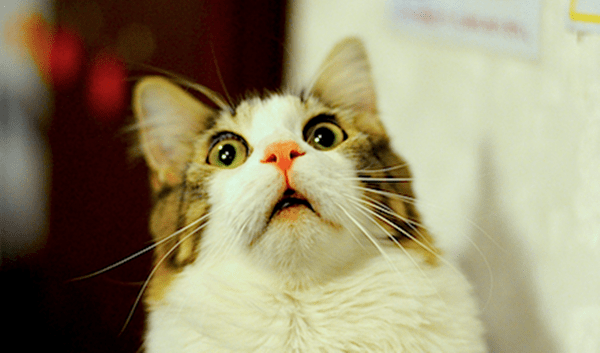 apple  orange
apple  orange
Cross-entropy
Cross-entropy
prediction
orange
apple
Compute difference
apple  orange
apple  orange
Ground Truth
Meta Learning – Step 2
Testing Examples
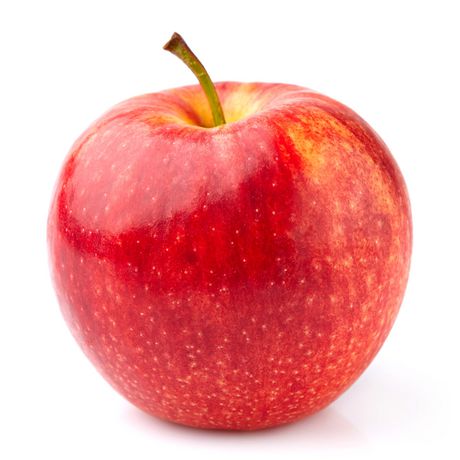 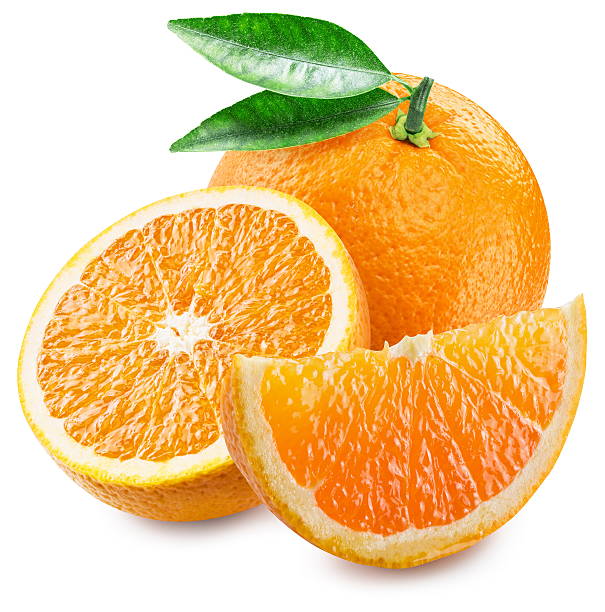 In typical ML, you compute the loss based on training examples
Task 1
In meta, you compute the loss based on testing examples
of training tasks.
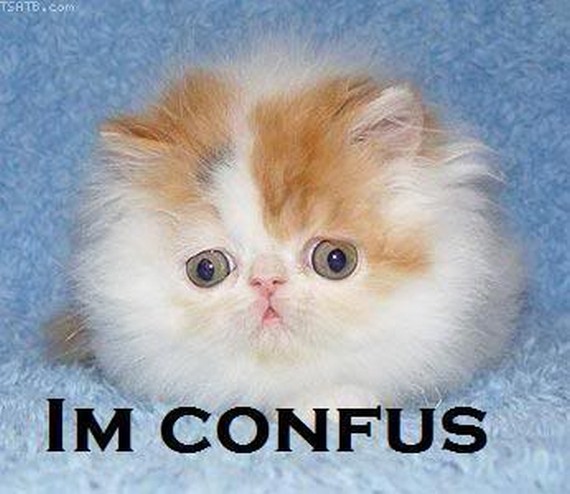 apple  orange
apple  orange
Cross-entropy
Cross-entropy
prediction
orange
apple
Compute difference
apple  orange
apple  orange
Ground Truth
Meta Learning – Step 3
Gradient descent is your friend.
Reinforcement Learning / Evolutionary Algorithm
[Speaker Notes: You still need to tune parameters ???
Can generalize to new tasks]
Framework
Training Tasks
Task 1
Task 2
Not related to the testing task
only need little labeled training data
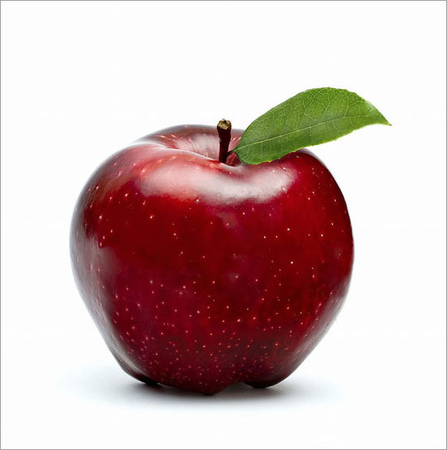 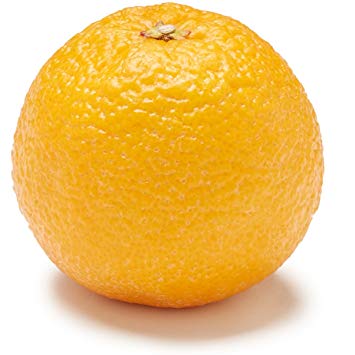 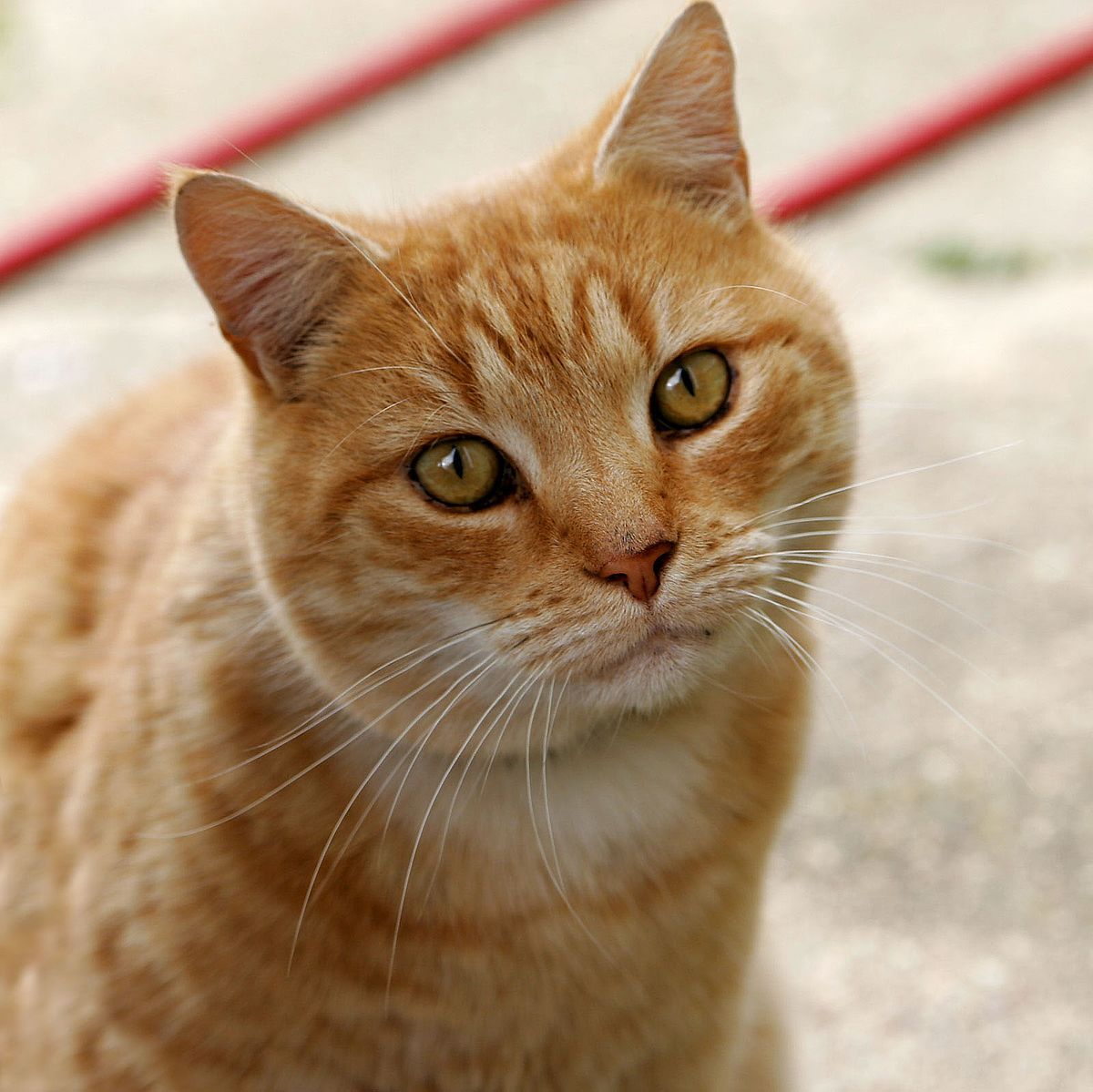 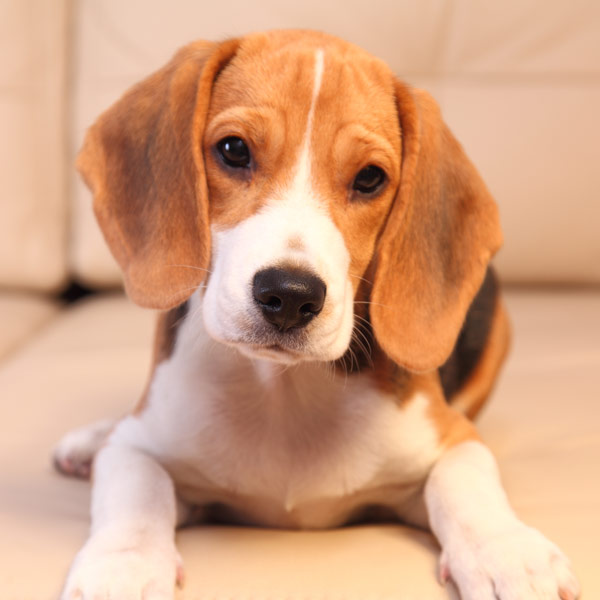 cat
dog
apple
orange
Learned
“Learning Algorithm”
Testing Task
Train
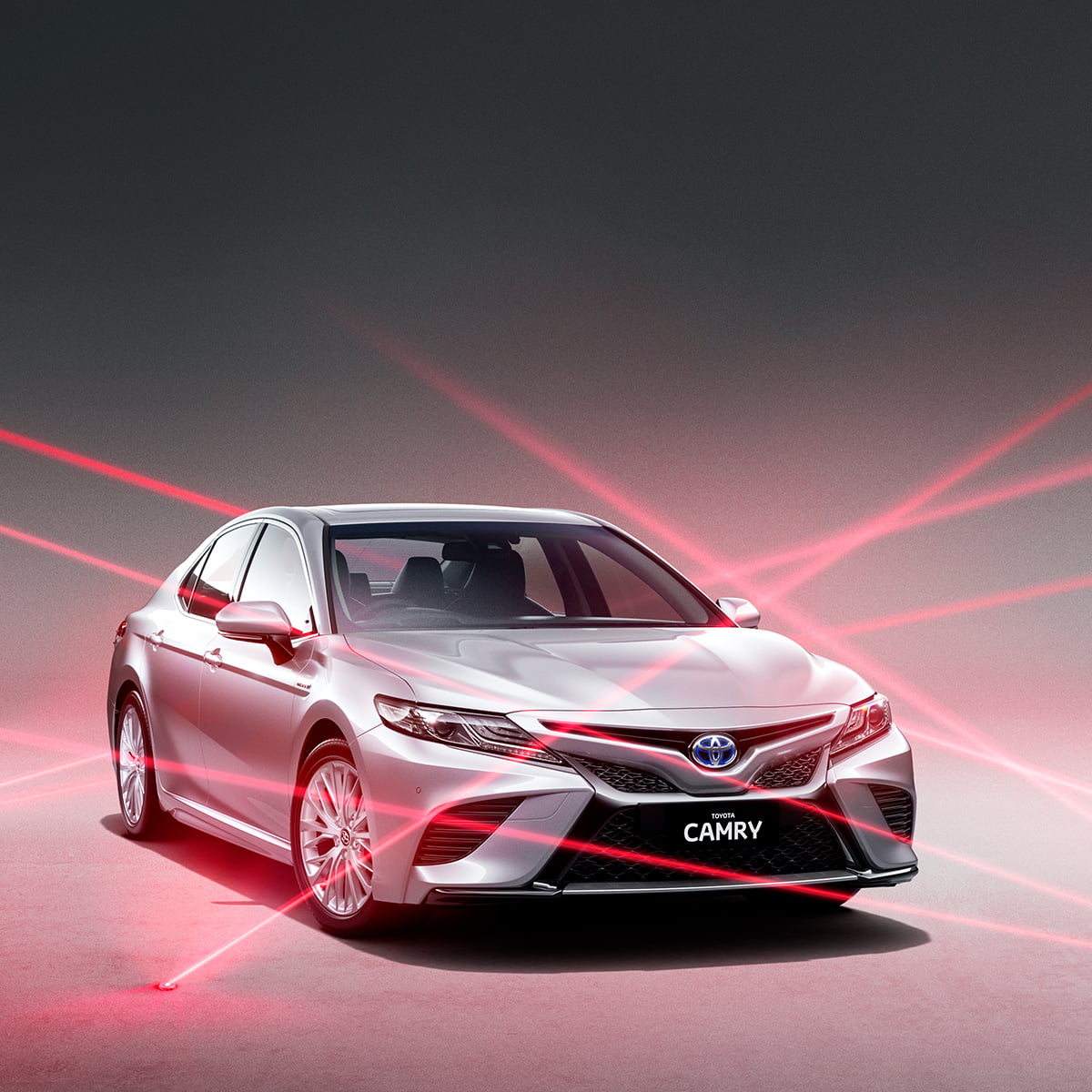 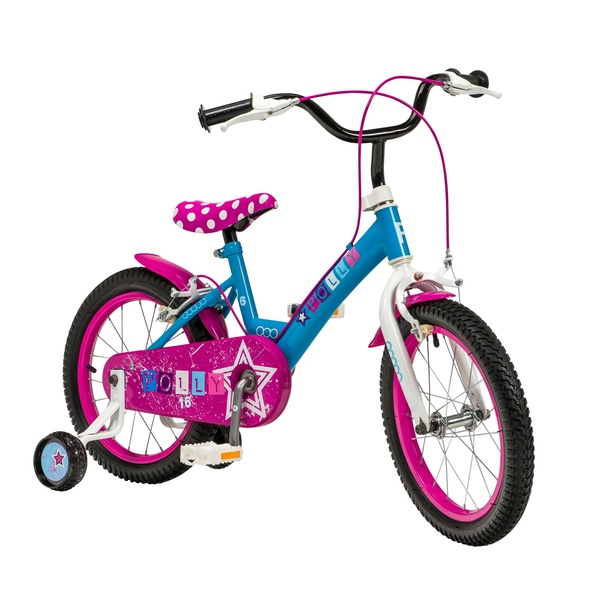 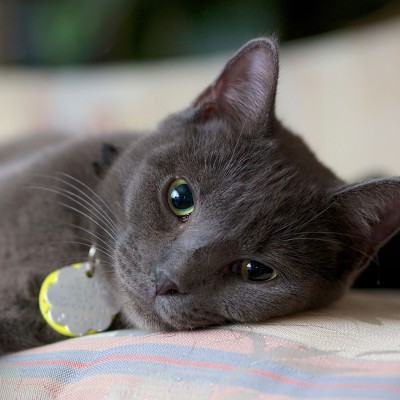 What we really care about
Test
cat
car
bike
[Speaker Notes: This is the framework of meta learning.
Let’s say you want to find a learning algorithm for training a binary classification model.]
ML v.s. Meta
Goal
Machine Learning
≈ find a function f
Dog-Cat 
Classification
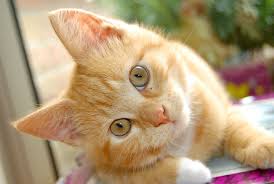 “cat”
Meta Learning
≈ find a function F that finds a function f
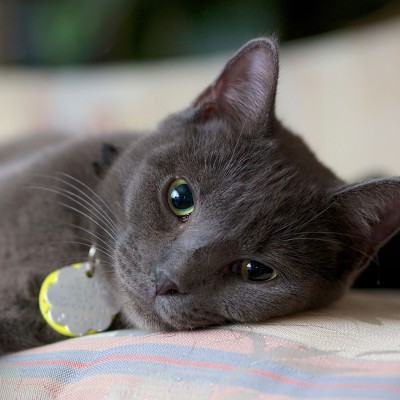 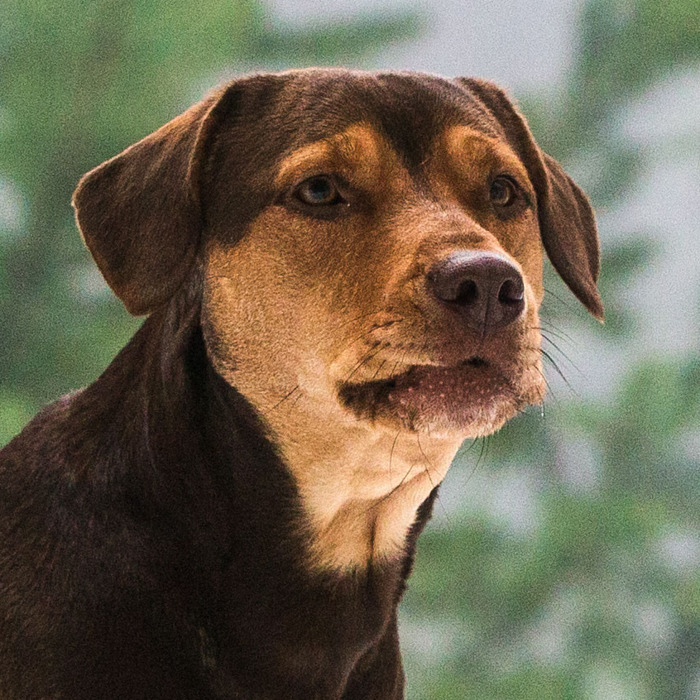 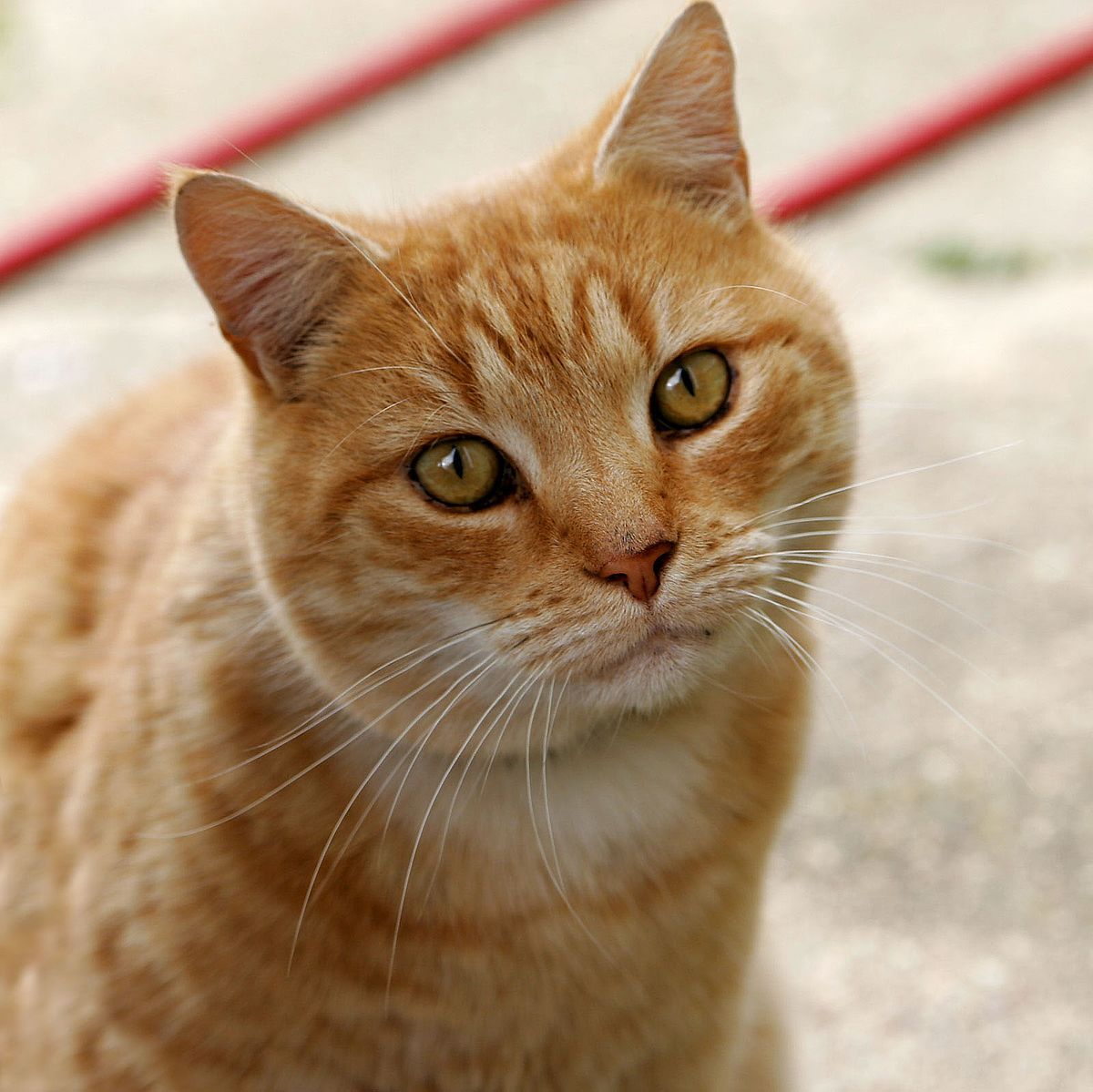 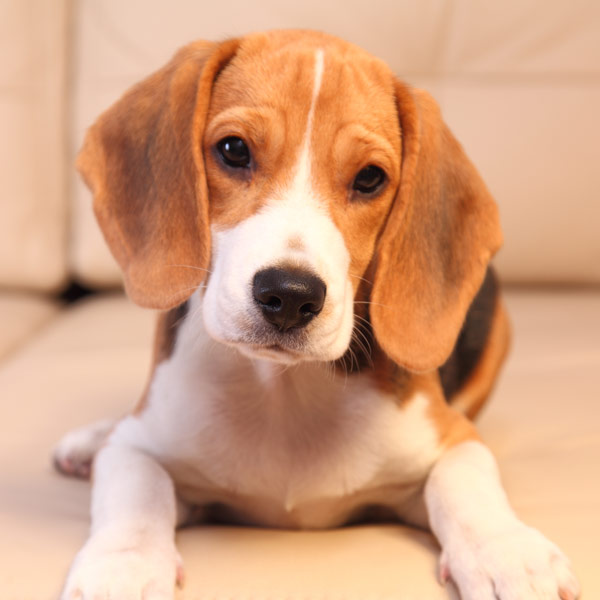 Learning
Algorithm
cat
dog
cat
dog
Training Examples
[Speaker Notes: The target of meta learning is to automatically find the learning algorithm, capital F, also from data.
So meta learning is to find a function capital F that can finds a function f.
This sounds a little bit tricky. 
We use a function to find another function.
The function, capital  F, takes training data as input, and output another function, small f.
Then the small f is what we want to find in machine learning.  

Then how to train the learning algorithm capital F?
Although training the learning algorithm sounds pretty fancy, the framework of finding small f and capital F is very similar today.]
Training Data
Machine Learning
One task
Meta Learning
Train
Training tasks
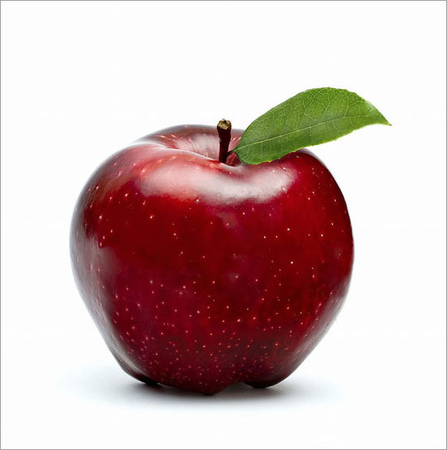 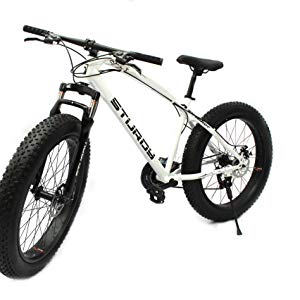 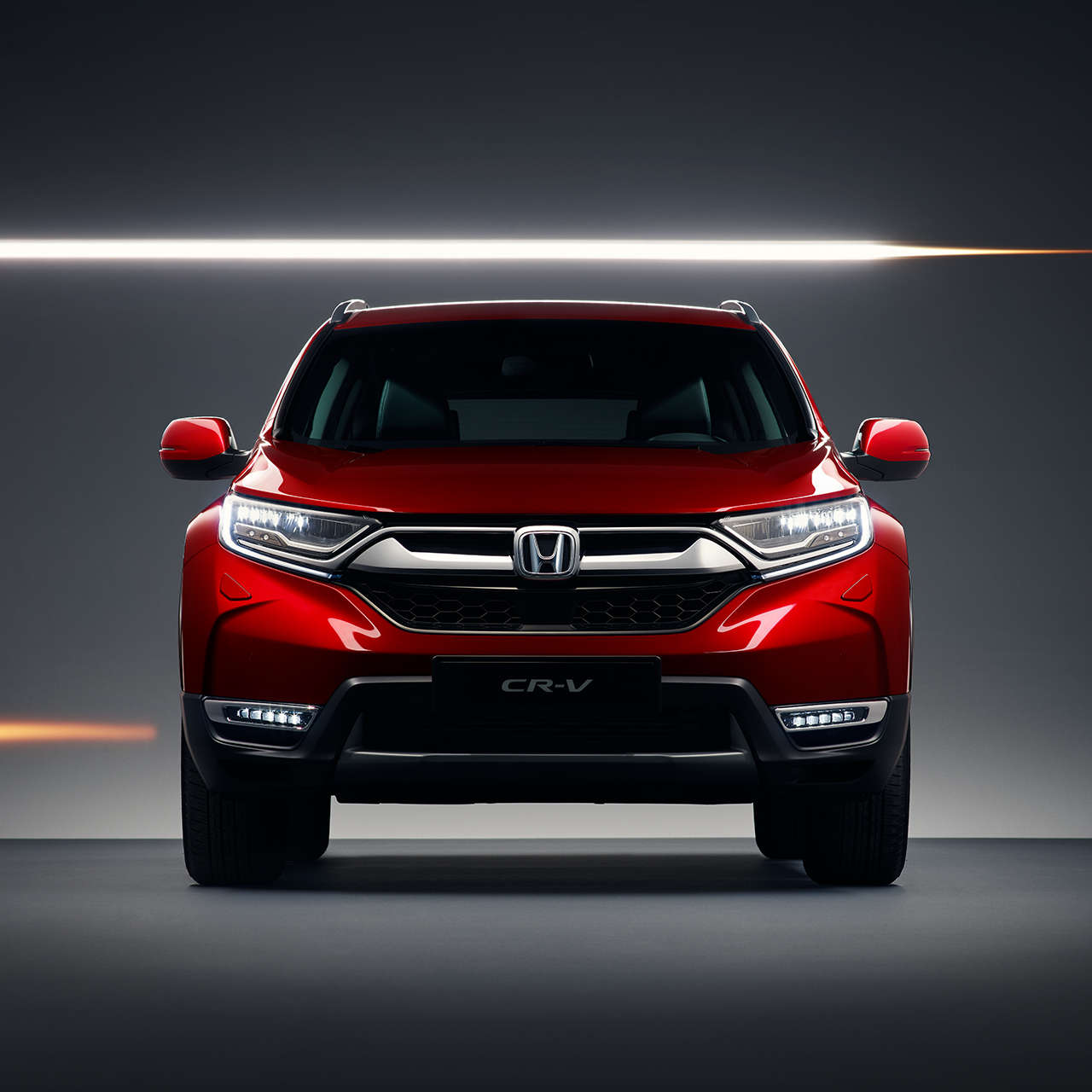 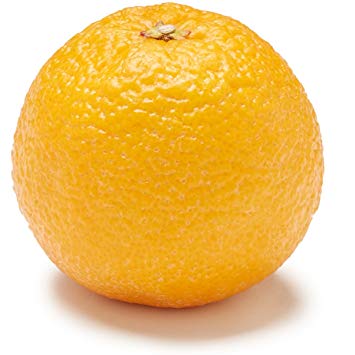 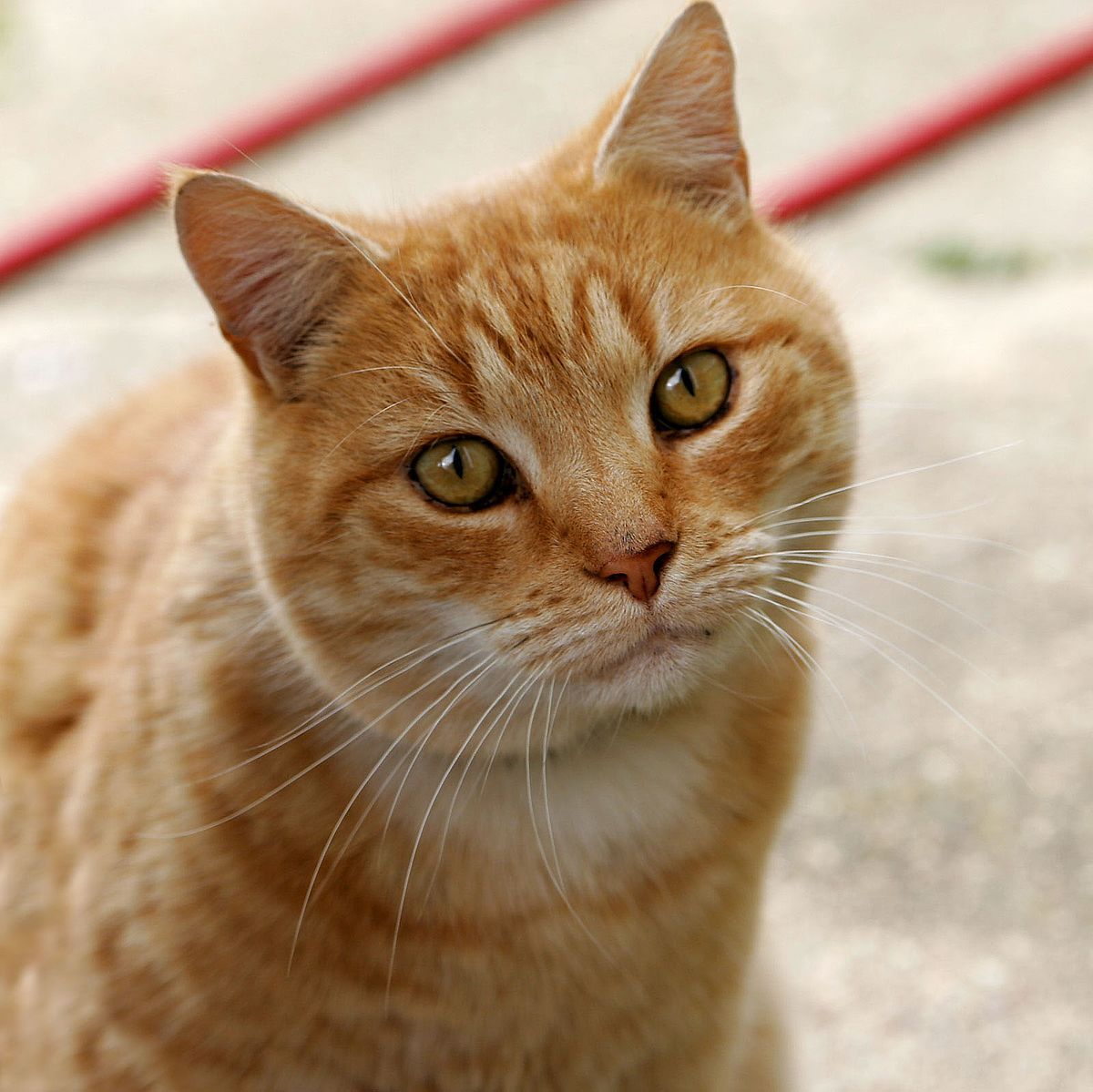 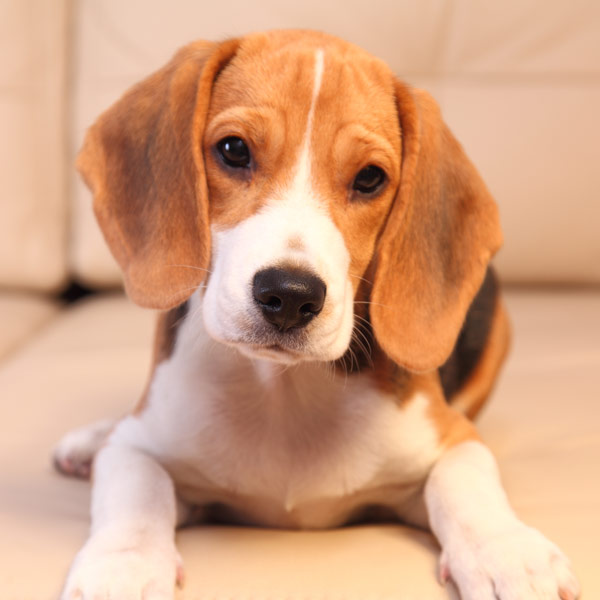 Task 1
Test
Train
bike
car
cat
dog
apple
orange
Apple & Orange
Task 2
Test
Train
Support set
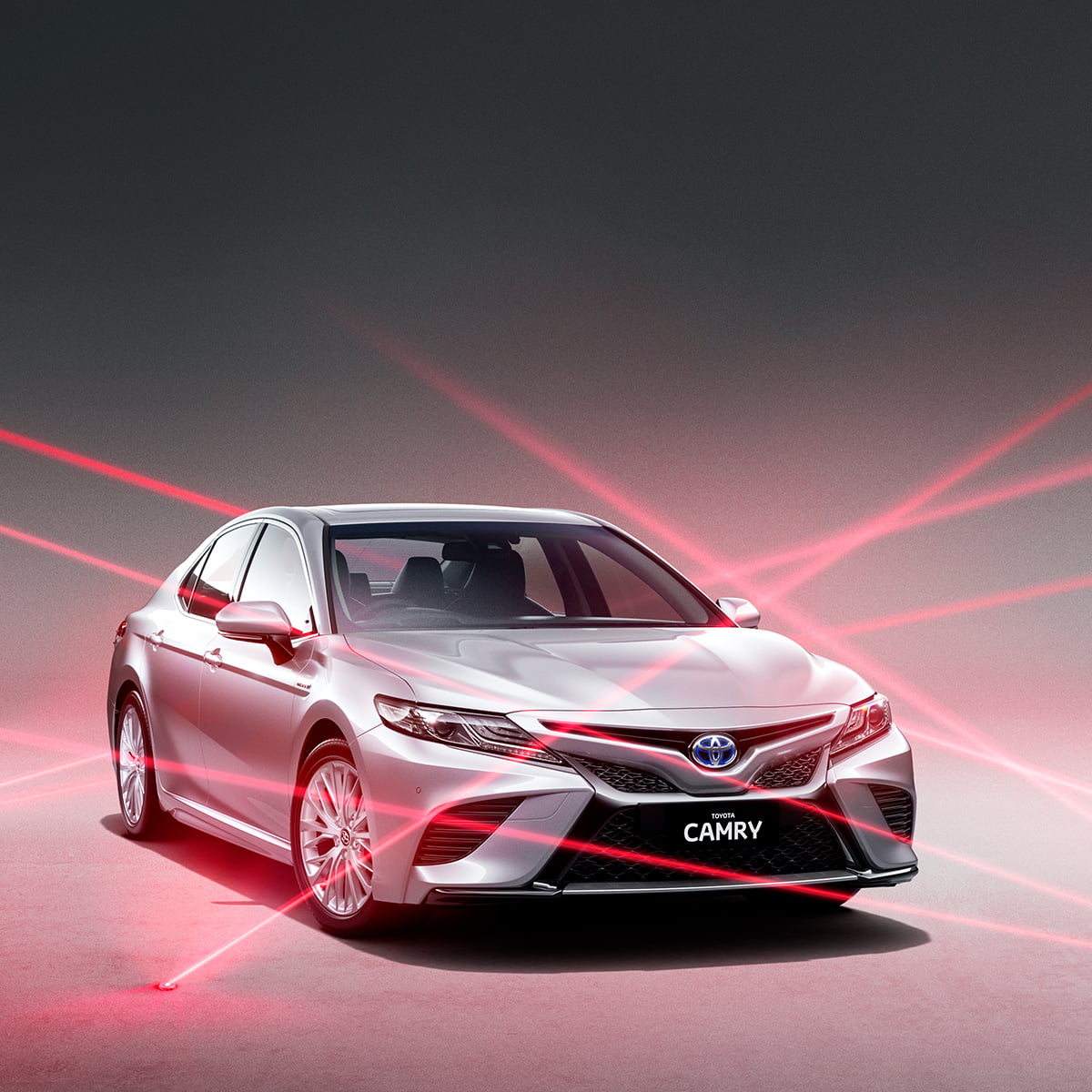 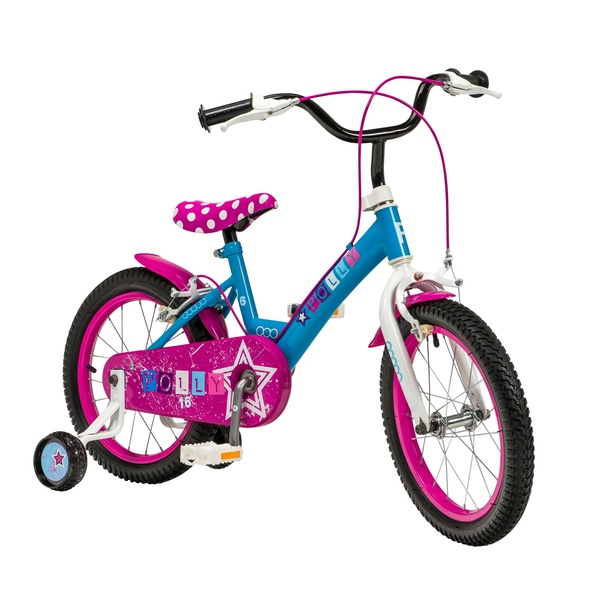 Car & Bike
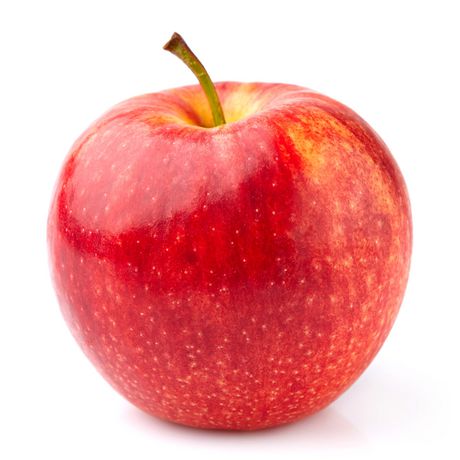 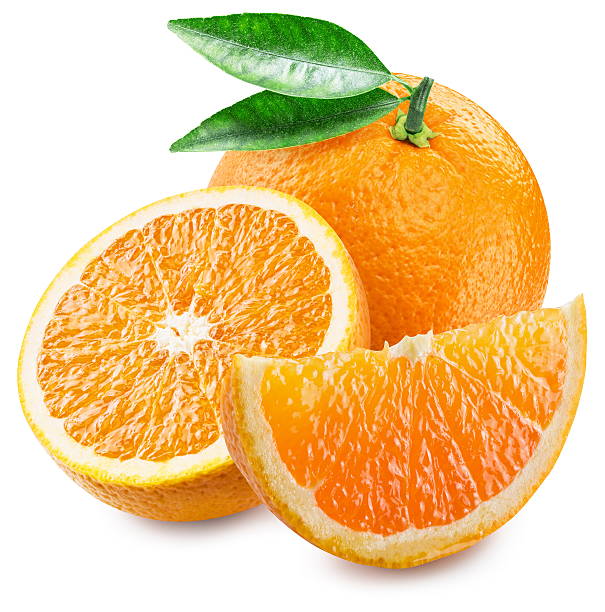 Query set
(in the literature of “learning to compare”)
orange
apple
car
bike
[Speaker Notes: Comparison:
Data
Loss
Training
Testing]
Within-task Training
Machine Learning
Train
Hand-crafted
Meta Learning
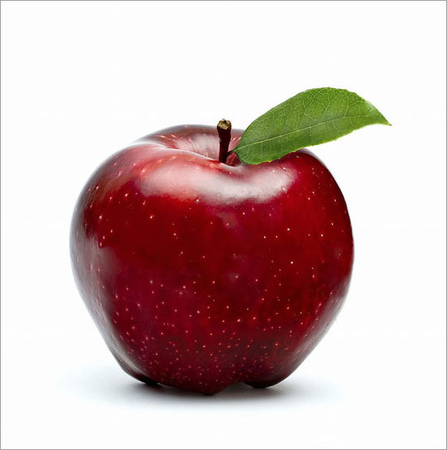 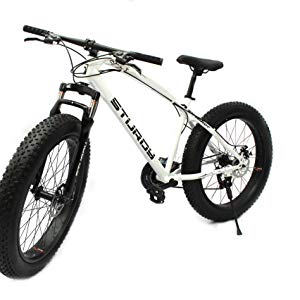 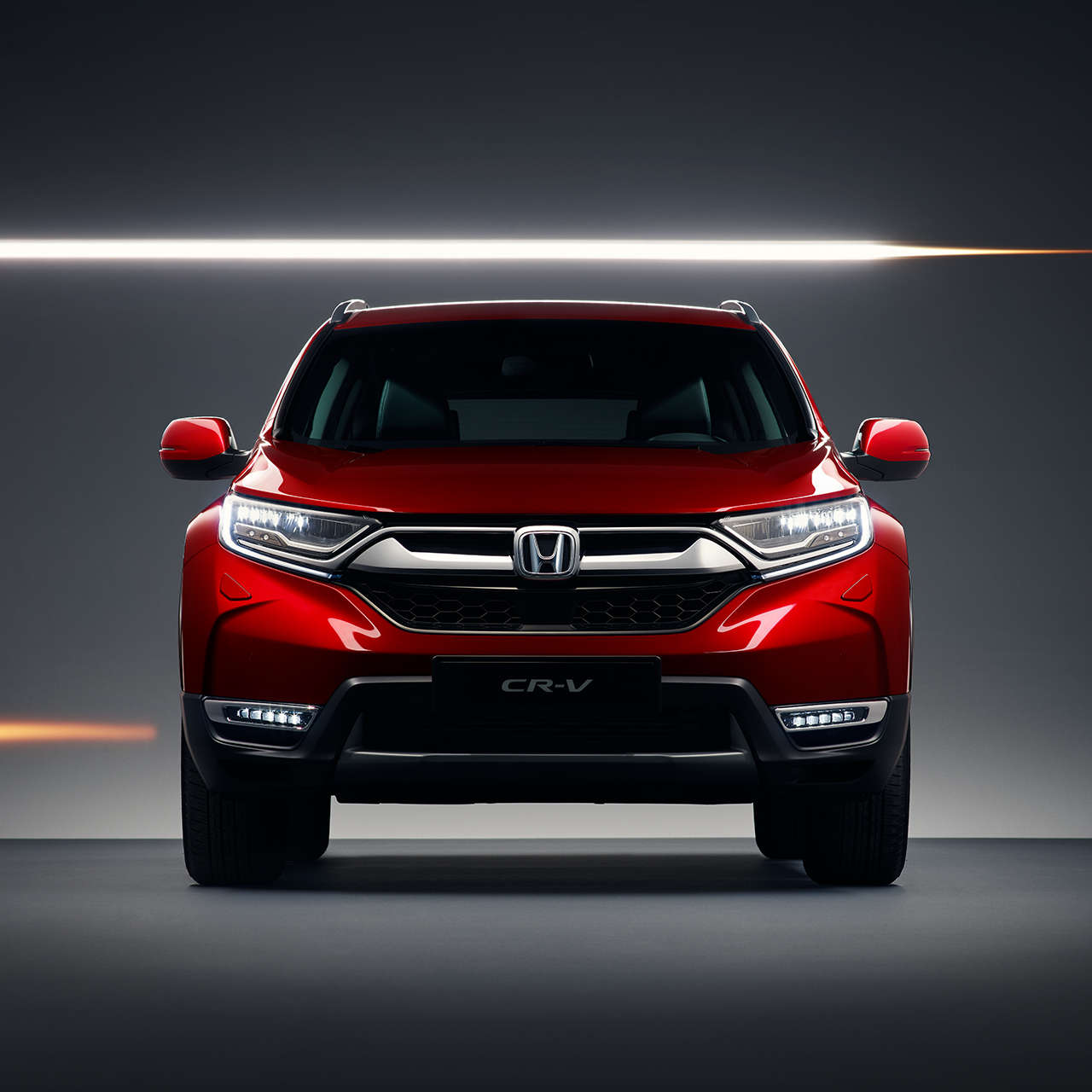 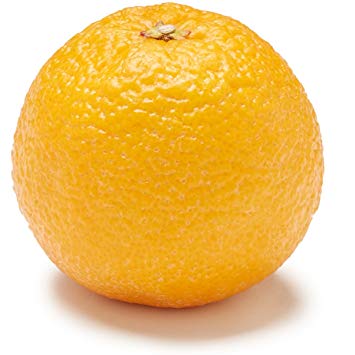 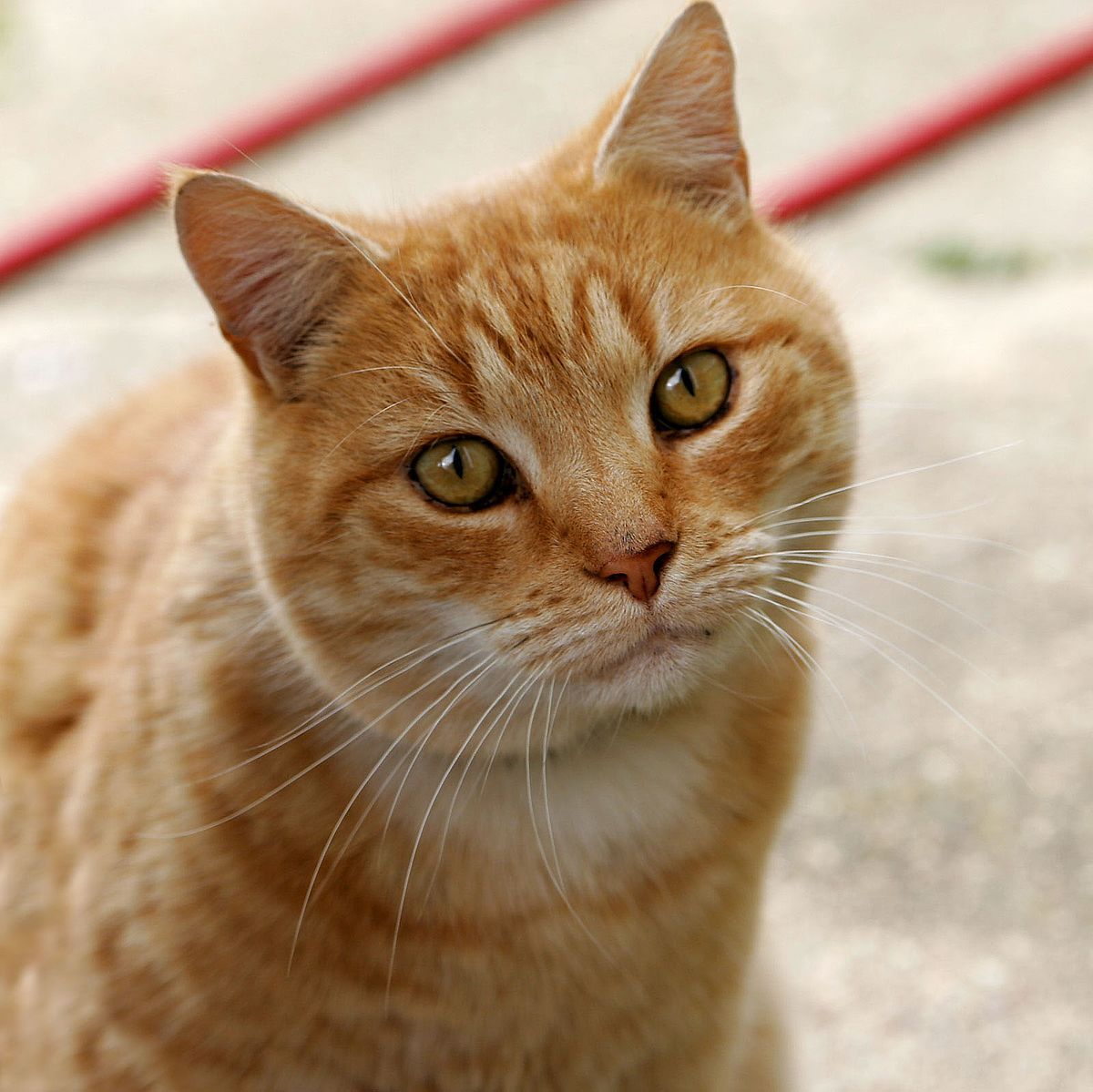 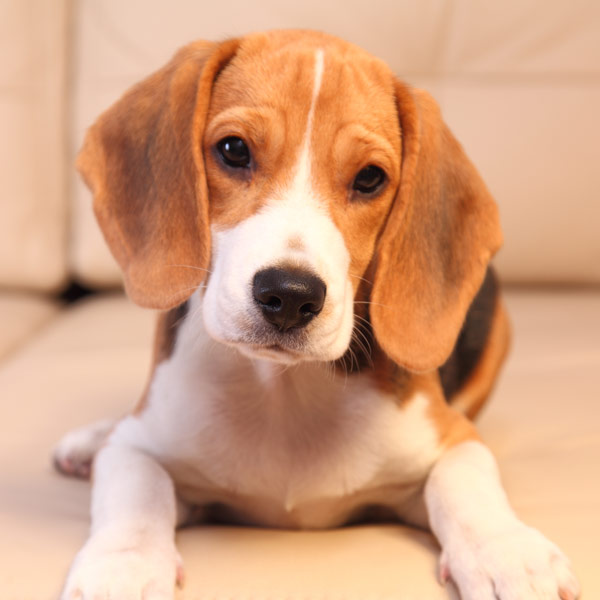 bike
car
cat
dog
apple
Test
orange
Task 1
Train
Training 
Tasks
Test
Task 2
Train
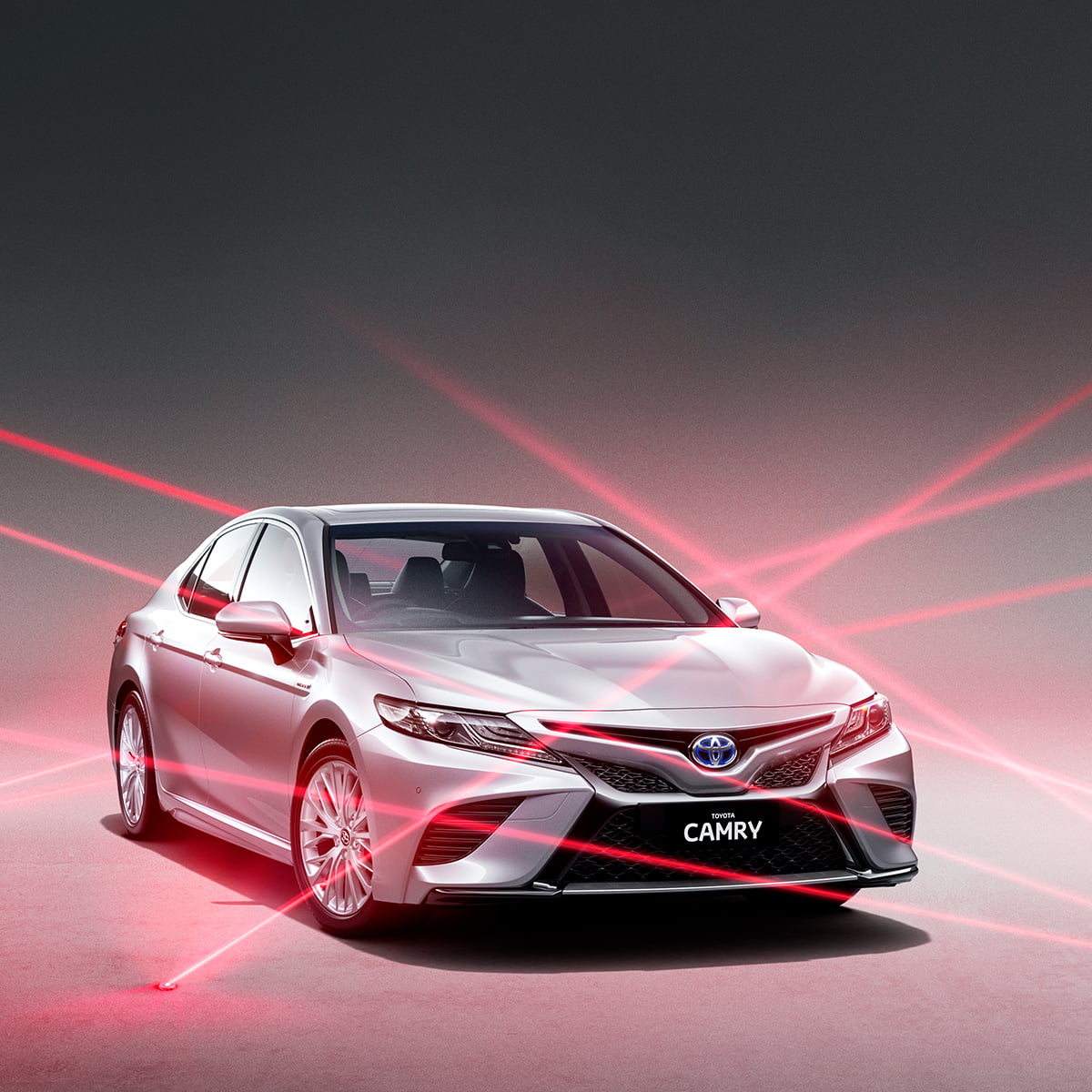 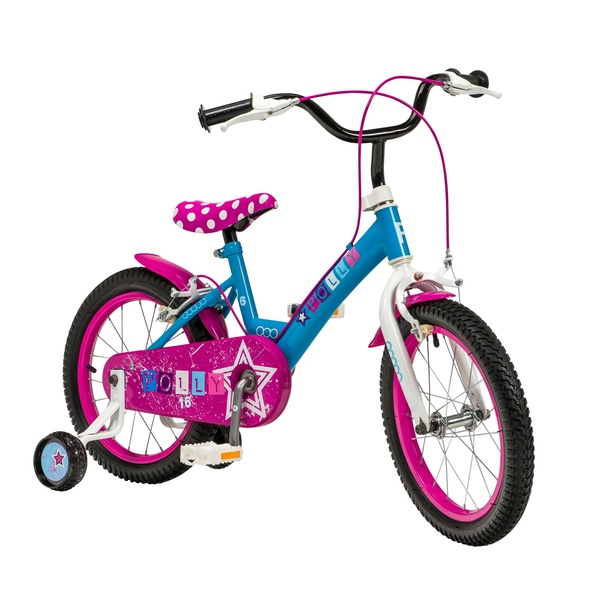 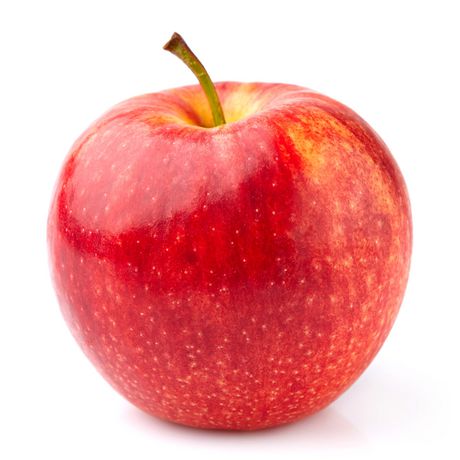 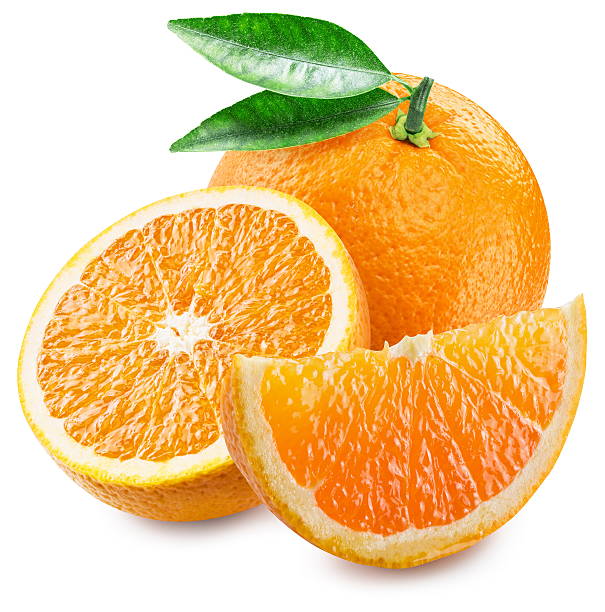 Across-task Training
Learning Algorithm
orange
apple
car
bike
Training Examples
Machine Learning
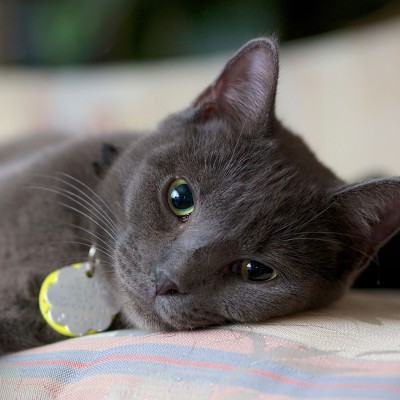 Within-task
Testing
Test
cat
Meta Learning
Training Tasks
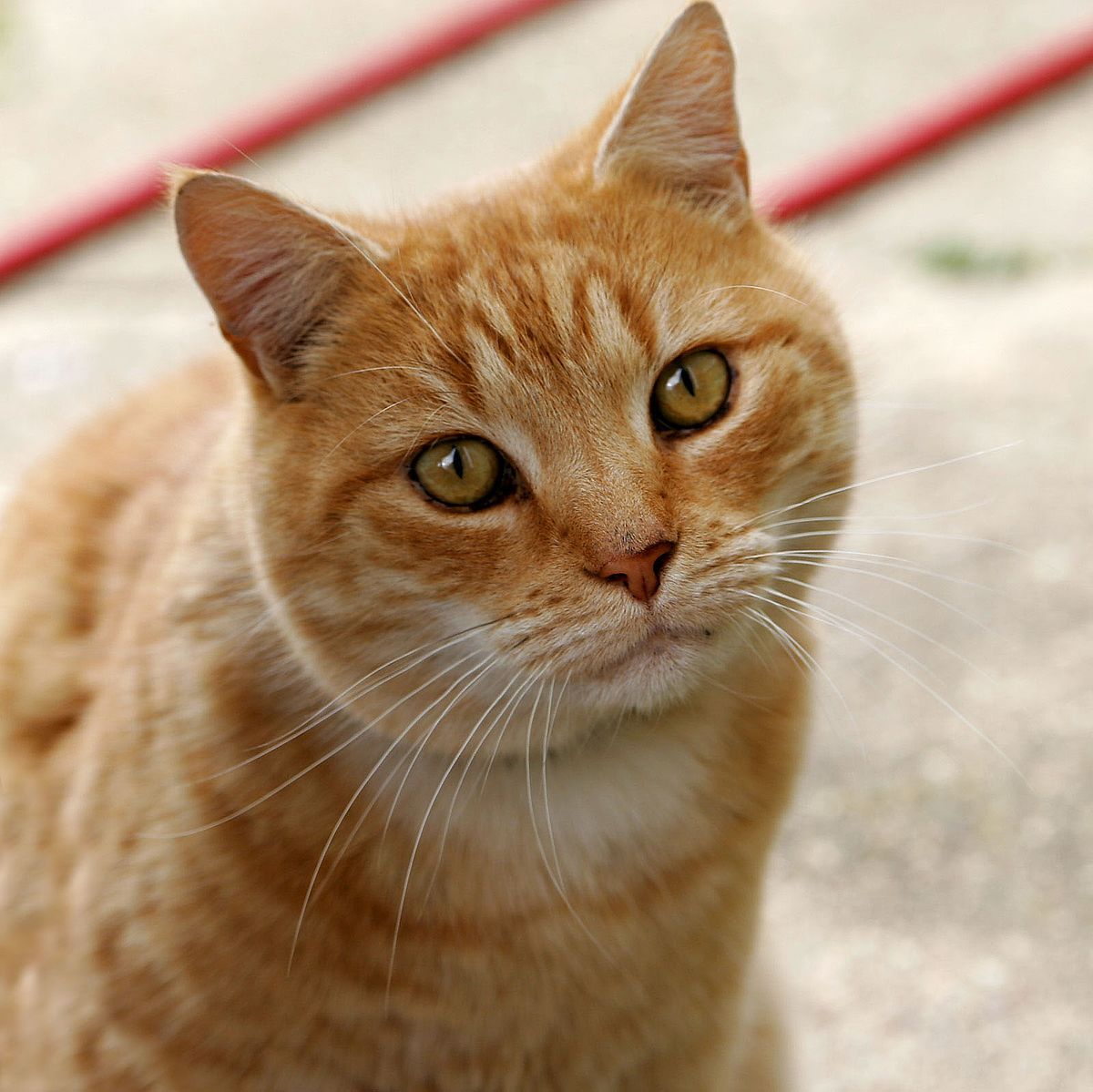 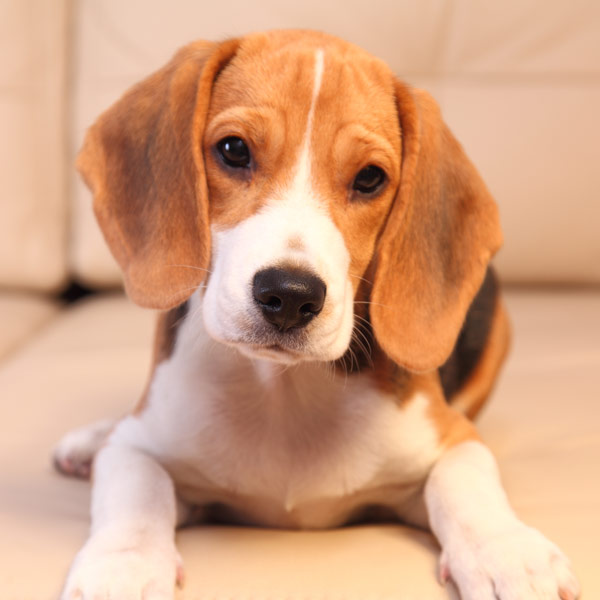 cat
dog
Learned
“Learning Algorithm”
Within-task
Training
Testing Task
Train
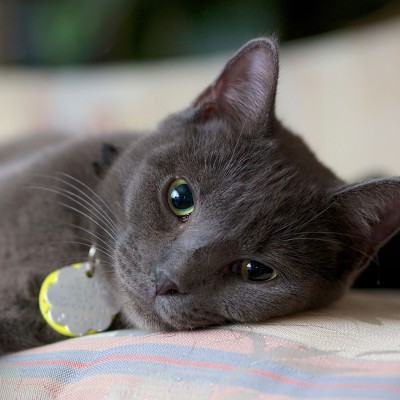 Test
Within-task
Testing
Across-task
Testing
Episode
cat
[Speaker Notes: This is the framework of meta learning.
Let’s say you want to find a learning algorithm for training a binary classification model.]
Loss
Machine Learning
Sum over training examples in one task
Meta Learning
Sum over testing examples in one task
Sum over training tasks
Outer Loop in “Learning to initialize”
Across-task training includes within-task training and testing
Training
Examples
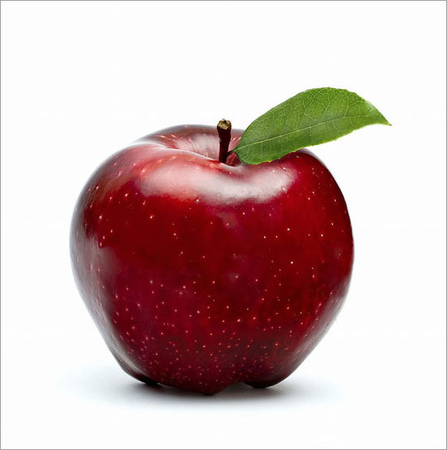 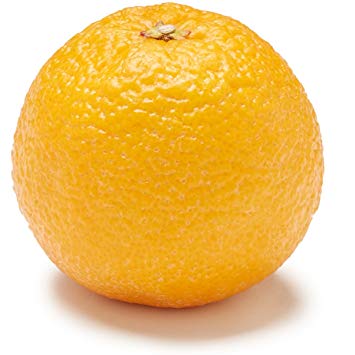 Inner Loop in “Learning to initialize”
apple
orange
Testing
Examples
Within-task Training
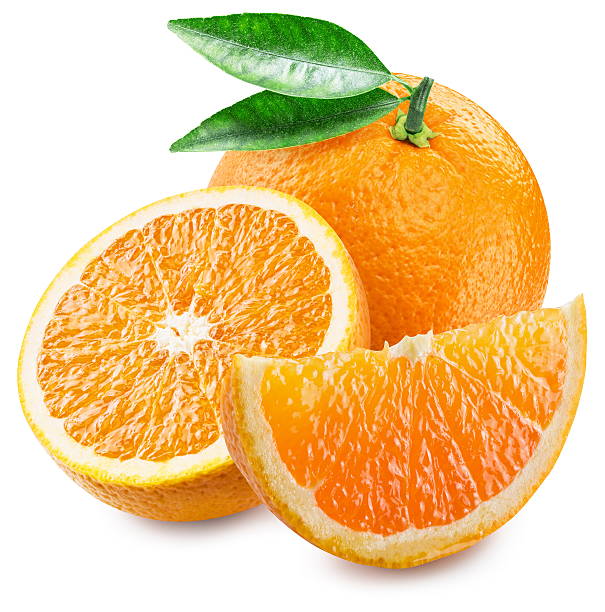 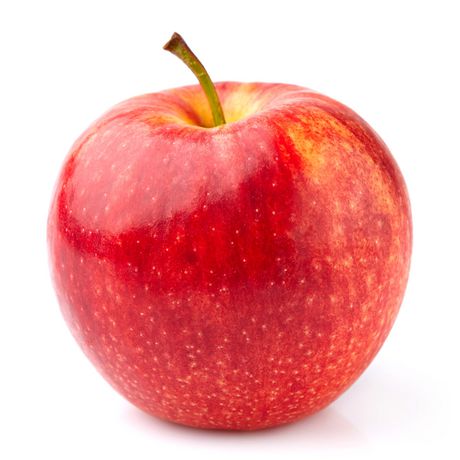 Within-task Testing
prediction
orange
apple
To compute the loss
Meta Learning v.s ML
What you know about ML can usually apply to meta learning
Overfitting on training tasks 
Get more training tasks to improve performance 
Task augmentation 
There are also hyperparameters when learning a learning algorithm ……
Development task 
[Speaker Notes: Do we need development set?????]
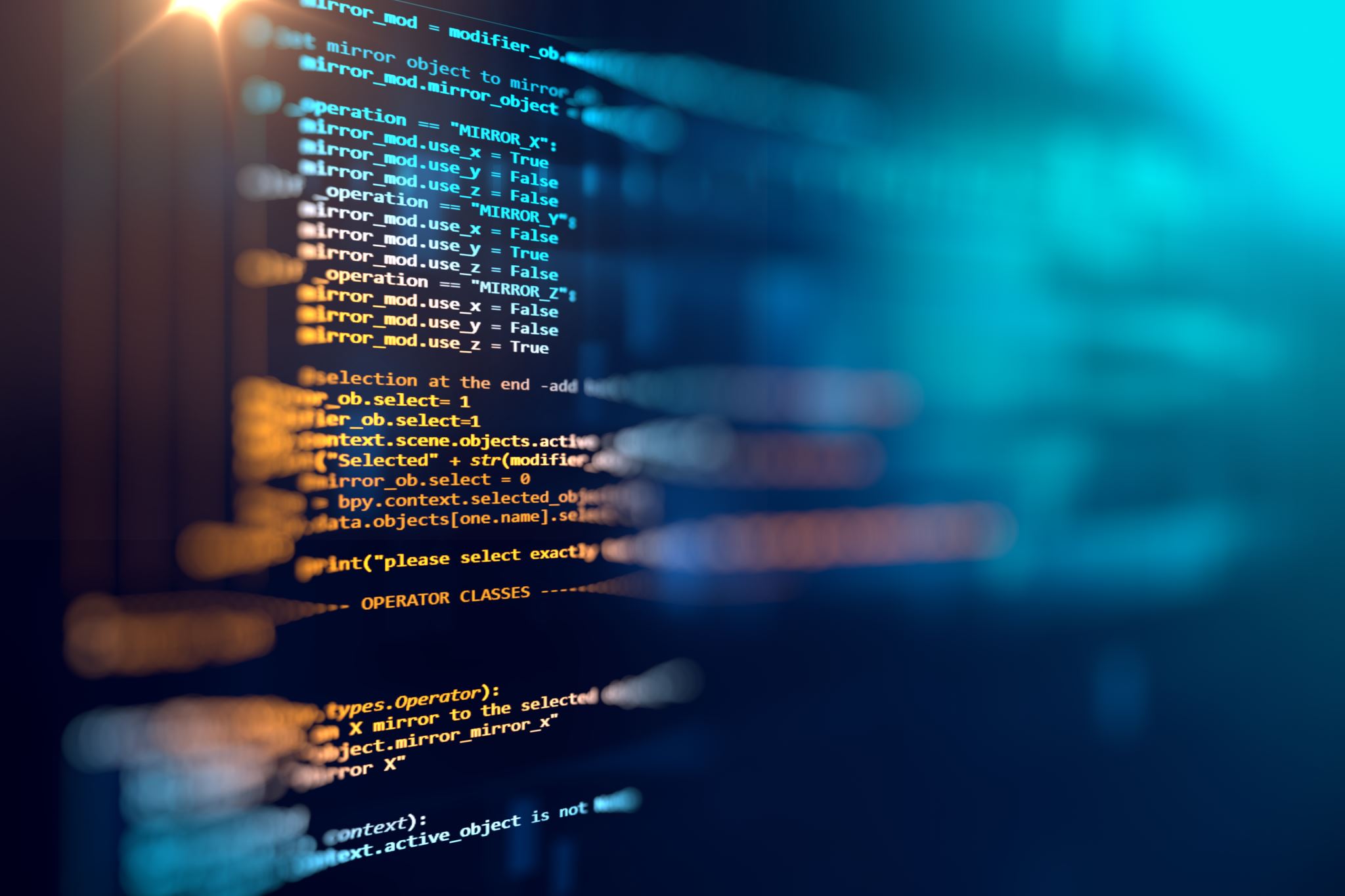 What is learnable in a learning algorithm?
Review: Gradient Descent
Network
Structure
Update
Update
Init
gradient
gradient
Compute Gradient
Compute Gradient
Training
Data
Training
Data
Learning to initialize
Model-Agnostic Meta-Learning (MAML)
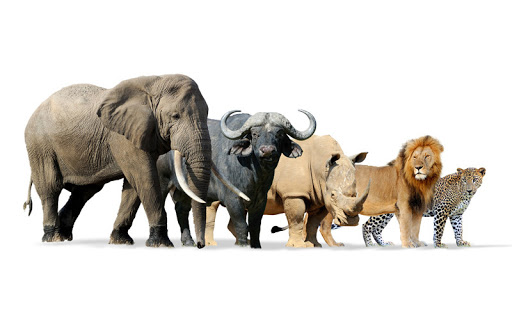 Mammals
Chelsea Finn, Pieter Abbeel, and Sergey Levine, “Model-Agnostic Meta-Learning for Fast Adaptation of Deep Networks”, ICML, 2017
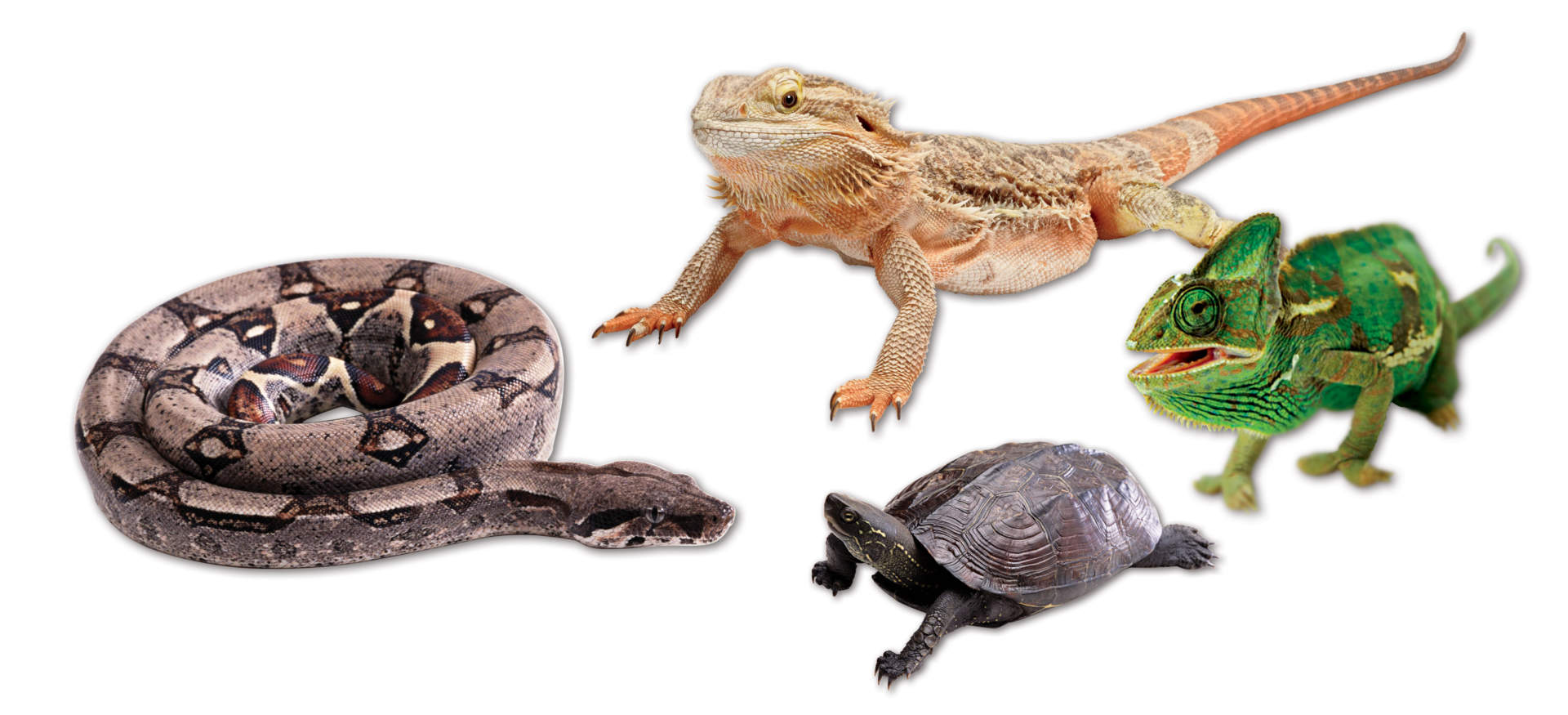 Reptile
https://arxiv.org/abs/1803.02999
How to train your Dragon MAML
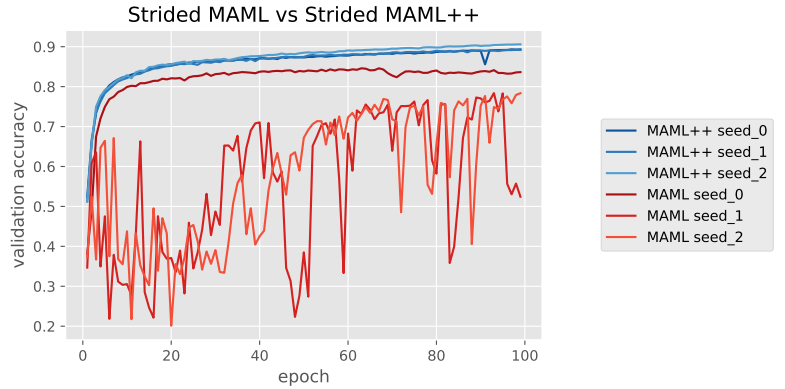 Antreas Antoniou, Harrison Edwards, Amos Storkey, How to train your MAML, ICLR, 2019
[Speaker Notes: What is strided here?
=====
In this paper, we propose various modifications to MAML that not only stabilize the system, but also substantially improve the generalization performance, convergence speed and computational overhead of MAML, which we call MAML++


Shared Batch Normalization Bias
The Batch Normalization Bias isn’t updated in the inner-loop, which assumes that all all base-models are the same throughout inner loop updates. 
https://www.bayeswatch.com/2018/11/30/HTYM/
https://antreasantoniou.github.io/documents/How_to_train_your_MAML_poster.pdf]
MAML
Testing Task
Task 2
Task 1
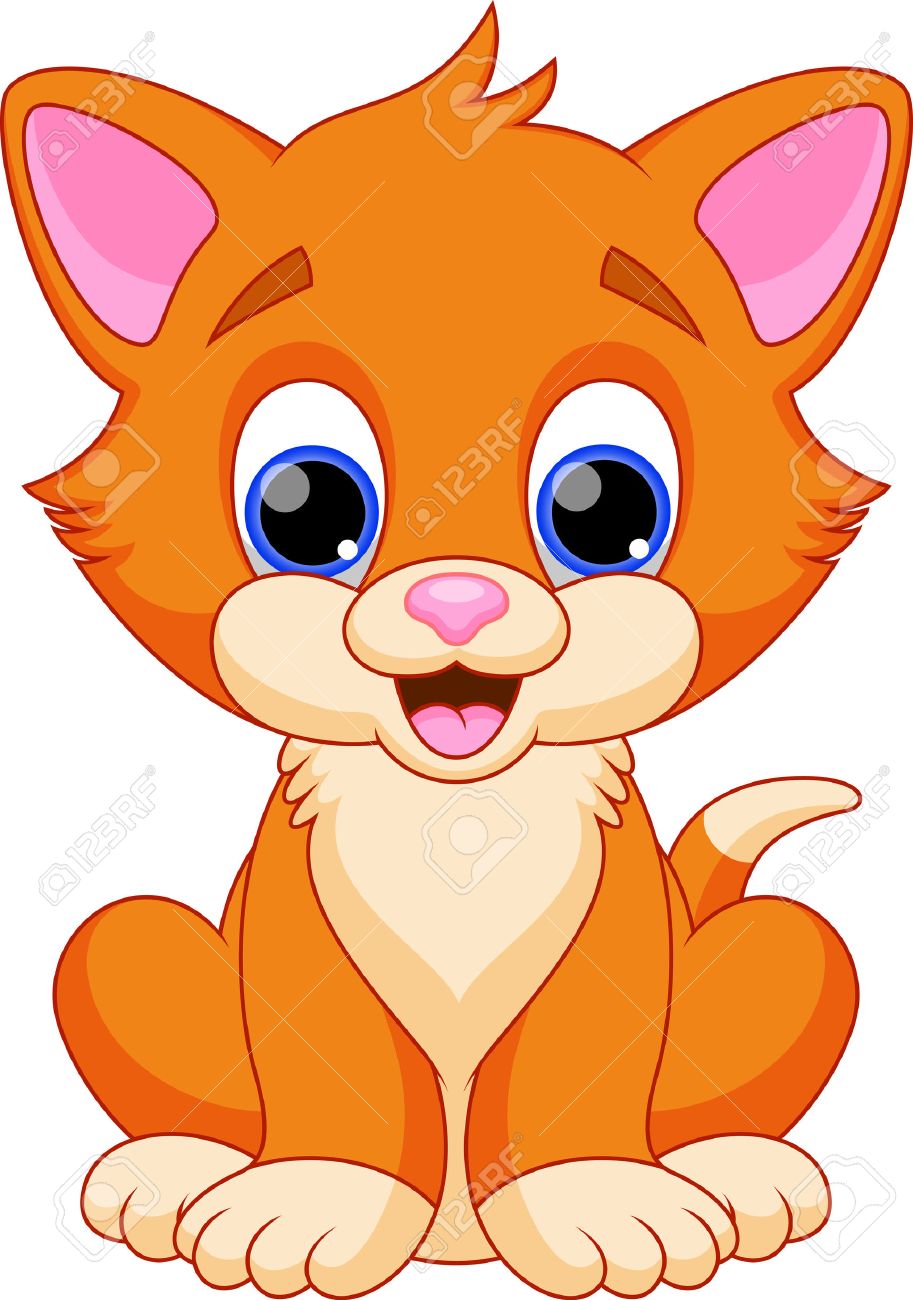 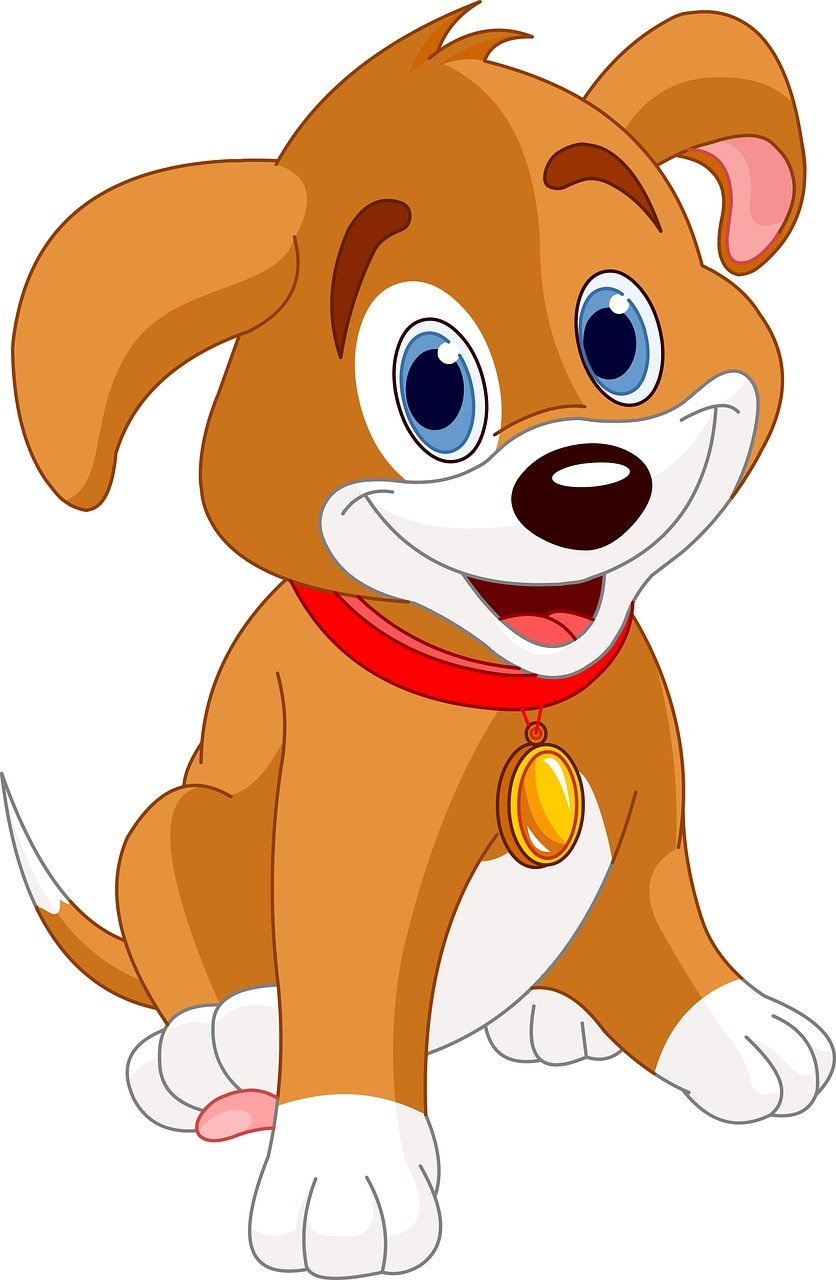 find good init
dog
cat
dog
cat
dog
cat
Pre-training
(Self-supervised Learning)
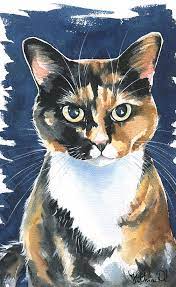 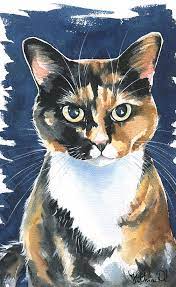 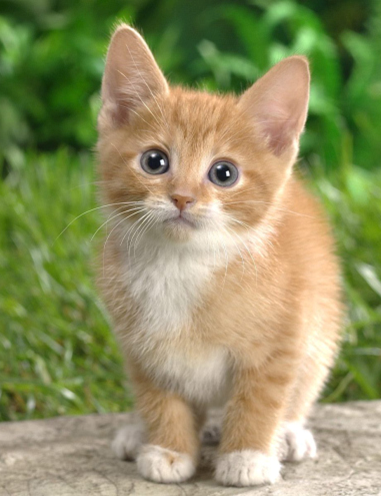 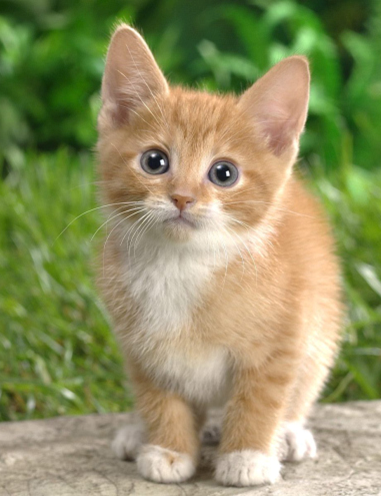 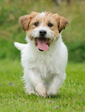 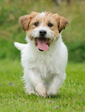 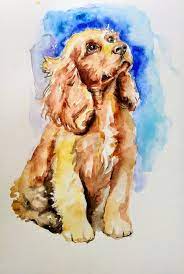 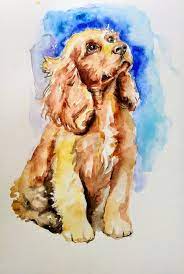 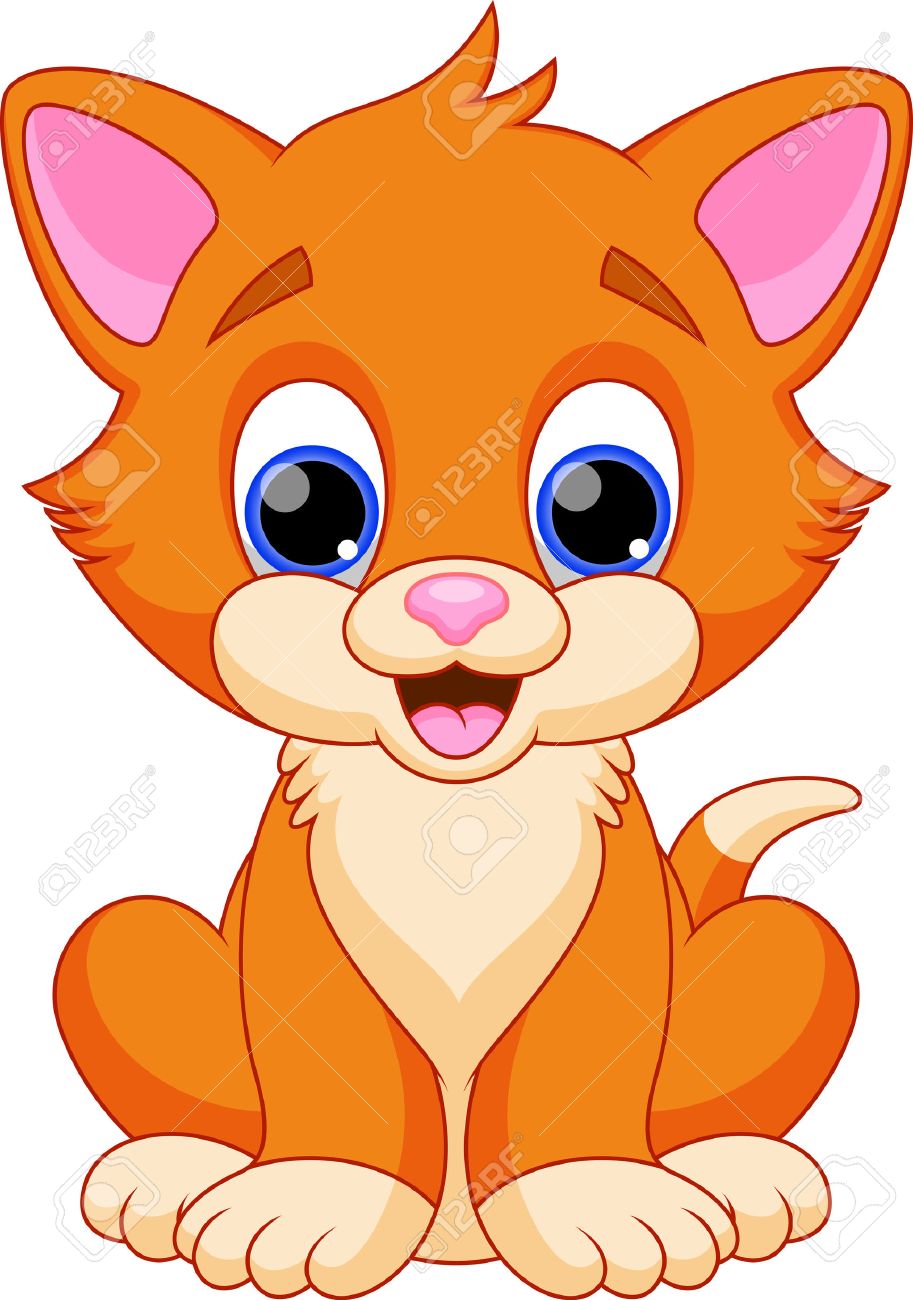 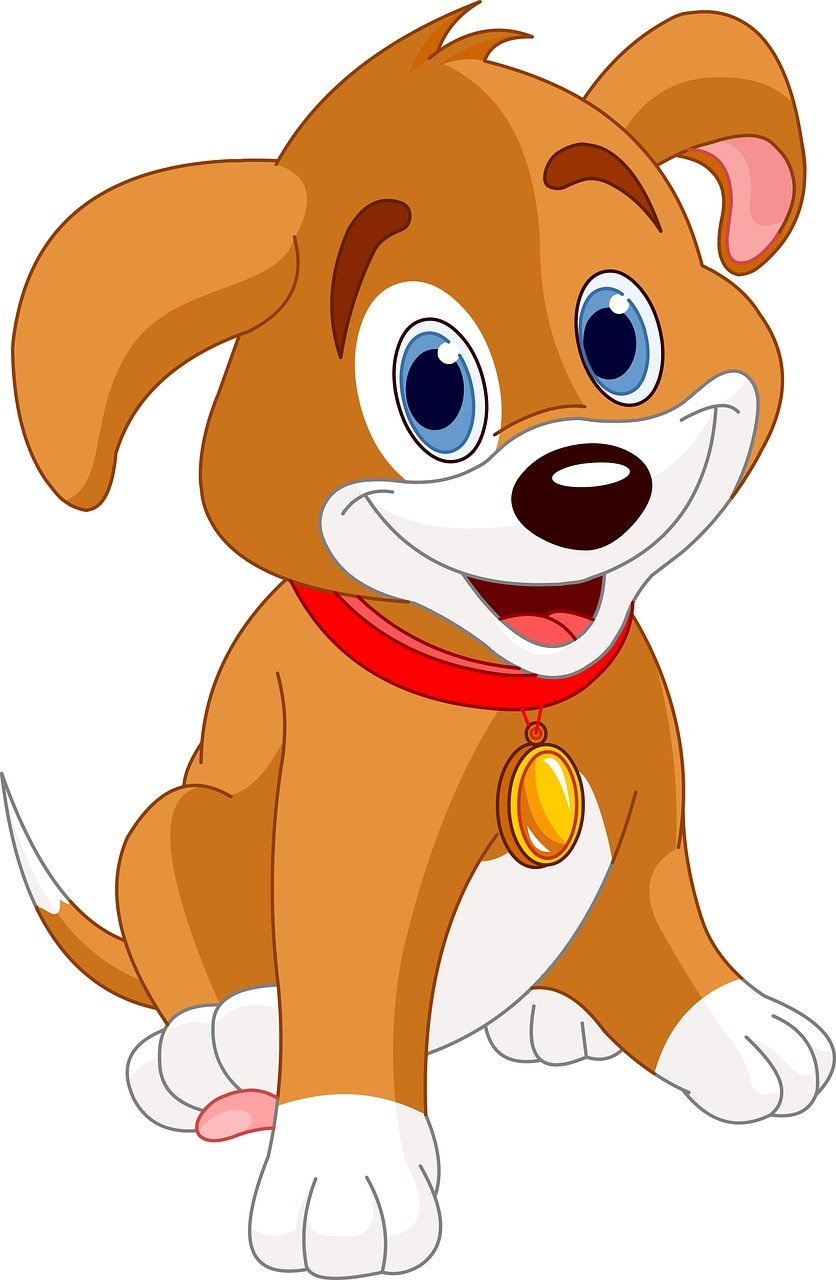 find good init
dog
cat
Trained by proxy tasks 
(fill-in the blanks, etc.)
Isn’t it domain adaptation / transfer learning?
MAML
Task 2
Task 1
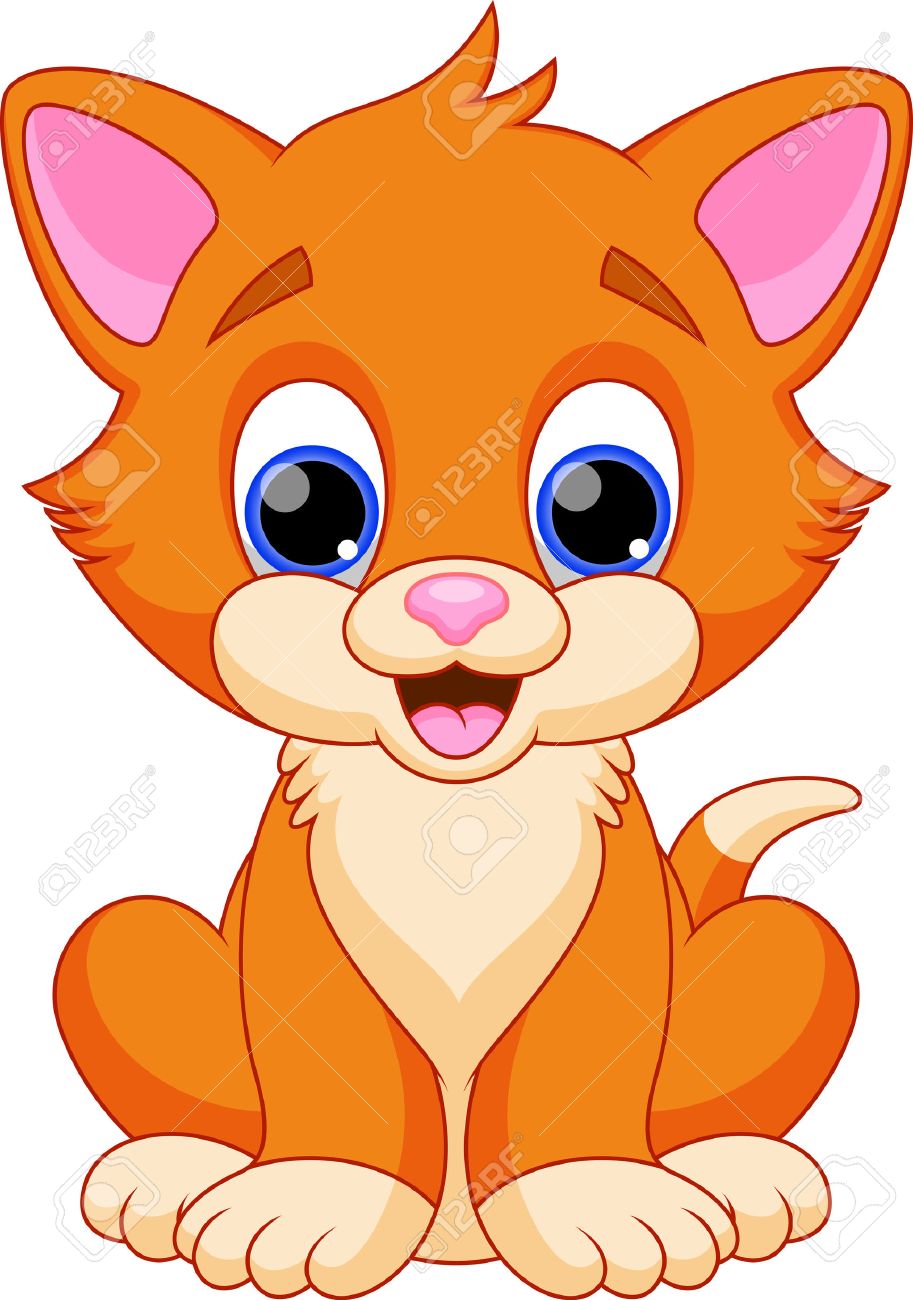 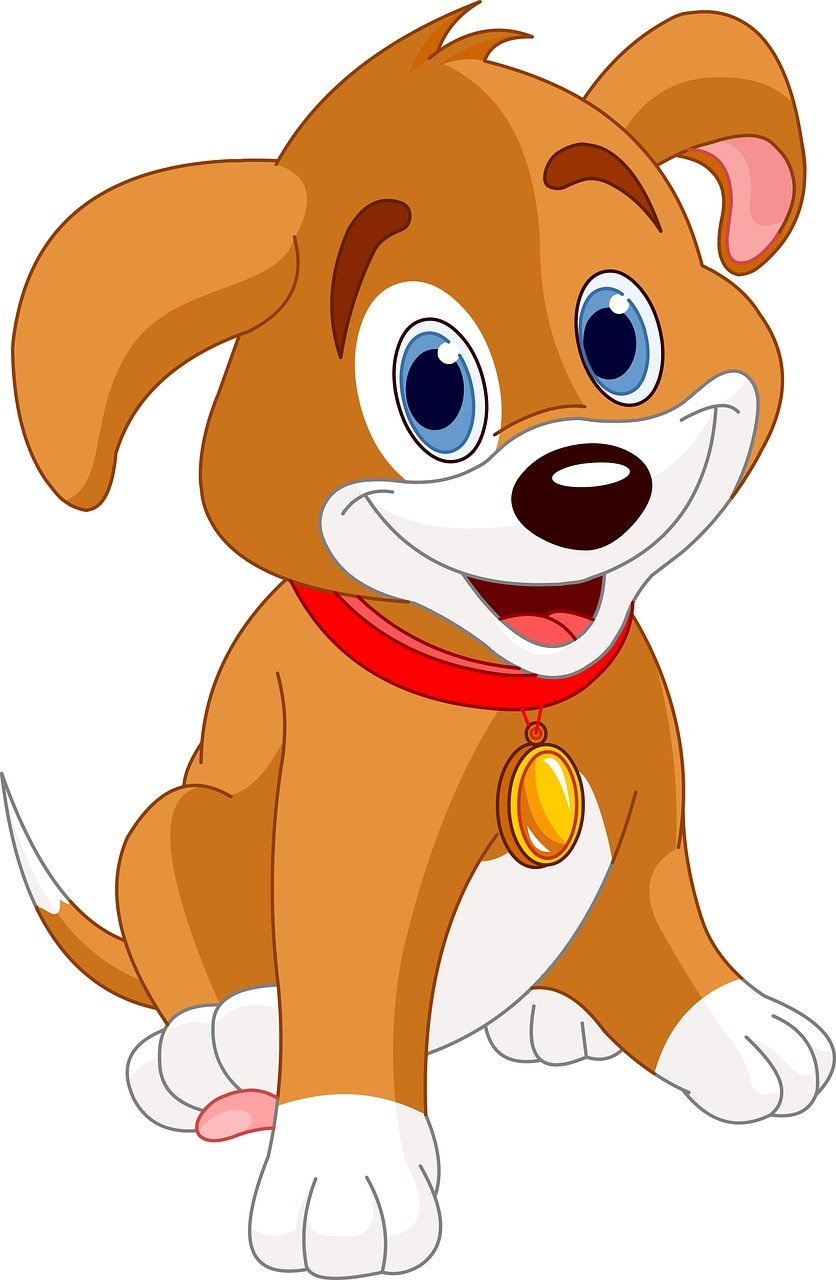 find good init
dog
cat
dog
dog
cat
cat
dog
cat
Pre-training
(more typical ways)
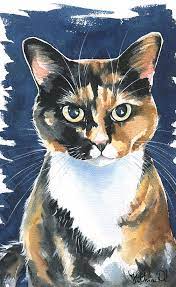 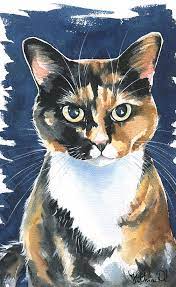 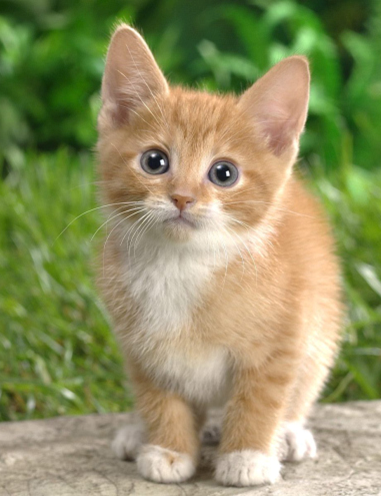 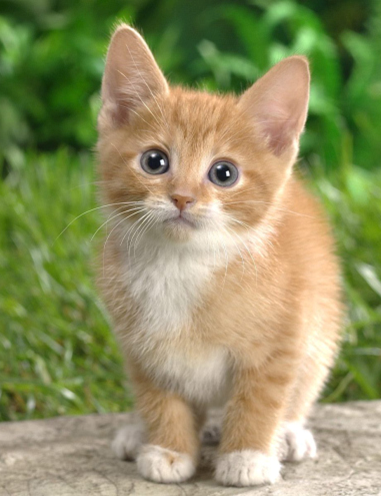 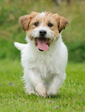 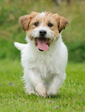 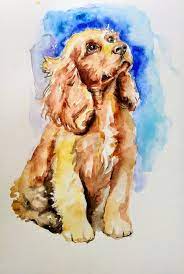 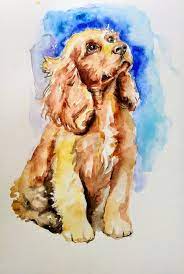 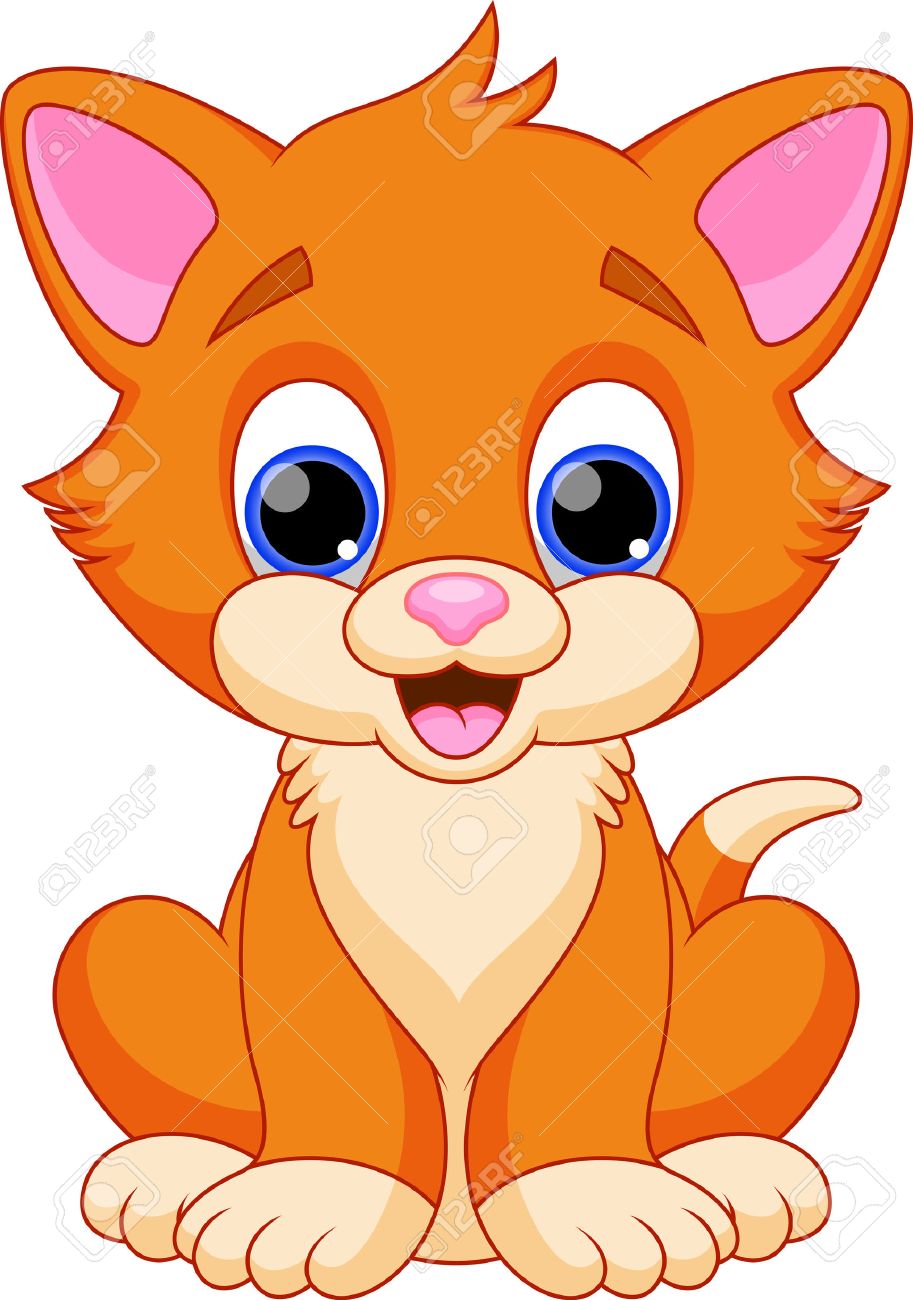 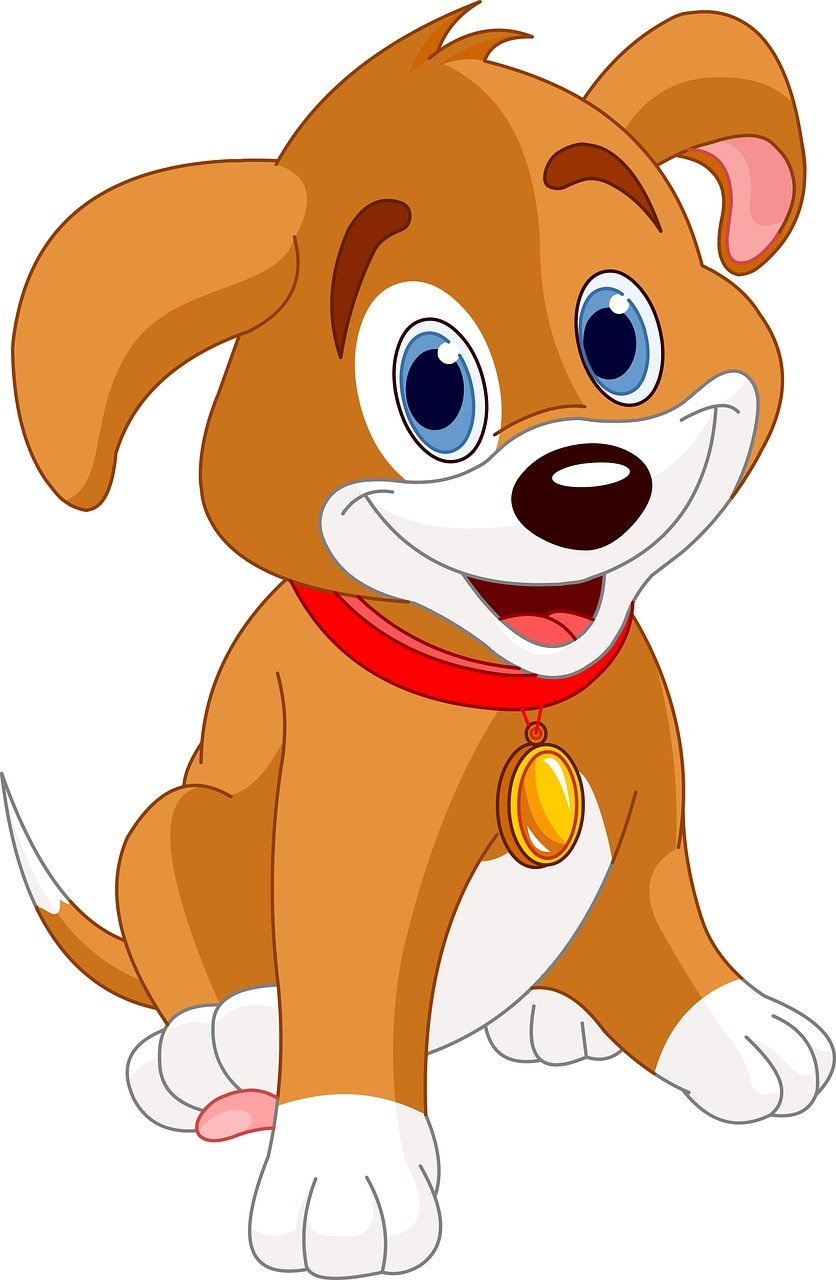 find good init
dog
cat
dog
cat
Use data from different tasks to train a model
Also known as multi-task learning (baseline of meta)
MAML v.s. Pre-training
https://youtu.be/vUwOA3SNb_E
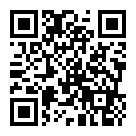 影片中有防不勝防的業配
這就是 “meta 業配”
MAML is good because ……
ANIL (Almost No Inner Loop)
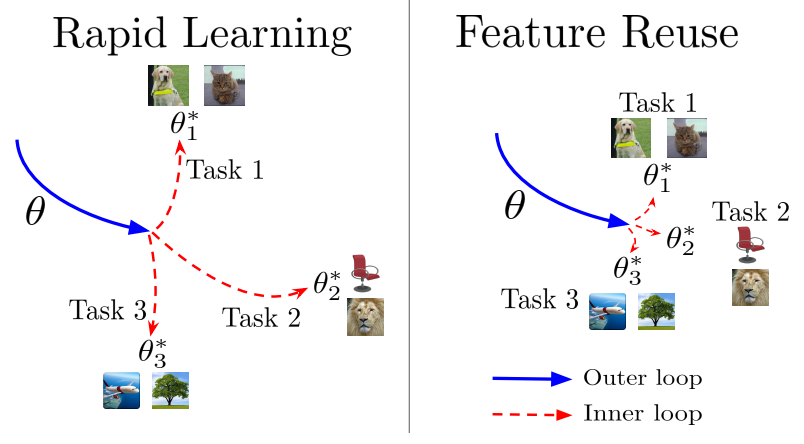 Aniruddh Raghu, Maithra Raghu, Samy Bengio, Oriol Vinyals, Rapid Learning or Feature Reuse? Towards Understanding the Effectiveness of MAML, ICLR, 2020
[Speaker Notes: Rapid Learning or Feature Reuse?
   Towards Understanding the Effectiveness of MAML]
More about MAML
More mathematical details behind MAML
https://youtu.be/mxqzGwP_Qys
First order MAML (FOMAML)
https://youtu.be/3z997JhL9Oo
Reptile
https://youtu.be/9jJe2AD35P8
Optimizer
Basis form:
Adagrad, RMSprop, NAG, Adam ……
Is the optimizer learnable?
Can be learned by MAML
Network
Structure
Update
Update
Init
gradient
gradient
Compute Gradient
Compute Gradient
Training
Data
Training
Data
Optimizer
Marcin Andrychowicz, et al., Learning to learn by gradient descent by gradient descent, NIPS, 2016
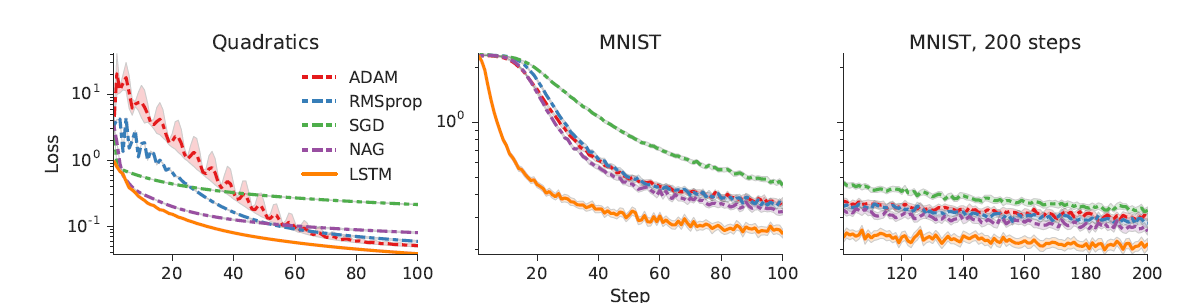 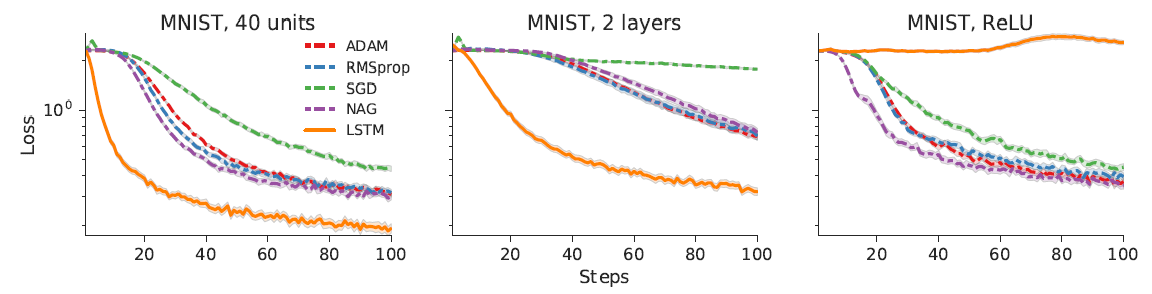 Network Architecture Search (NAS)
Network
Structure
Update
Update
Init
gradient
gradient
Compute Gradient
Compute Gradient
Training
Data
Training
Data
Network Architecture Search (NAS)
Network 
Architecture
Reinforcement Learning
Barret Zoph, et al., Neural Architecture Search with Reinforcement Learning, ICLR 2017
Barret Zoph, et al., Learning Transferable Architectures for Scalable Image Recognition, CVPR, 2018
Hieu Pham, et al., Efficient Neural Architecture Search via Parameter Sharing, ICML, 2018
An agent uses a set of actions to determine the network architecture.
Reward to be maximized
[Speaker Notes: Network architecture search:RL based
Barret Zoph, Quoc V. Le, Neural Architecture Search with Reinforcement Learning, ICLR 2017
Barret Zoph, Vijay Vasudevan, Jonathon Shlens, Quoc V. Le, Learning Transferable Architectures for Scalable Image Recognition, CVPR, 2018
Hieu Pham, Melody Guan, Barret Zoph, Quoc Le, Jeff Dean, Efficient Neural Architecture Search via Parameter Sharing, ICML, 2018
Evolution based
Esteban Real, Sherry Moore, Andrew Selle, Saurabh Saxena, Yutaka Leon Suematsu, Jie Tan, Quoc Le, Alex Kurakin, Large-Scale Evolution of Image Classifiers, ICML 2017
Esteban Real, Alok Aggarwal, Yanping Huang, Quoc V Le, Regularized Evolution for Image Classifier Architecture Search, AAAI, 2019
Hanxiao Liu, Karen Simonyan, Oriol Vinyals, Chrisantha Fernando, Koray Kavukcuoglu, Hierarchical Representations for Efficient Architecture Search, ICLR, 2018
Supernetwork based
Hanxiao Liu, Karen Simonyan, Yiming Yang, DARTS: Differentiable Architecture Search, ICLR, 2019
DARTS]
Network Architecture Search (NAS)
Across-task Training
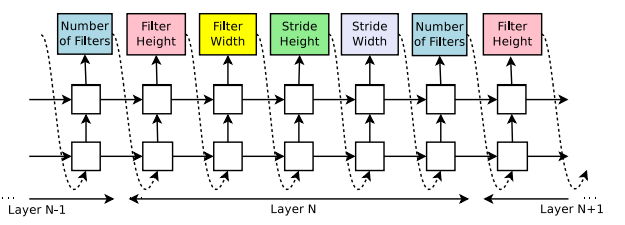 form a network
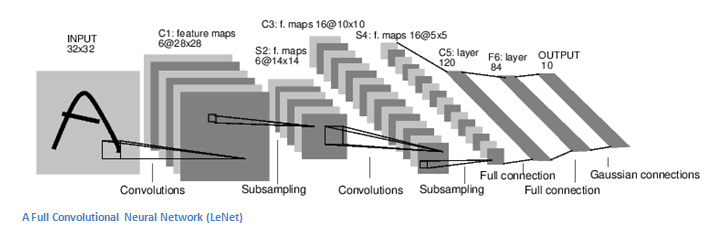 Accuracy of the network
Train the network
Within-task Training
[Speaker Notes: Network architecture search:RL based
Barret Zoph, Quoc V. Le, Neural Architecture Search with Reinforcement Learning, ICLR 2017
Barret Zoph, Vijay Vasudevan, Jonathon Shlens, Quoc V. Le, Learning Transferable Architectures for Scalable Image Recognition, CVPR, 2018
Hieu Pham, Melody Guan, Barret Zoph, Quoc Le, Jeff Dean, Efficient Neural Architecture Search via Parameter Sharing, ICML, 2018
Evolution based
Esteban Real, Sherry Moore, Andrew Selle, Saurabh Saxena, Yutaka Leon Suematsu, Jie Tan, Quoc Le, Alex Kurakin, Large-Scale Evolution of Image Classifiers, ICML 2017
Esteban Real, Alok Aggarwal, Yanping Huang, Quoc V Le, Regularized Evolution for Image Classifier Architecture Search, AAAI, 2019
Hanxiao Liu, Karen Simonyan, Oriol Vinyals, Chrisantha Fernando, Koray Kavukcuoglu, Hierarchical Representations for Efficient Architecture Search, ICLR, 2018
Supernetwork based
Hanxiao Liu, Karen Simonyan, Yiming Yang, DARTS: Differentiable Architecture Search, ICLR, 2019
DARTS]
Network Architecture Search (NAS)
Network 
Architecture
Reinforcement Learning
Barret Zoph, et al., Neural Architecture Search with Reinforcement Learning, ICLR 2017
Barret Zoph, et al., Learning Transferable Architectures for Scalable Image Recognition, CVPR, 2018
Hieu Pham, et al., Efficient Neural Architecture Search via Parameter Sharing, ICML, 2018
Evolution Algorithm
Esteban Real, et al., Large-Scale Evolution of Image Classifiers, ICML 2017
Esteban Real, et al., Regularized Evolution for Image Classifier Architecture Search, AAAI, 2019
Hanxiao Liu, et al., Hierarchical Representations for Efficient Architecture Search, ICLR, 2018
[Speaker Notes: Network architecture search:RL based
Barret Zoph, Quoc V. Le, Neural Architecture Search with Reinforcement Learning, ICLR 2017
Barret Zoph, Vijay Vasudevan, Jonathon Shlens, Quoc V. Le, Learning Transferable Architectures for Scalable Image Recognition, CVPR, 2018
Hieu Pham, Melody Guan, Barret Zoph, Quoc Le, Jeff Dean, Efficient Neural Architecture Search via Parameter Sharing, ICML, 2018
Evolution based
Esteban Real, Sherry Moore, Andrew Selle, Saurabh Saxena, Yutaka Leon Suematsu, Jie Tan, Quoc Le, Alex Kurakin, Large-Scale Evolution of Image Classifiers, ICML 2017
Esteban Real, Alok Aggarwal, Yanping Huang, Quoc V Le, Regularized Evolution for Image Classifier Architecture Search, AAAI, 2019
Hanxiao Liu, Karen Simonyan, Oriol Vinyals, Chrisantha Fernando, Koray Kavukcuoglu, Hierarchical Representations for Efficient Architecture Search, ICLR, 2018
Supernetwork based
Hanxiao Liu, Karen Simonyan, Yiming Yang, DARTS: Differentiable Architecture Search, ICLR, 2019
DARTS]
Network Architecture Search (NAS)
Network 
Architecture
DARTS
Hanxiao Liu, et al., DARTS: Differentiable Architecture Search, ICLR, 2019
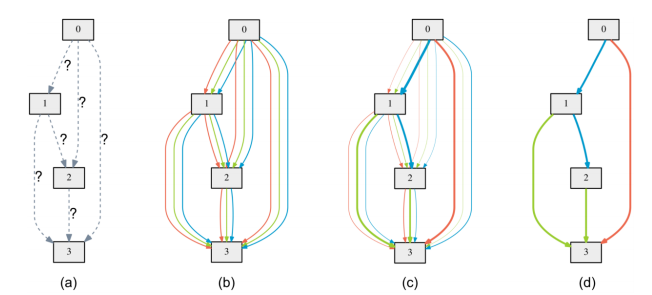 [Speaker Notes: Network architecture search:RL based
Barret Zoph, Quoc V. Le, Neural Architecture Search with Reinforcement Learning, ICLR 2017
Barret Zoph, Vijay Vasudevan, Jonathon Shlens, Quoc V. Le, Learning Transferable Architectures for Scalable Image Recognition, CVPR, 2018
Hieu Pham, Melody Guan, Barret Zoph, Quoc Le, Jeff Dean, Efficient Neural Architecture Search via Parameter Sharing, ICML, 2018
Evolution based
Esteban Real, Sherry Moore, Andrew Selle, Saurabh Saxena, Yutaka Leon Suematsu, Jie Tan, Quoc Le, Alex Kurakin, Large-Scale Evolution of Image Classifiers, ICML 2017
Esteban Real, Alok Aggarwal, Yanping Huang, Quoc V Le, Regularized Evolution for Image Classifier Architecture Search, AAAI, 2019
Hanxiao Liu, Karen Simonyan, Oriol Vinyals, Chrisantha Fernando, Koray Kavukcuoglu, Hierarchical Representations for Efficient Architecture Search, ICLR, 2018
Supernetwork based
Hanxiao Liu, Karen Simonyan, Yiming Yang, DARTS: Differentiable Architecture Search, ICLR, 2019
DARTS]
Data Processing?
Network
Structure
Update
Update
Init
gradient
gradient
Compute Gradient
Compute Gradient
Training
Data
Training
Data
Data Augmentation
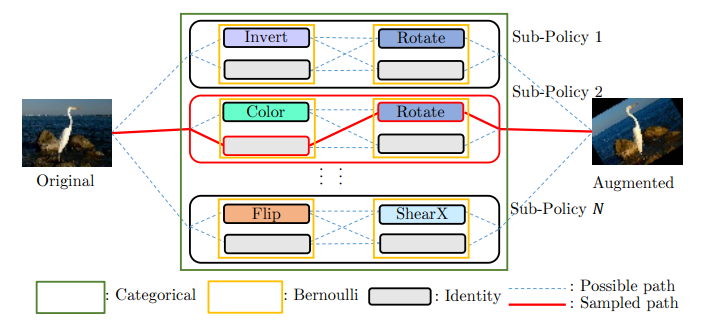 Yonggang Li, Guosheng Hu, Yongtao Wang, Timothy Hospedales, Neil M. Robertson, Yongxin Yang, DADA: Differentiable Automatic Data Augmentation, ECCV, 2020
Daniel Ho, Eric Liang, Ion Stoica, Pieter Abbeel, Xi Chen, Population Based Augmentation: Efficient Learning of Augmentation Policy Schedules, ICML, 2019
Ekin D. Cubuk, Barret Zoph, Dandelion Mane, Vijay Vasudevan, Quoc V. Le, AutoAugment: Learning Augmentation Policies from Data, CVPR, 2019
[Speaker Notes: https://zhuanlan.zhihu.com/p/82821801]
Sample Reweighting
Give different samples different weights
Larger weights (focus on tough examples)?
Smaller weights (the labels are noisy)?
Sample Weighting Strategies
Jun Shu, Qi Xie, Lixuan Yi, Qian Zhao, Sanping Zhou, Zongben Xu, Deyu Meng, 
Meta-Weight-Net: Learning an Explicit Mapping For Sample Weighting, NeurIPS, 2019
Mengye Ren, Wenyuan Zeng, Bin Yang, Raquel Urtasun, Learning to Reweight Examples for Robust Deep Learning, ICML, 2018
[Speaker Notes: Sample re-weighting strategy is commonly used to alleviate this issue by designing a weighting function mapping from training loss to sample weight]
Beyond Gradient Descent
Andrei A. Rusu, Dushyant Rao, Jakub Sygnowski, Oriol Vinyals, Razvan Pascanu, Simon Osindero, Raia Hadsell, 
Meta-Learning with Latent Embedding Optimization, ICLR, 2019
Network
Structure
Update
Update
Init
gradient
gradient
Compute Gradient
Compute Gradient
(Invent new learning algorithm! Not gradient descent anymore)
Training
Data
Training
Data
How about?
Until now ……
cat
cat
Testing Data
Training Data
Testing Data
Training Data
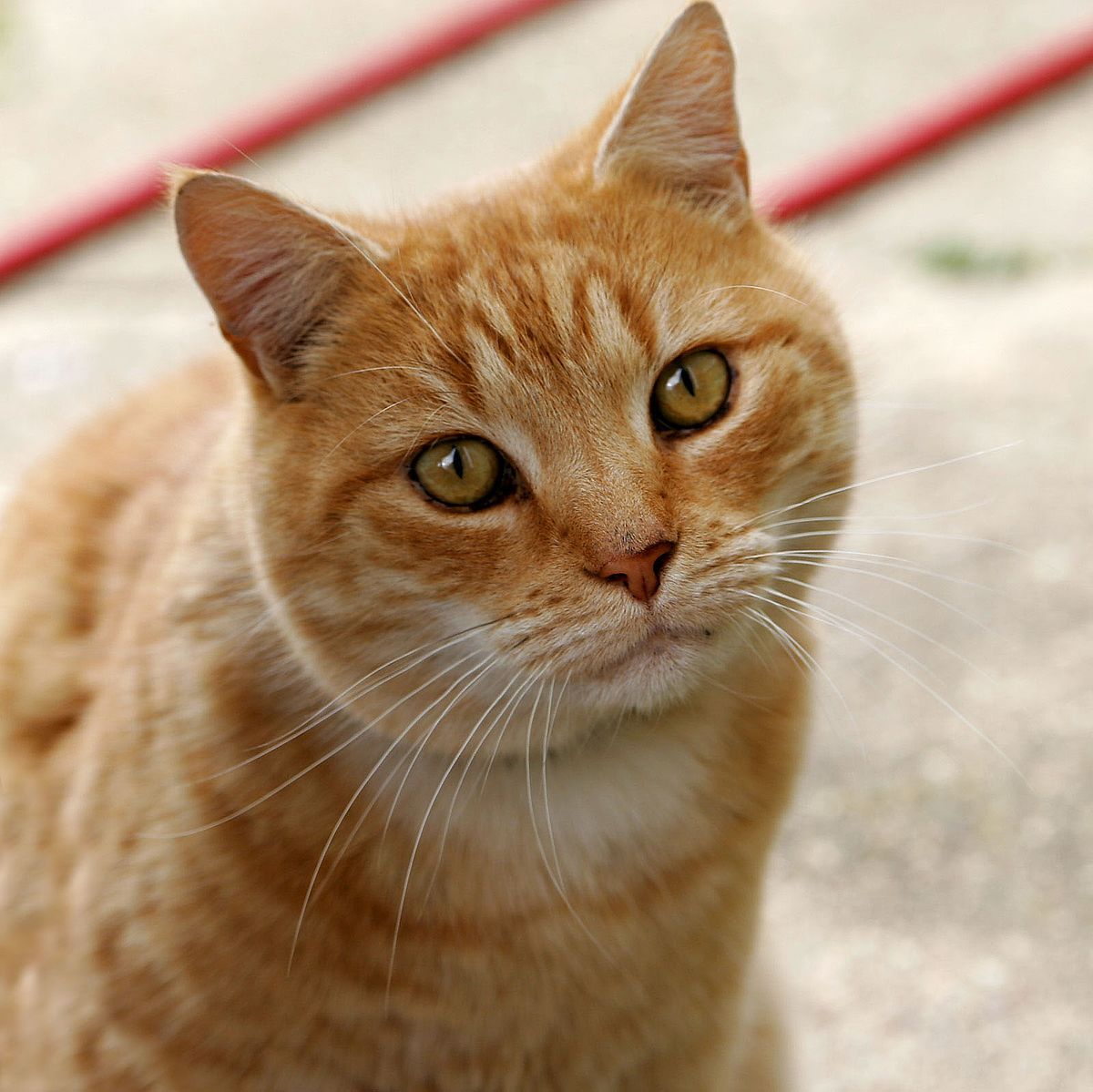 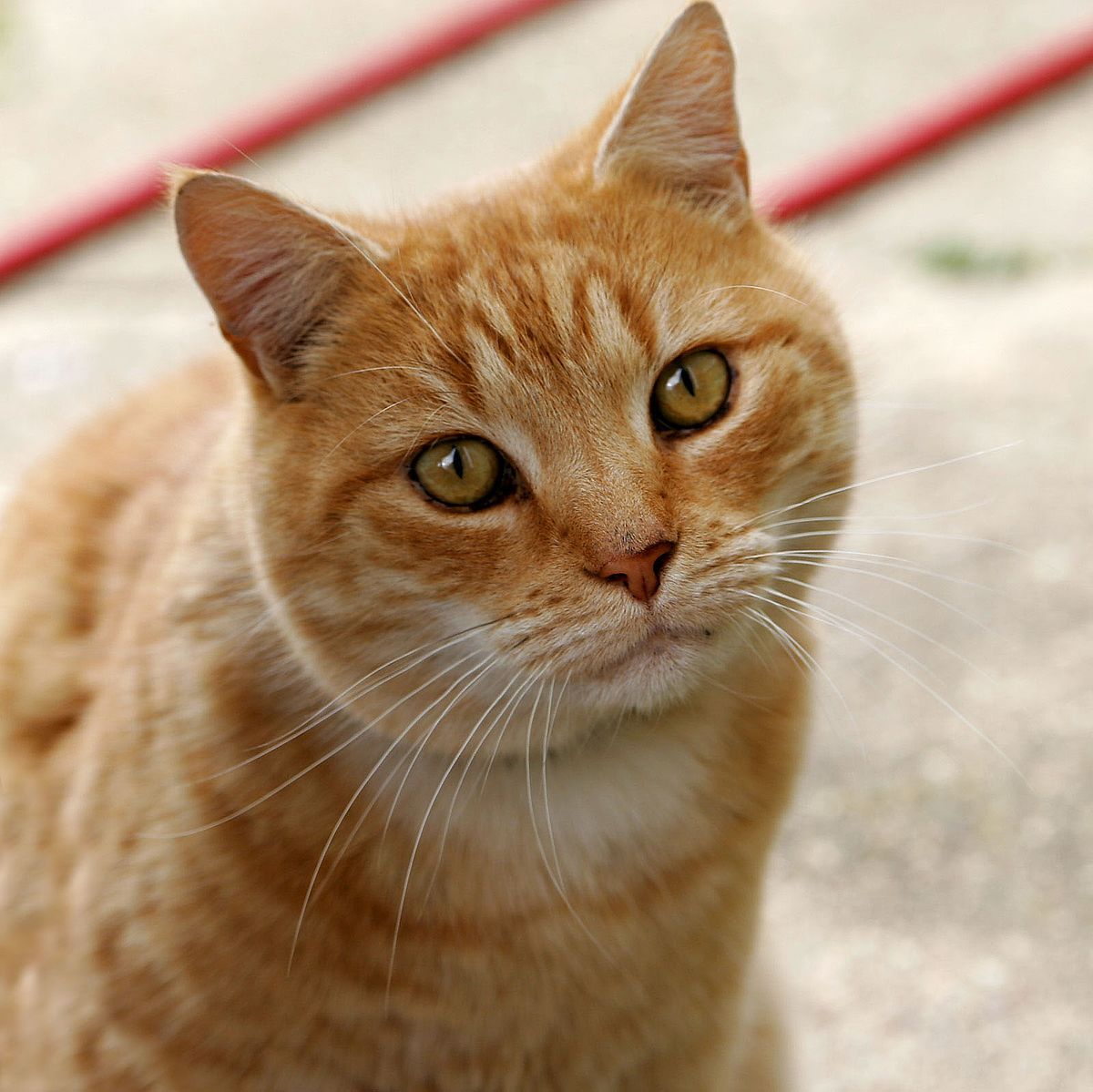 https://youtu.be/yyKaACh_j3M
Learning to compare
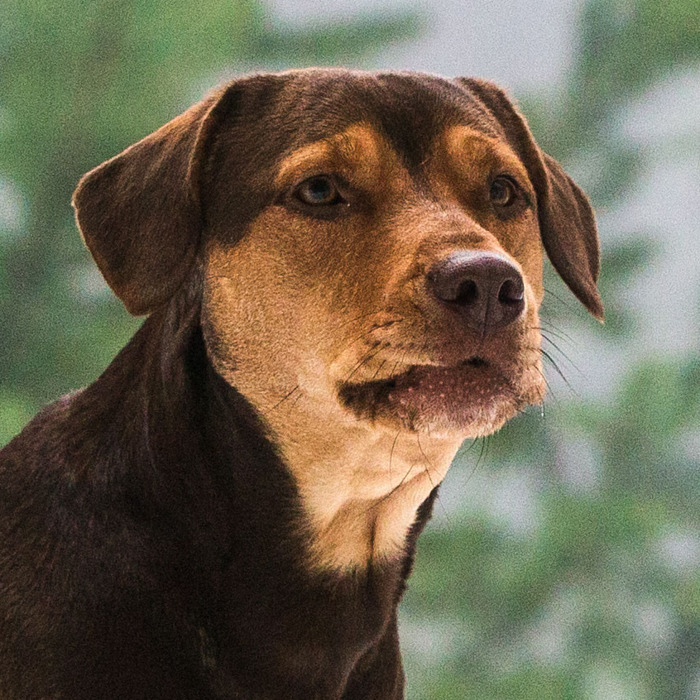 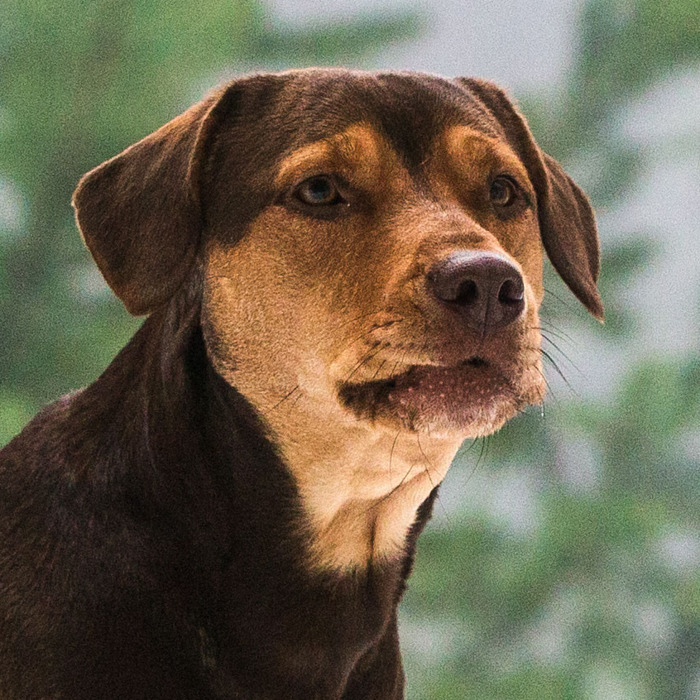 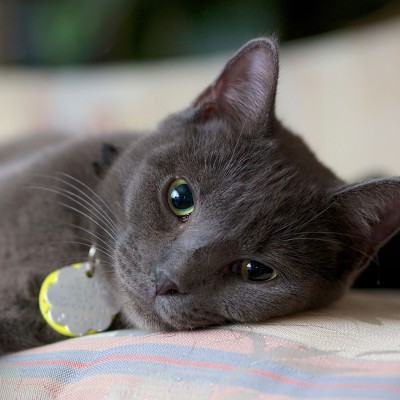 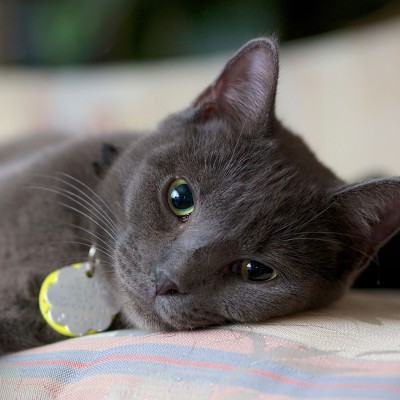 https://youtu.be/scK2EIT7klw
https://youtu.be/semSxPP2Yzg
(metric-based approach)
dog
dog
cat
cat
https://youtu.be/ePimv_k-H24
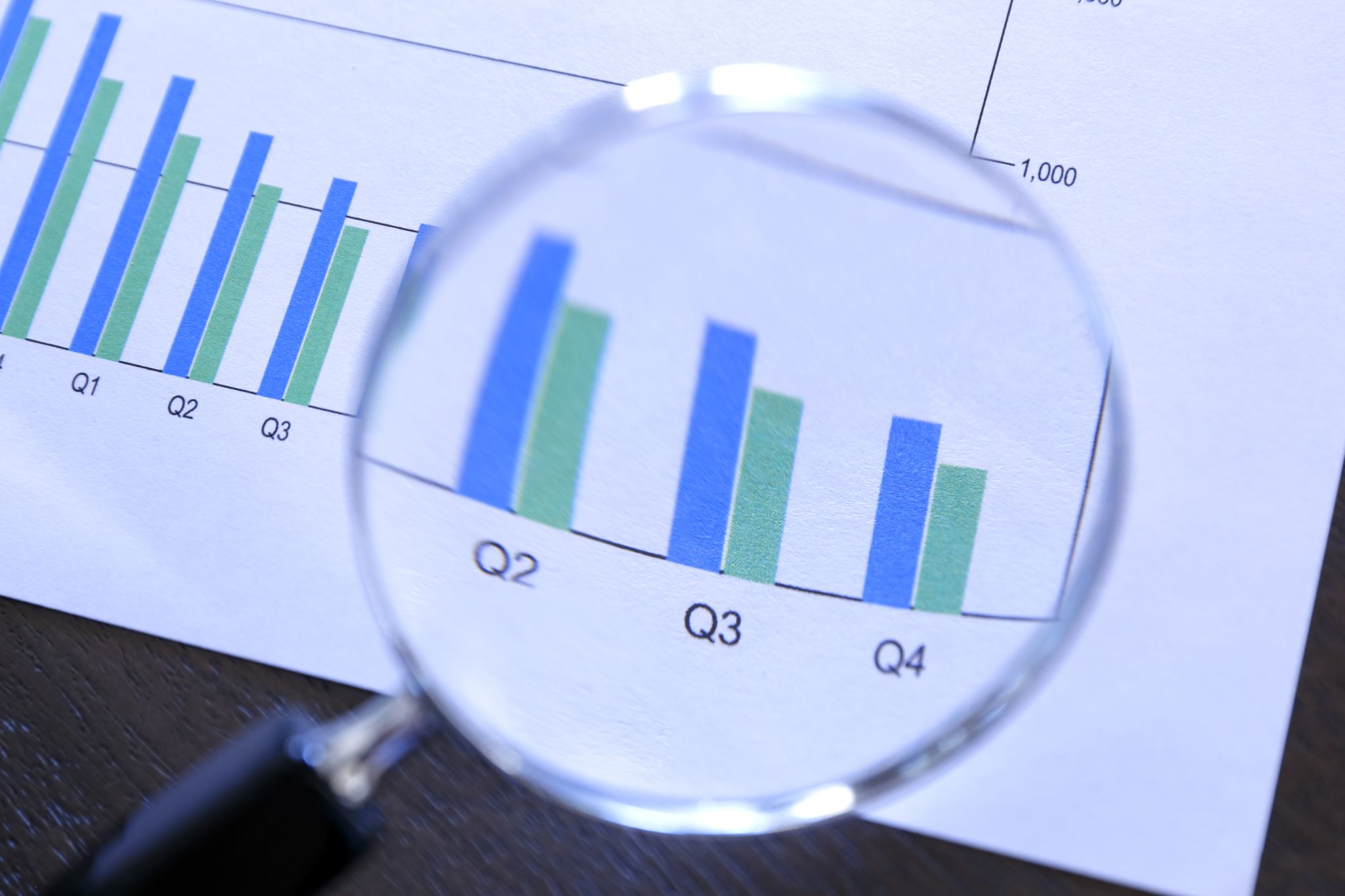 Applications
Few-shot Image Classification
Each class only has a few images.





N-ways K-shot classification: In each task, there are N classes, each has K examples.
In meta learning, you need to prepare many N-ways K-shot tasks as training and testing tasks.
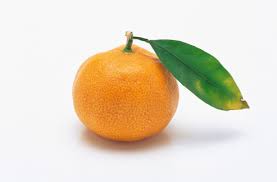 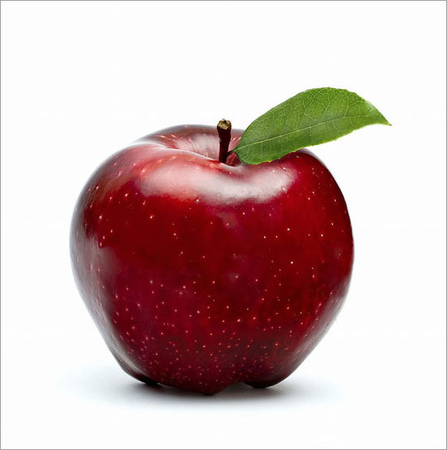 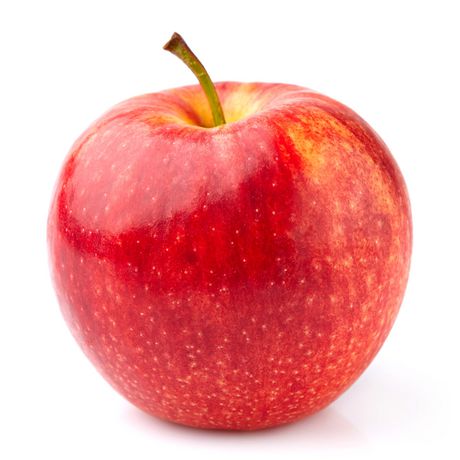 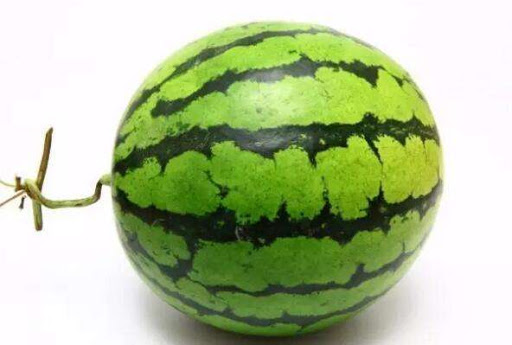 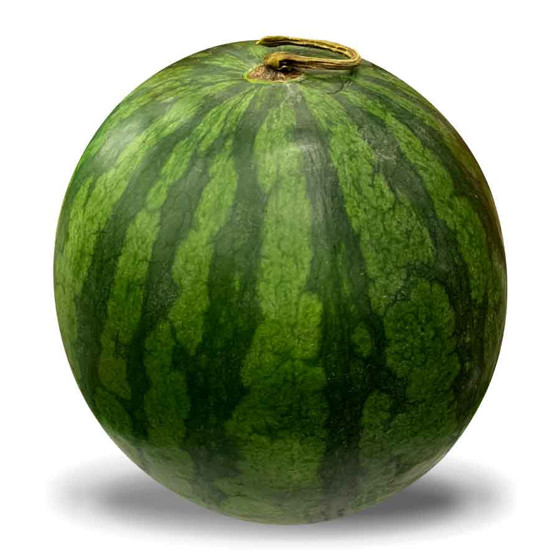 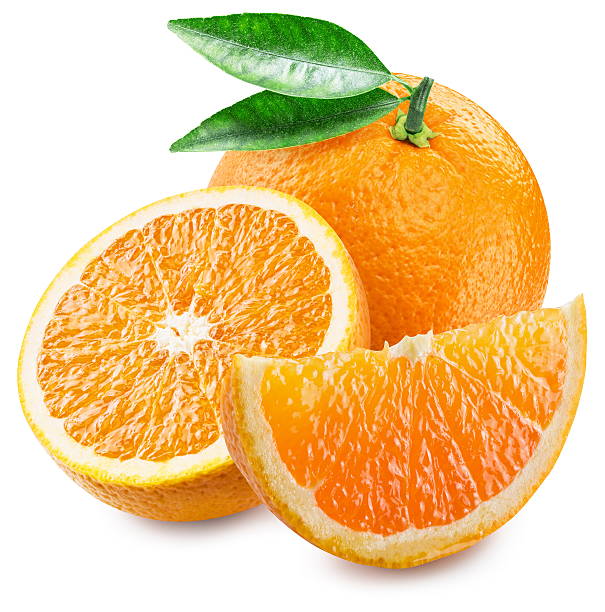 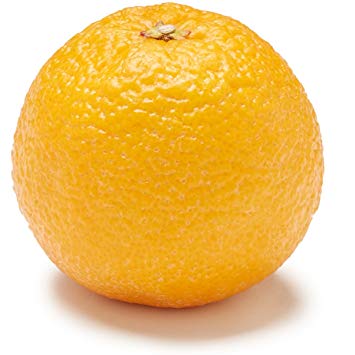 Class 1
Class 1
Class 2
Class 2
Class 3
Class 3
Which 
class?
3-ways 2-shot
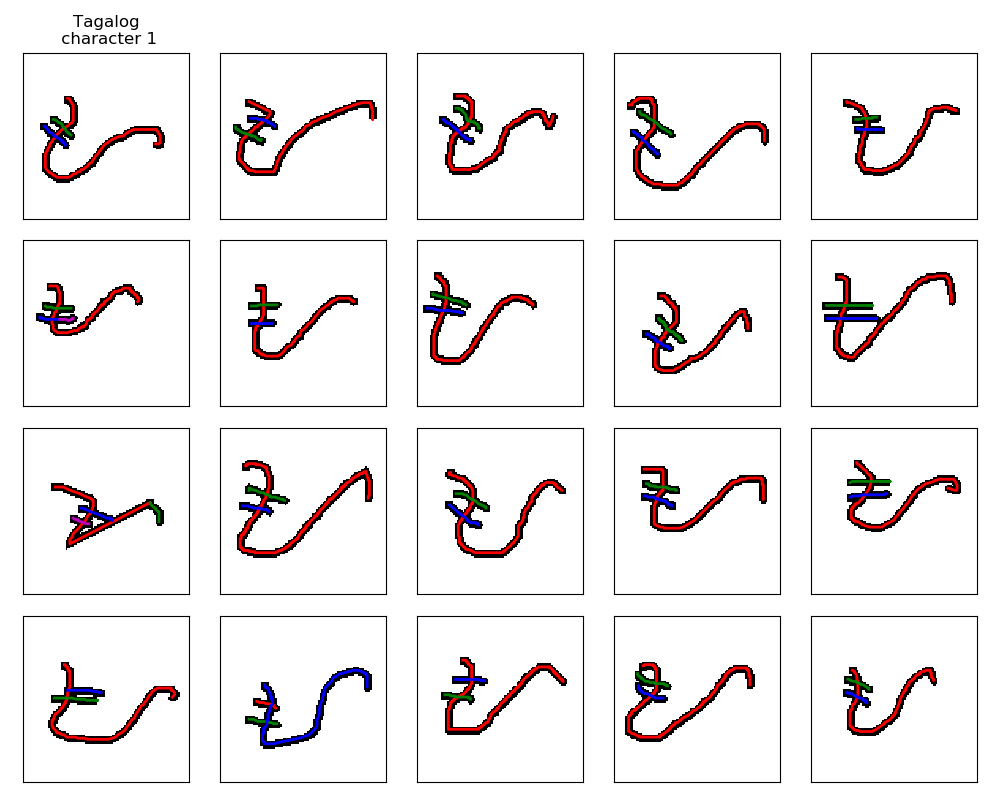 Omniglot
https://github.com/brendenlake/omniglot
1623 characters
Each has 20 examples
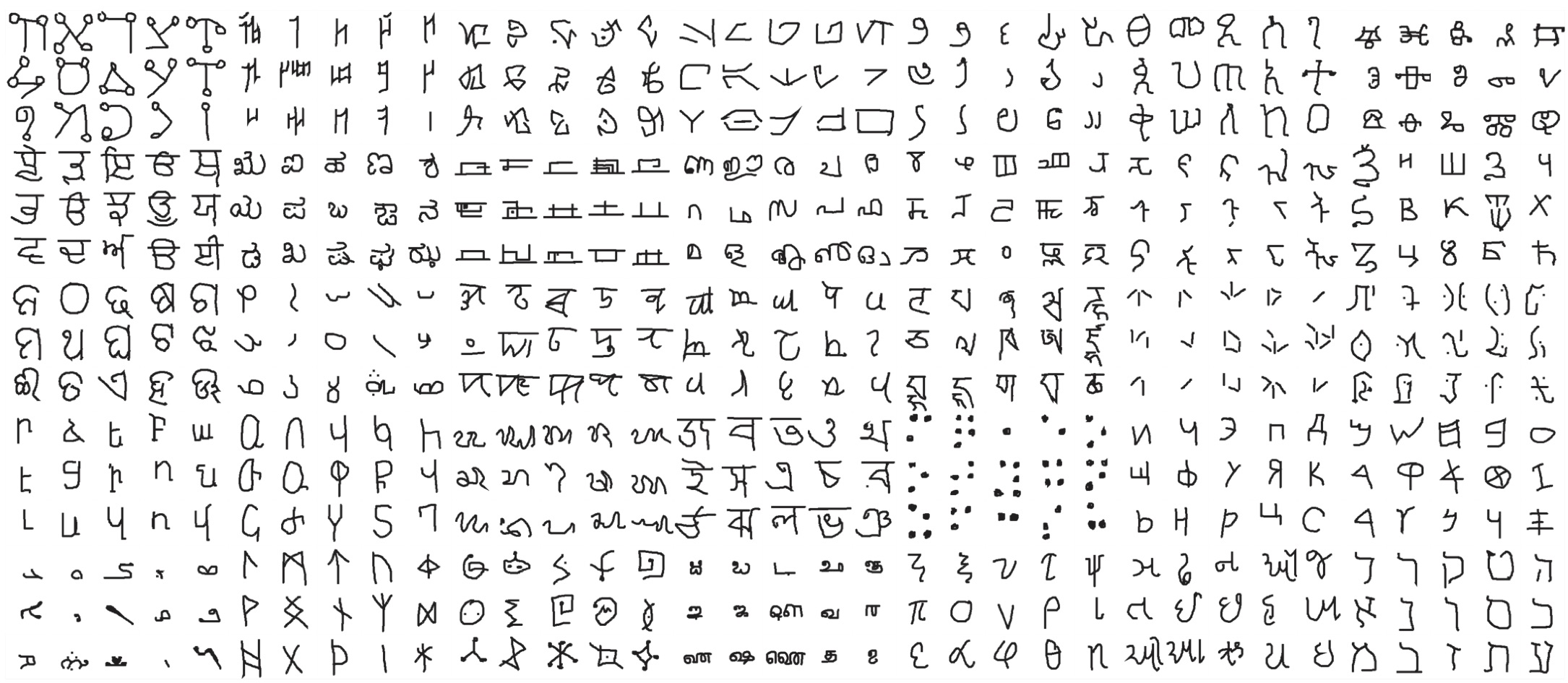 [Speaker Notes: https://github.com/google-research/meta-dataset
https://arxiv.org/abs/1902.03477

https://science.sciencemag.org/content/350/6266/1332]
Omniglot
Demo:
https://openai.com/blog/reptile/
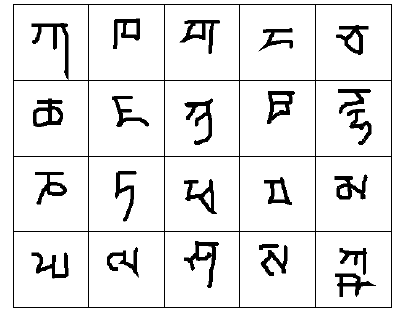 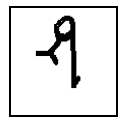 Testing set
(Query set)
20 ways
1 shot
Training set
(Support set)
Each character represents a class
[Speaker Notes: https://openai.com/blog/reptile/]
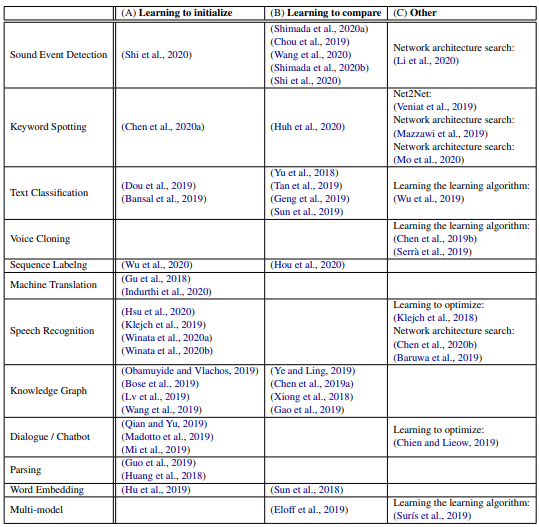 http://speech.ee.ntu.edu.tw/~tlkagk/meta_learning_table.pdf
[Speaker Notes: Tutorial: 
ICASSP 2021
ACL 2021]